C
S
The New Jersey Student Learning Standards
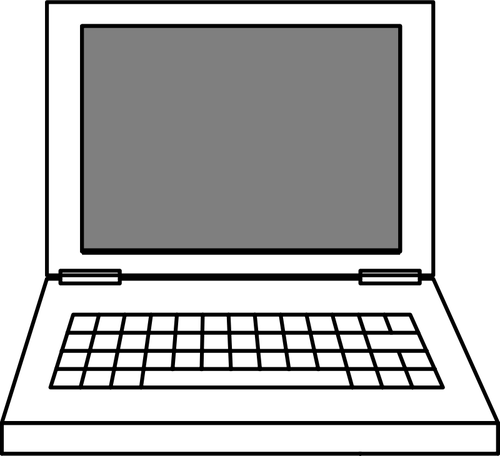 Computer Science & Design Thinking
8.1.2 Computing Systems
8.1.2
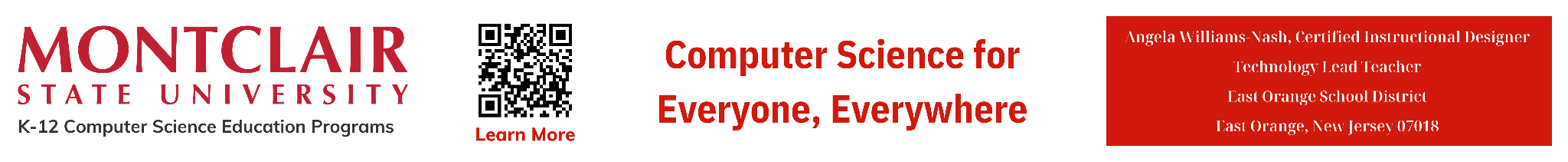 Page ‹#›
C
S
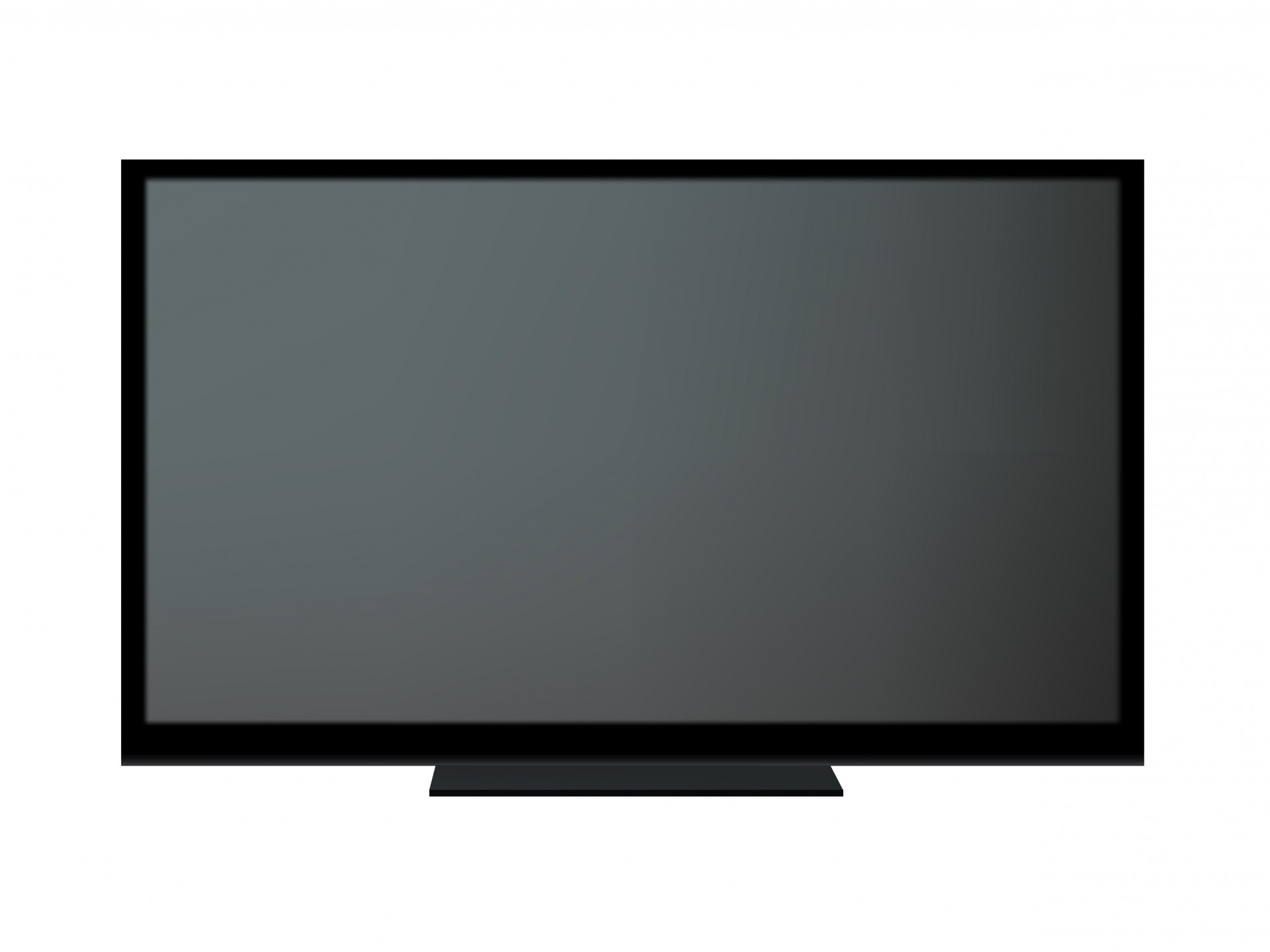 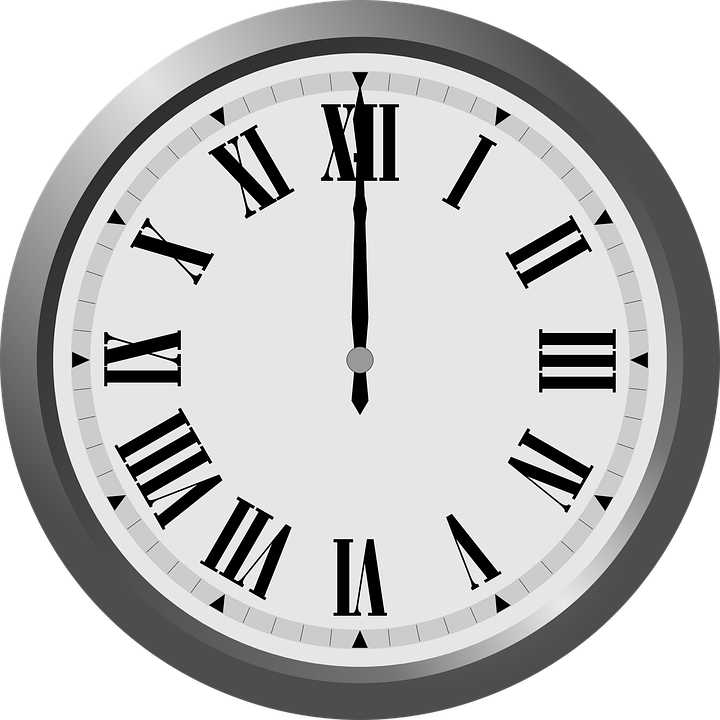 New Jersey Student Learning Standards
Technology
8.1.2.CS.1: Select and operate computing devices that perform a variety of tasks accurately and quickly based on user needs and preferences. 
8.1.2.CS.2: Explain the functions of common software and hardware components of computing systems. 
8.1.2.CS.3: Describe basic hardware and software problems using accurate terminology.
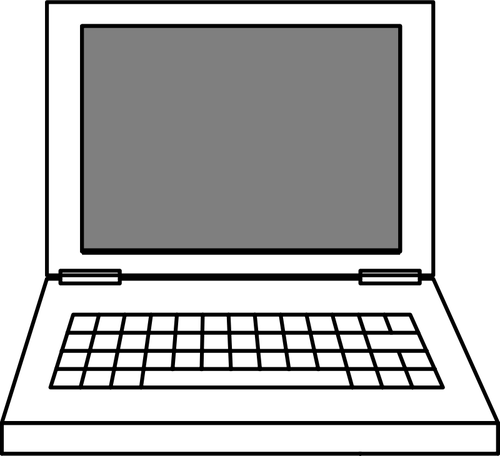 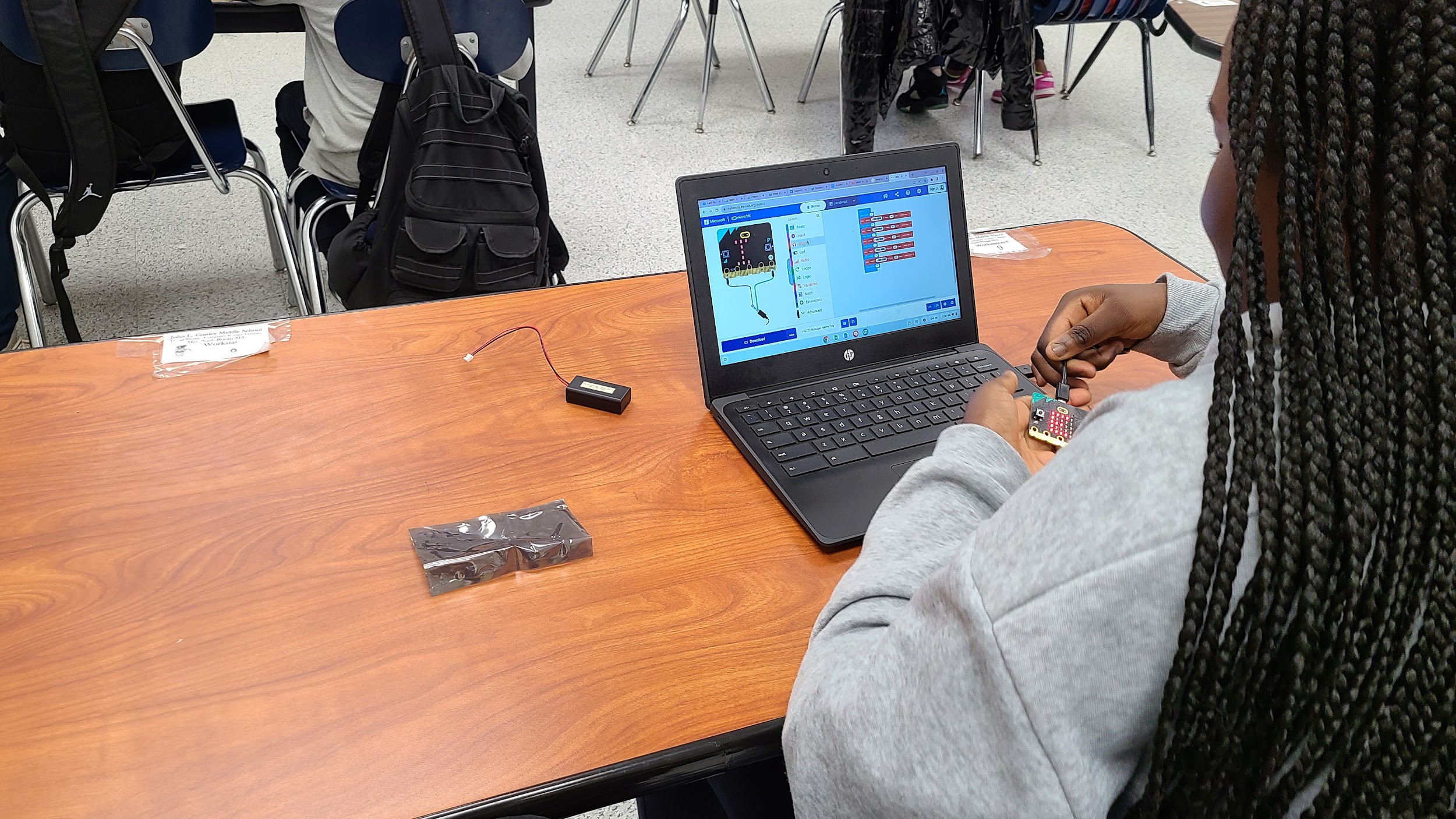 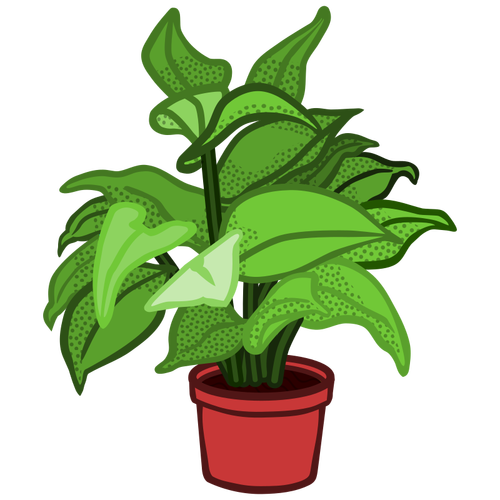 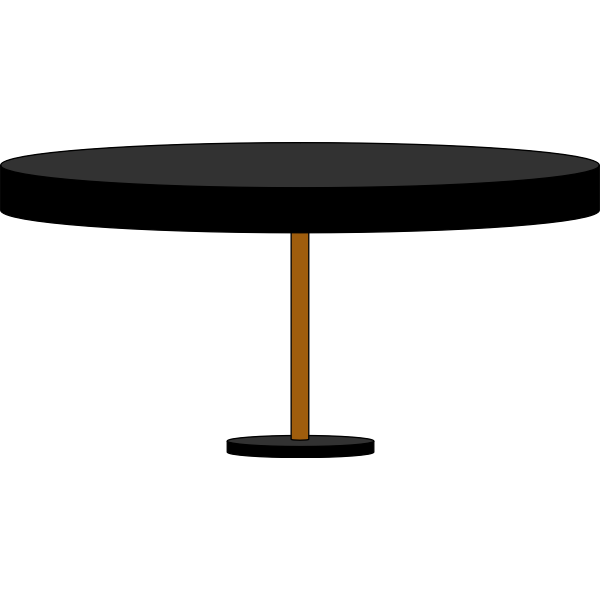 8.1.2
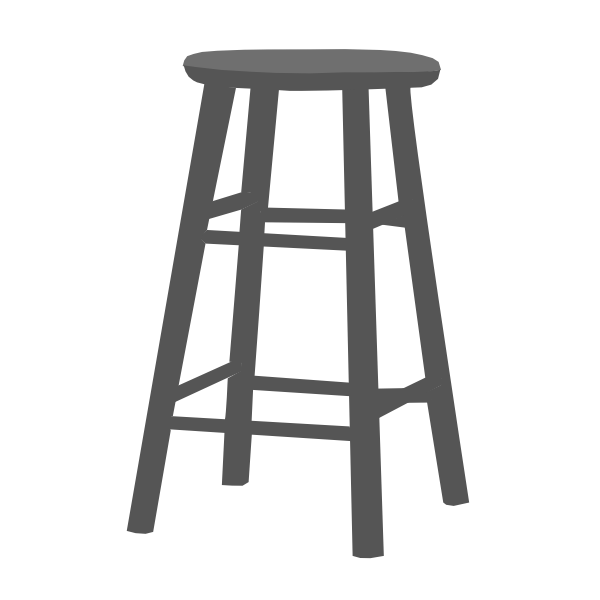 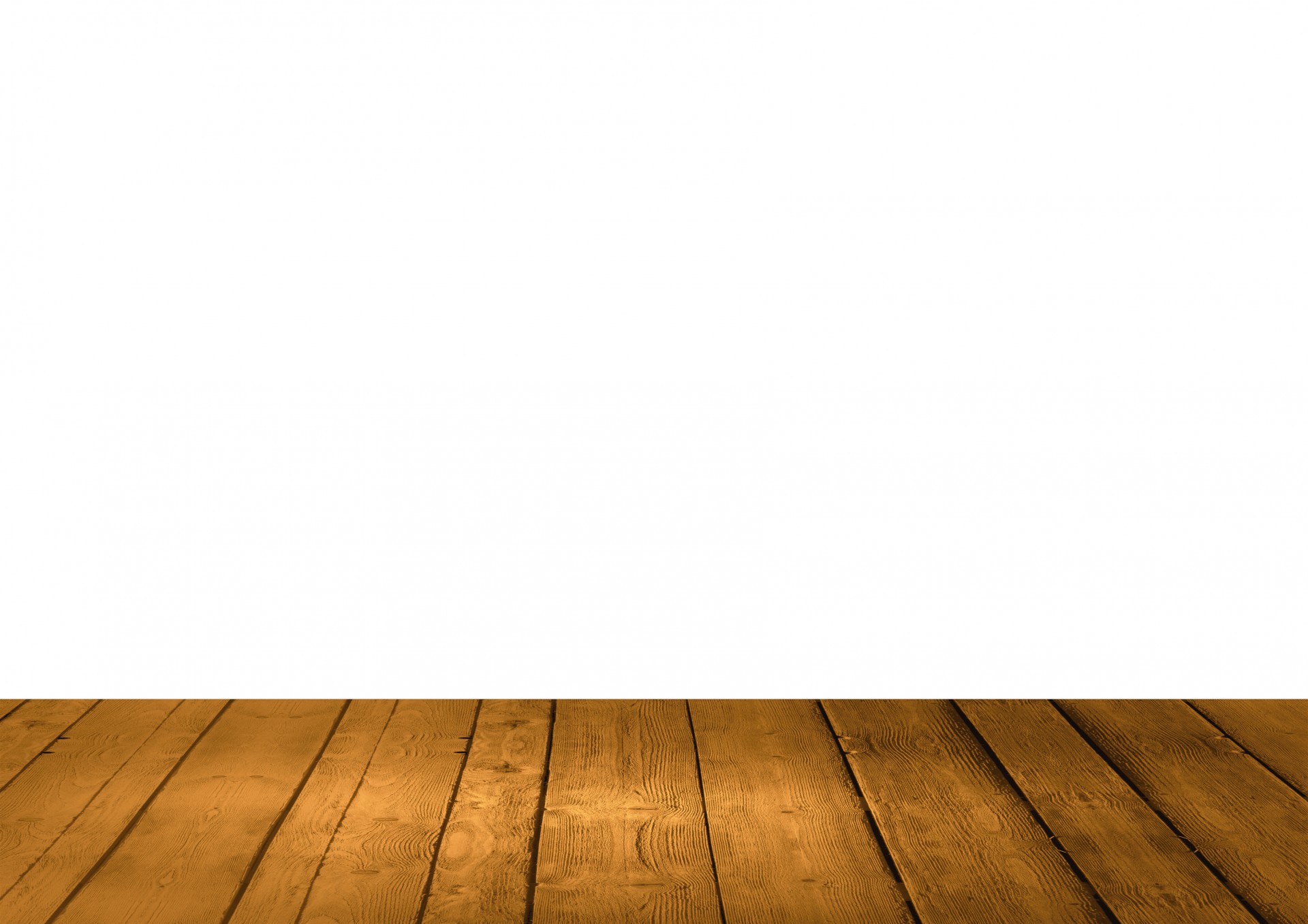 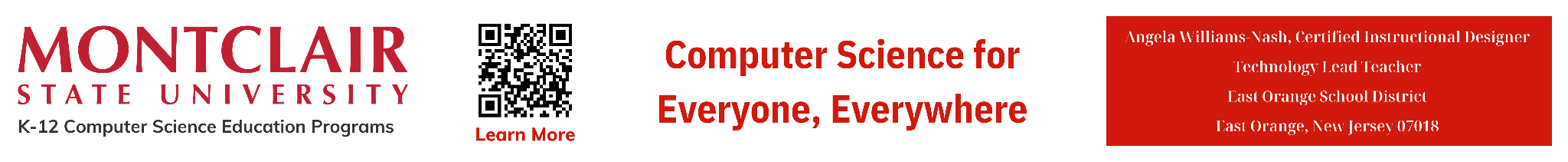 Page ‹#›
C
S
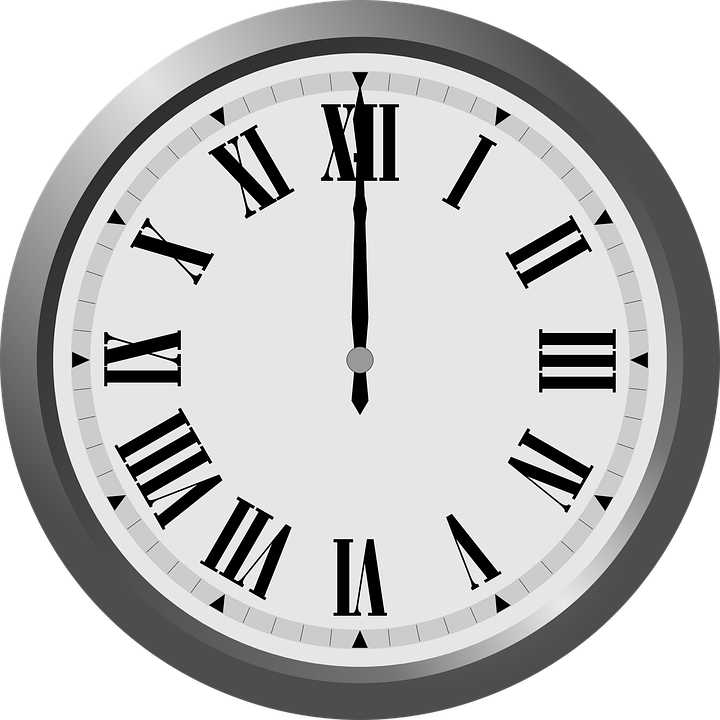 Core Concept  8.1.2 Computing Devices

Computing devices have physical components (hardware) and instructions (software) that allow them to communicate and  process information in digital form.

People interact with a wide variety of computing devices. Some interaction are good and some are not so good.
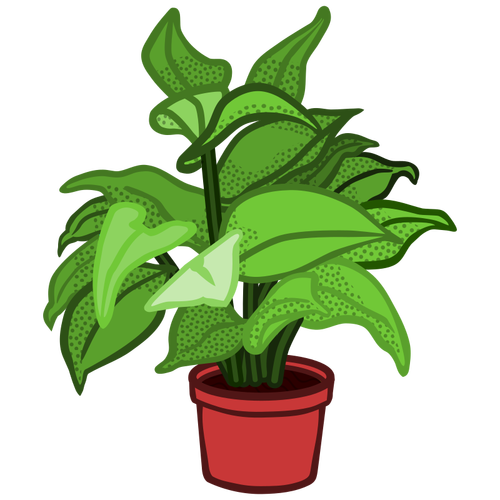 8.1.2
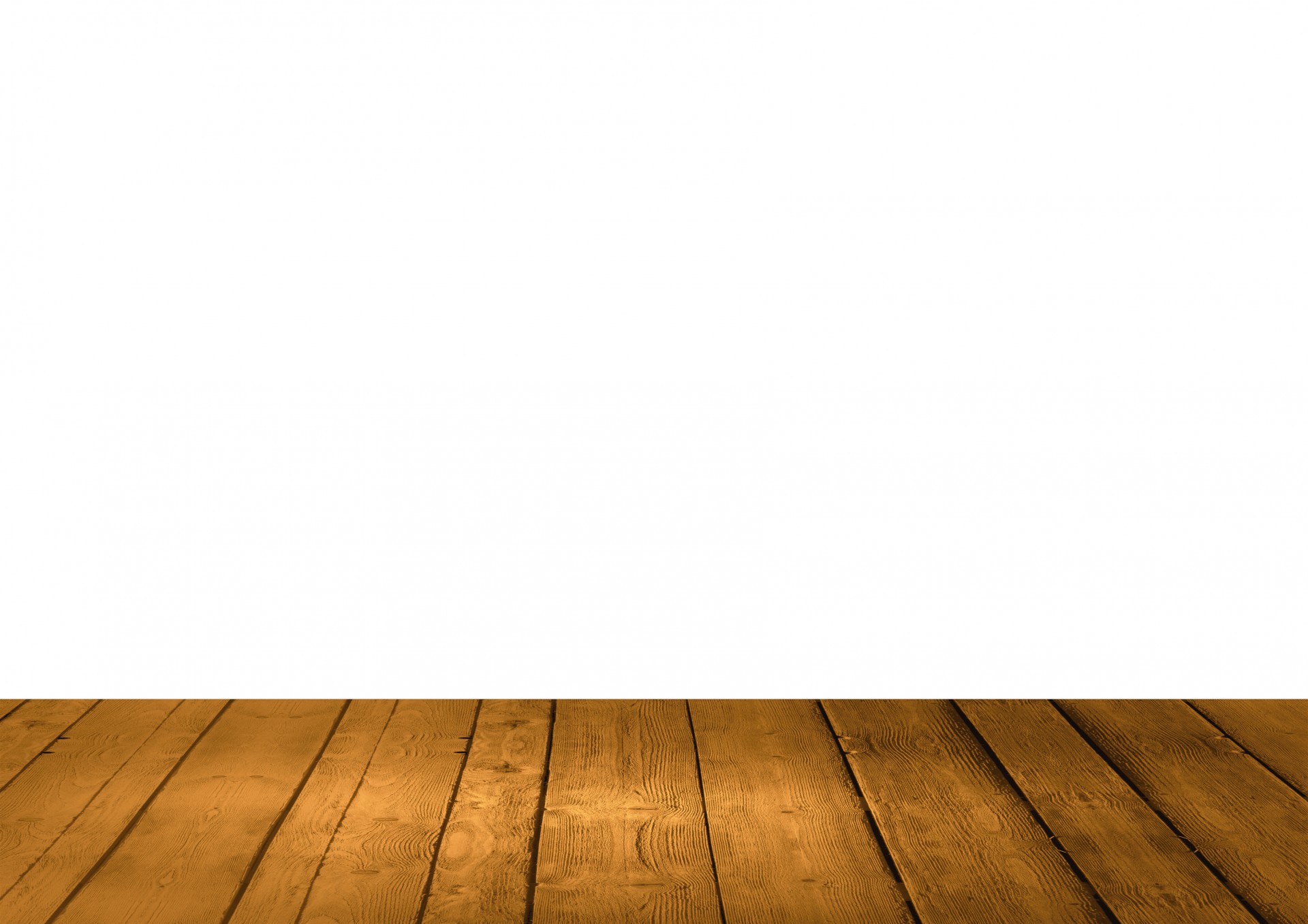 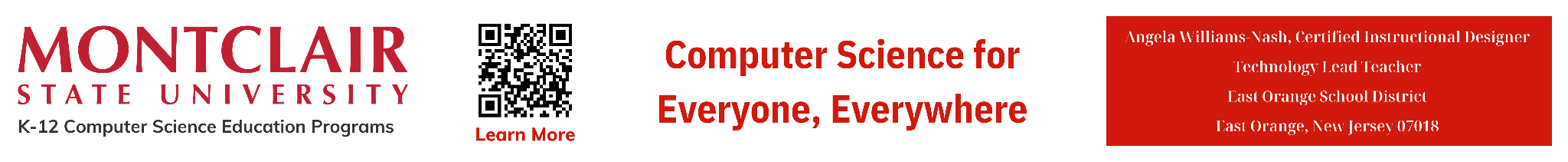 Page ‹#›
C
S
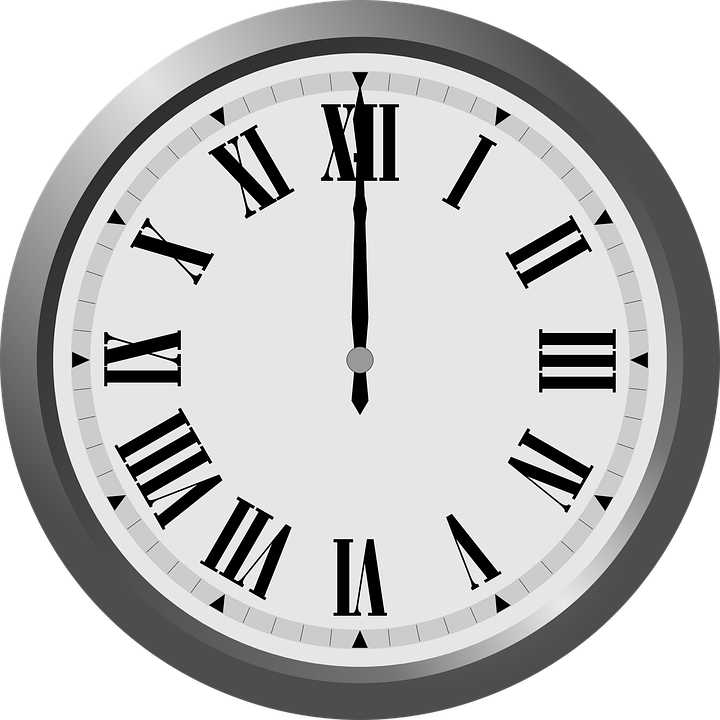 Topics Covered
What is a Computer
What is Computer Science
What is a Computing System
Computer Hardware 
Internal Hardware
External Hardware - I/O Devices
Computer Software
System Software
Operating Software
Applications Software Programs
Troubleshooting
Basic Problems
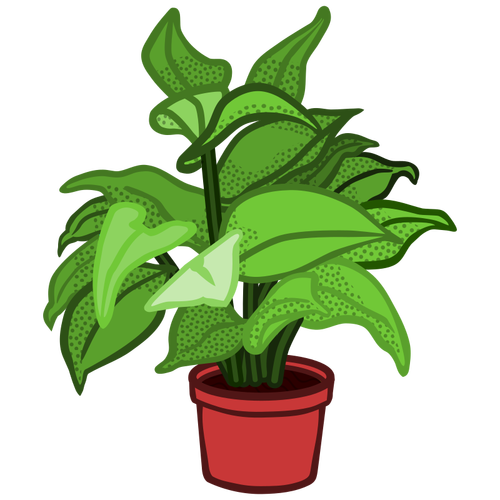 8.1.2
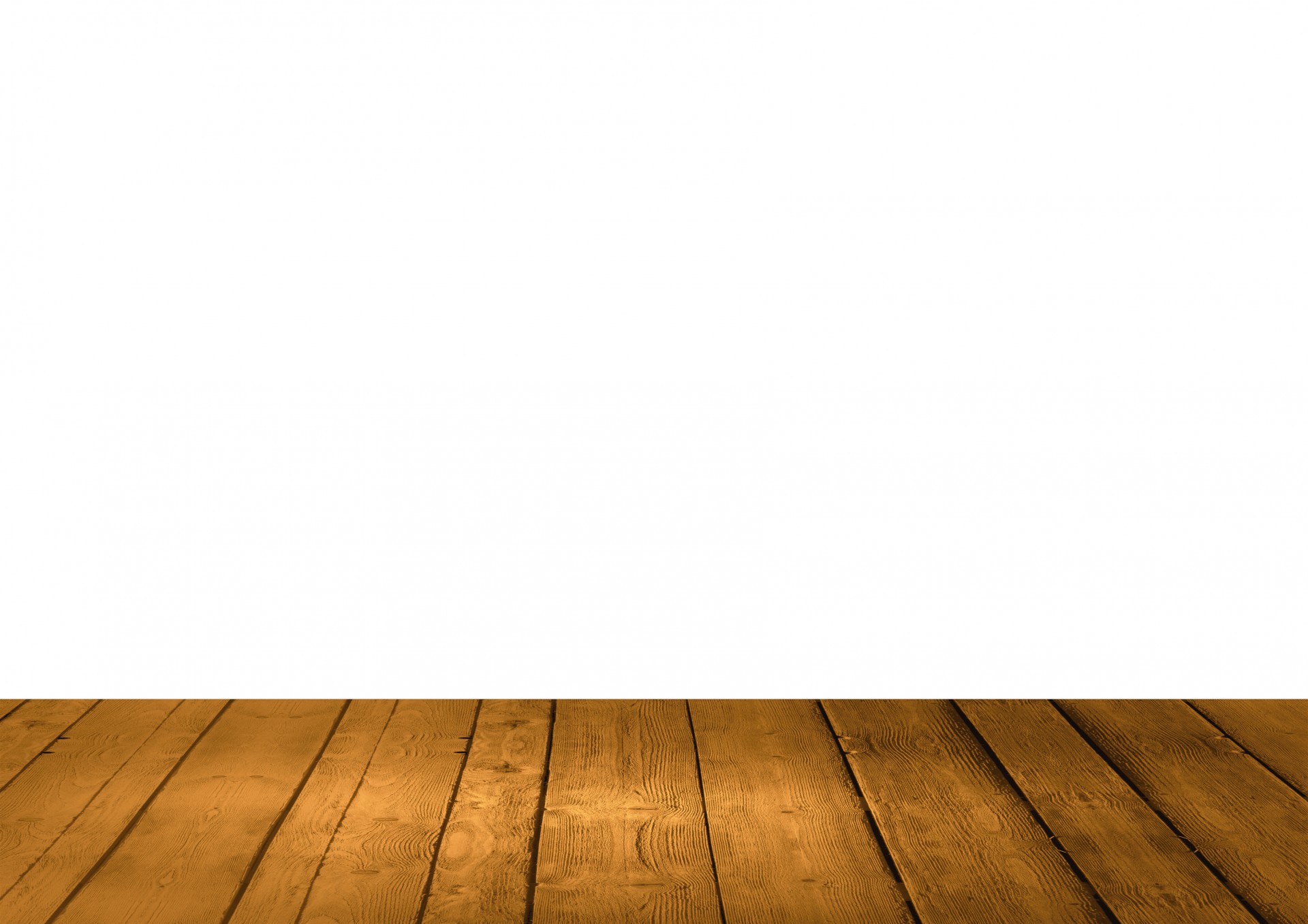 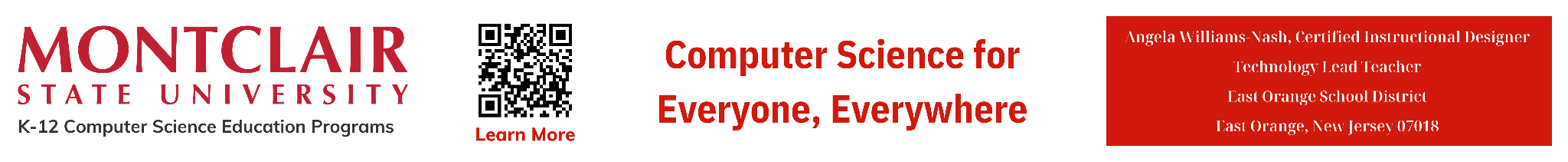 Page ‹#›
C
S
What is a Computer?
8.1.2
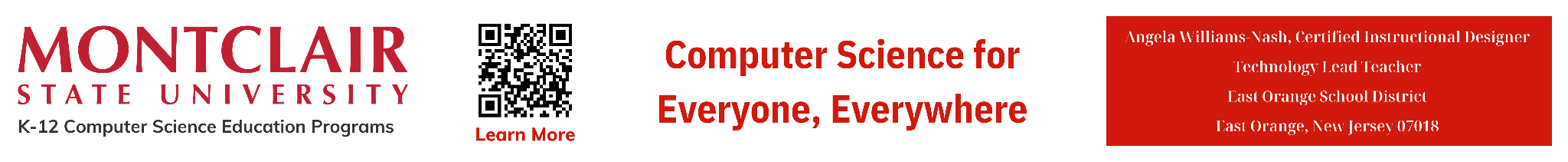 Page  ‹#›
C
S
What is a Computer?
A computer is an electronic device that 
collects,
analyzes (or study), and
acts upon
information we give it.
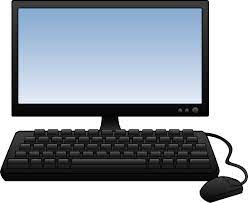 8.1.2
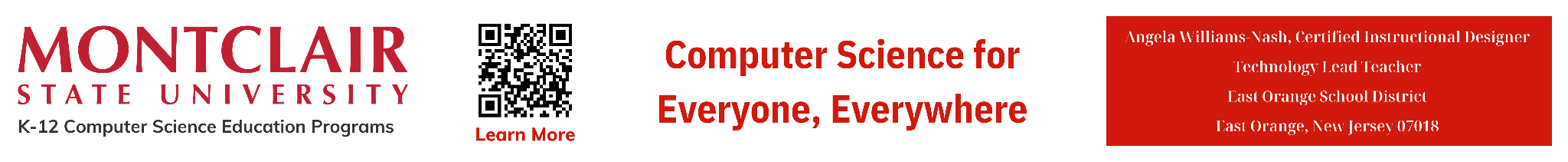 ‹#›
Page 6
C
S
What is Computer Science?
8.1.2
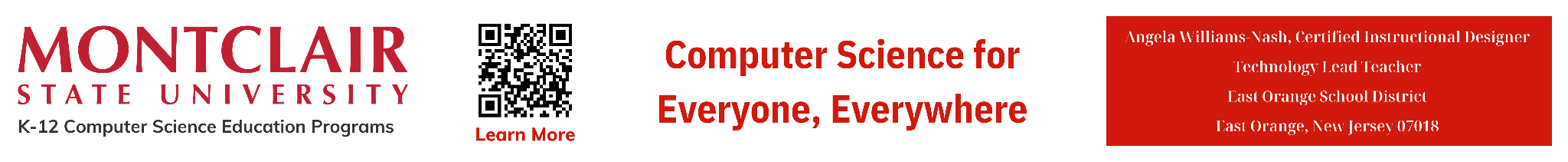 Page ‹#›
C
S
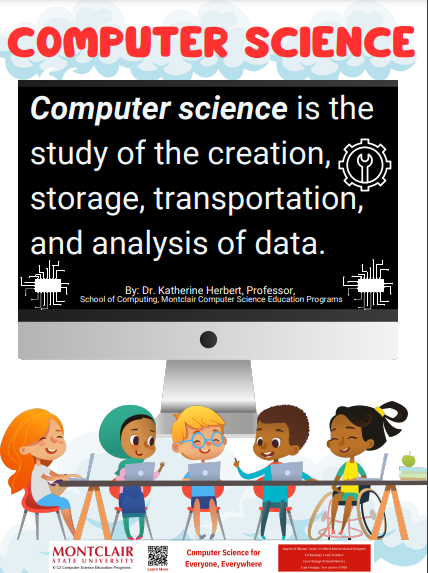 8.1.2
Page ‹#›
C
S
What is a Computing System?
8.1.2
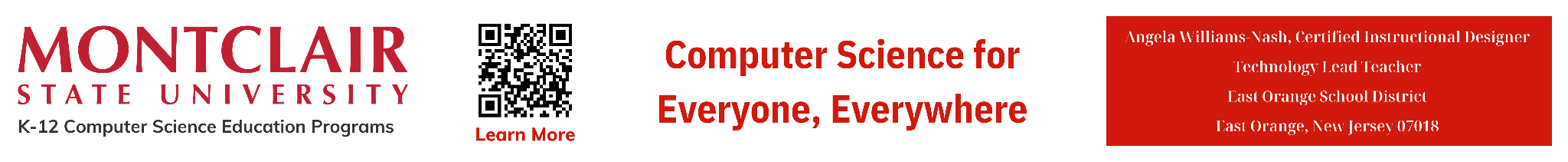 Page ‹#›
C
S
What is a Computing System?
A computing system is an arrangement (or layout) of hardware and software to
perform a computing task.
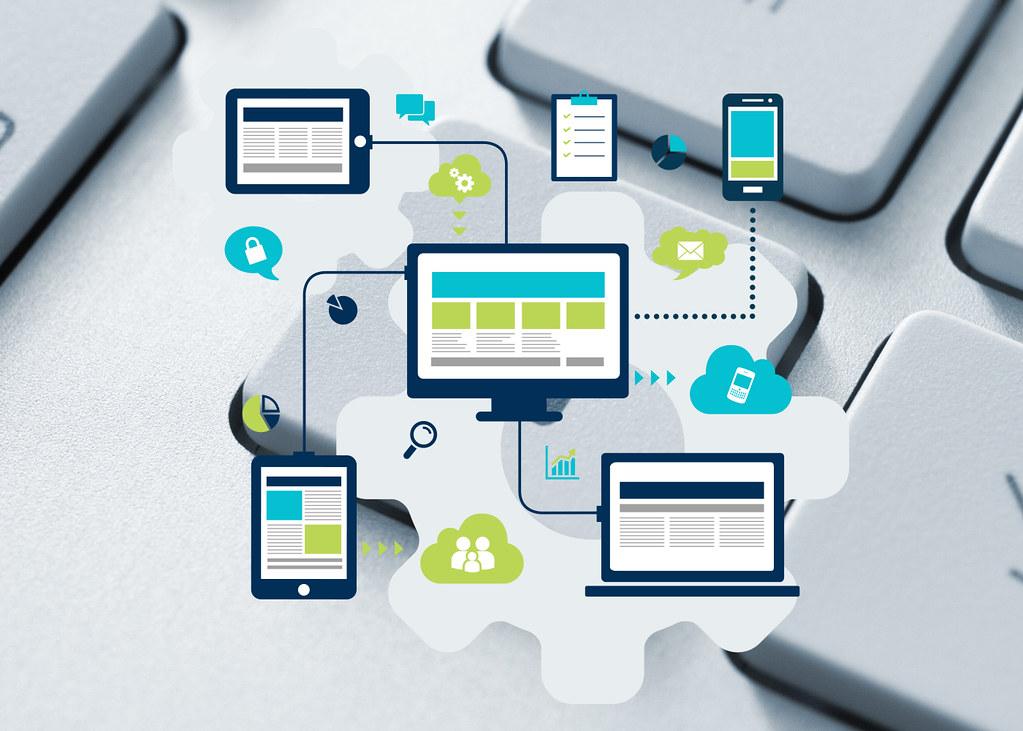 8.1.2
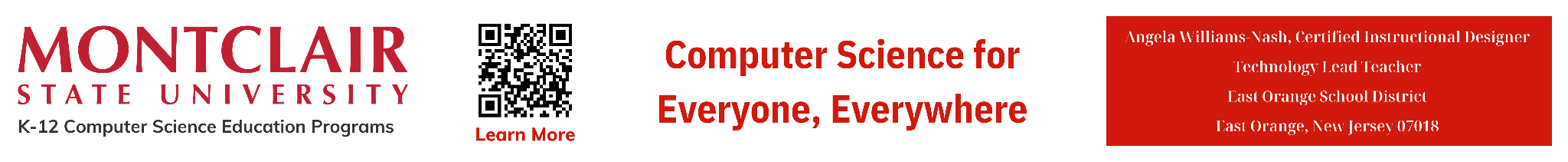 Page ‹#›
C
S
?
?
Question: 
Can you name
a computing device that use in school or at home everyday?
?
?
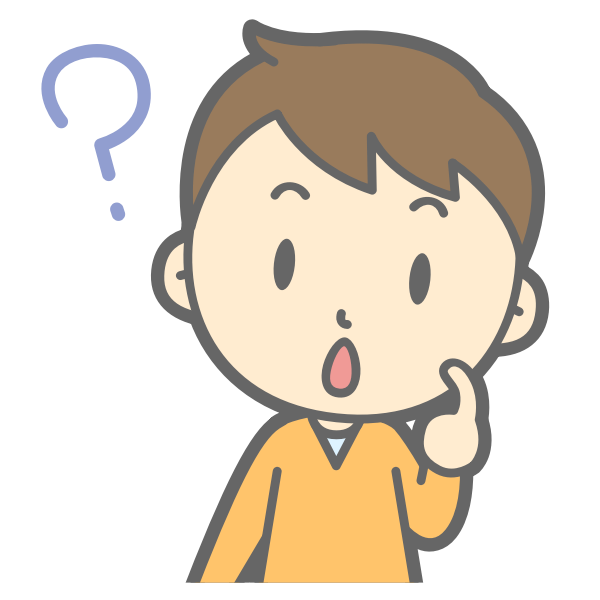 8.1.2
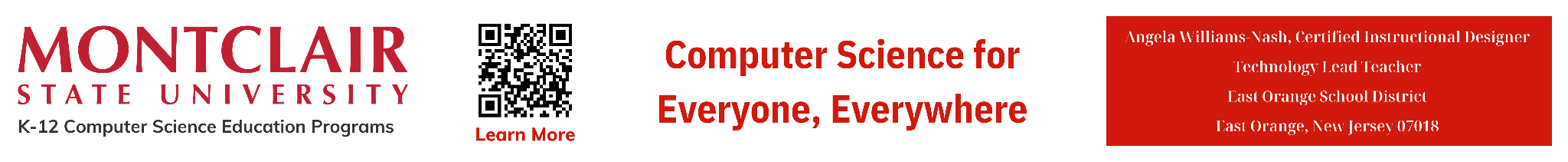 Page ‹#›
Answer: Below is a list of some computing devices that you use at school and home.
C
S
Smart TVs
Smartwatch
Fitness Trackers
E-readers
Desktop
Laptop
Tablet
Smart phone
8.1.2
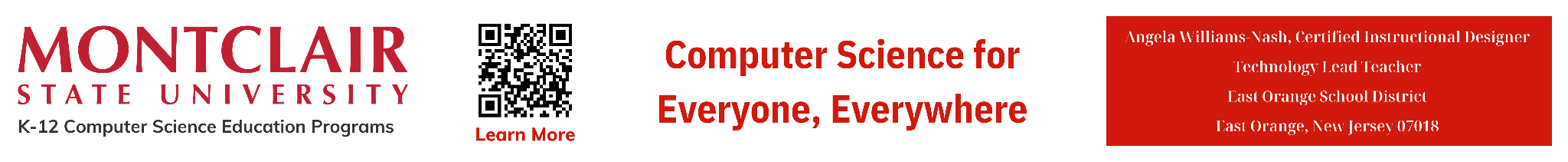 Page ‹#›
C
S
Types of Computing Devices
We use three different types of computing systems or devices:
stationary devices
mobile devices
wearable devices
8.1.2
Page ‹#›
C
S
Types of Computing Devices
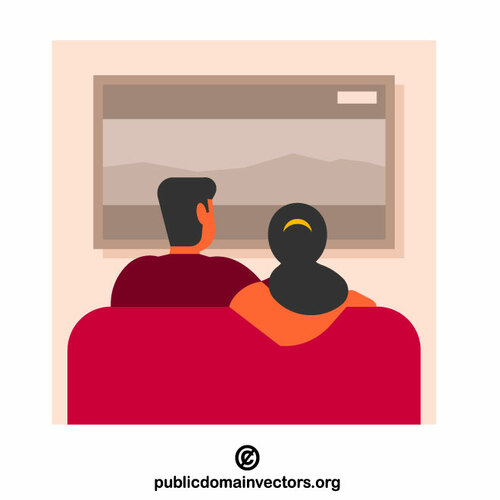 Stationary devices stay in one place, like a desktop computer. You go to the device when you need to use it.
8.1.2
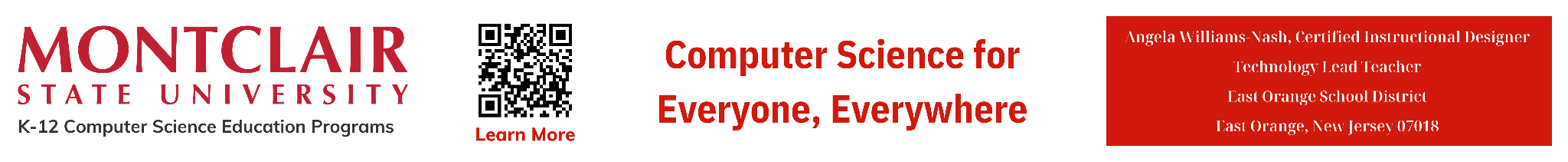 Page ‹#›
C
S
Types of Computing Devices
2. Mobile devices go with you from place to place like a laptop, tablet and smartphone in your bookbag.
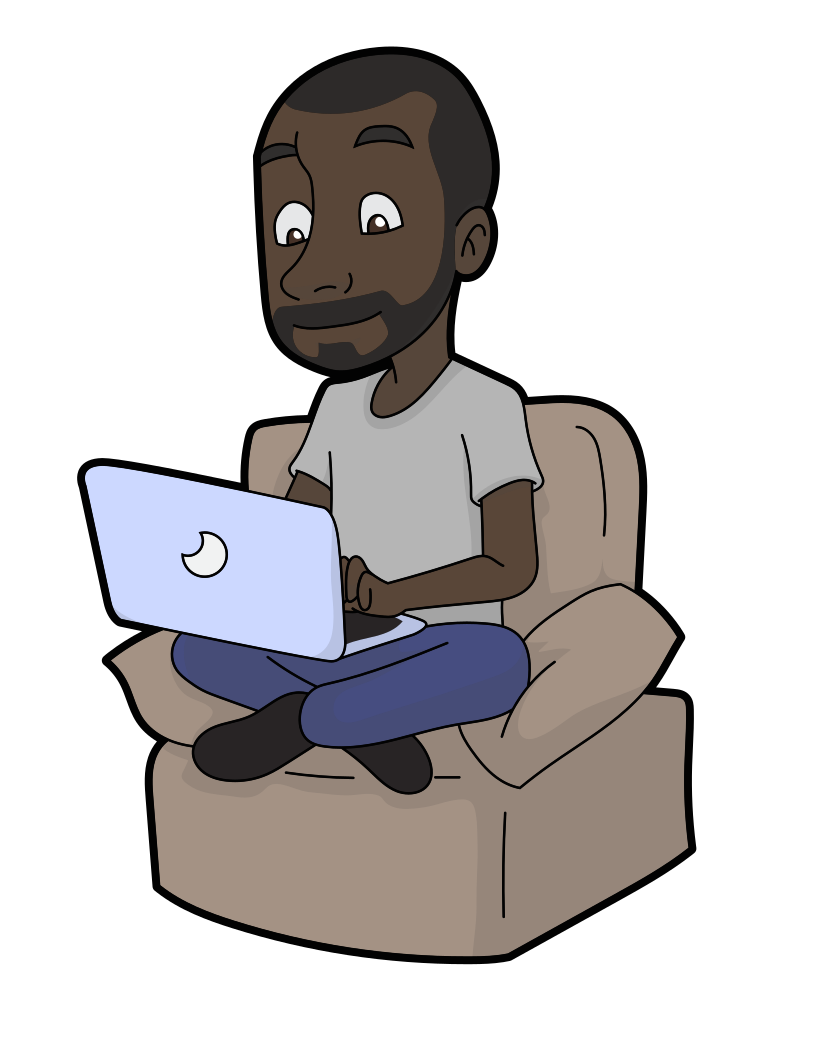 8.1.2
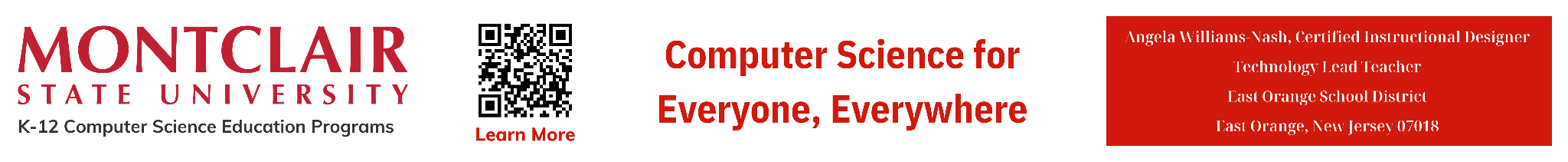 Page ‹#›
C
S
Types of Computing Devices
3. Wearable devices are worn on the human body, like a watch connected to a smartphone or fitness tracker.
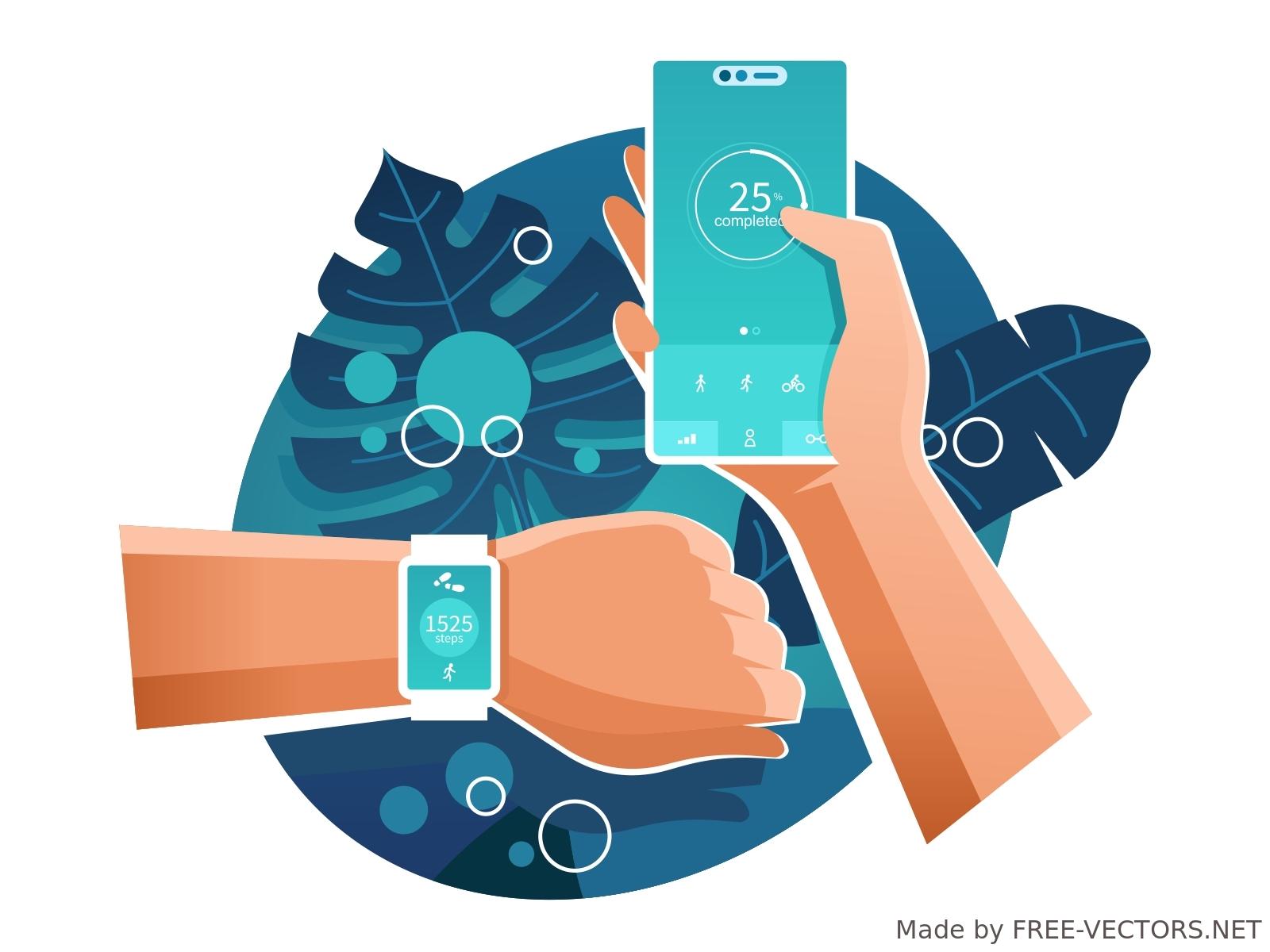 8.1.2
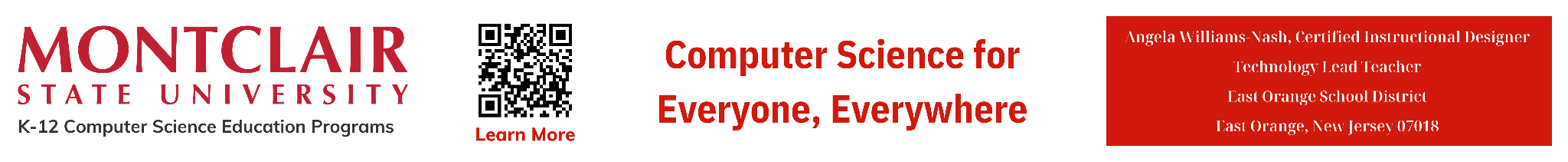 Page ‹#›
C
S
Computing Devices
Some of the information we give or get from computing devices is good and helpful. Some information is not good and is not helpful.
8.1.2
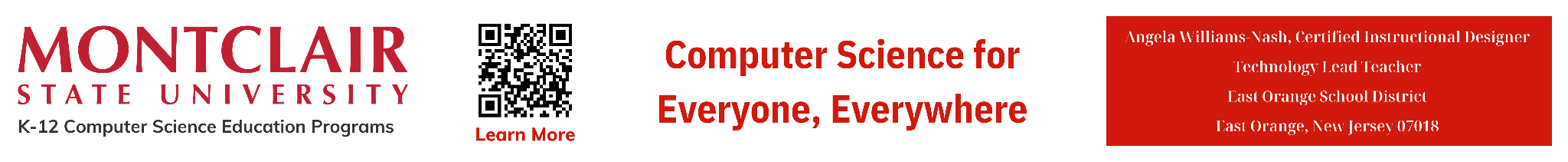 Page ‹#›
C
S
Computer Hardware
8.1.2
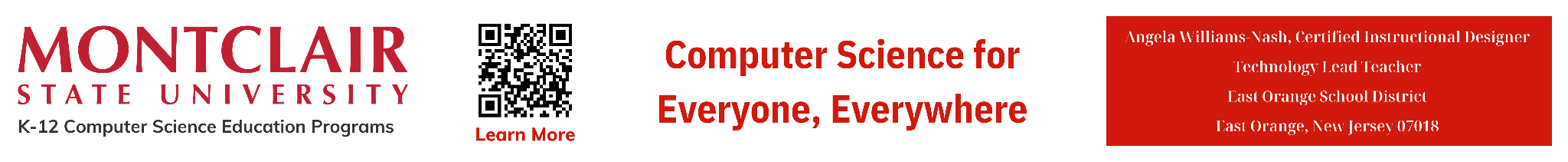 Page ‹#›
C
S
Computer Hardware
Computer hardware refers to the physical (touchable) parts and related devices that make up a computer systems.
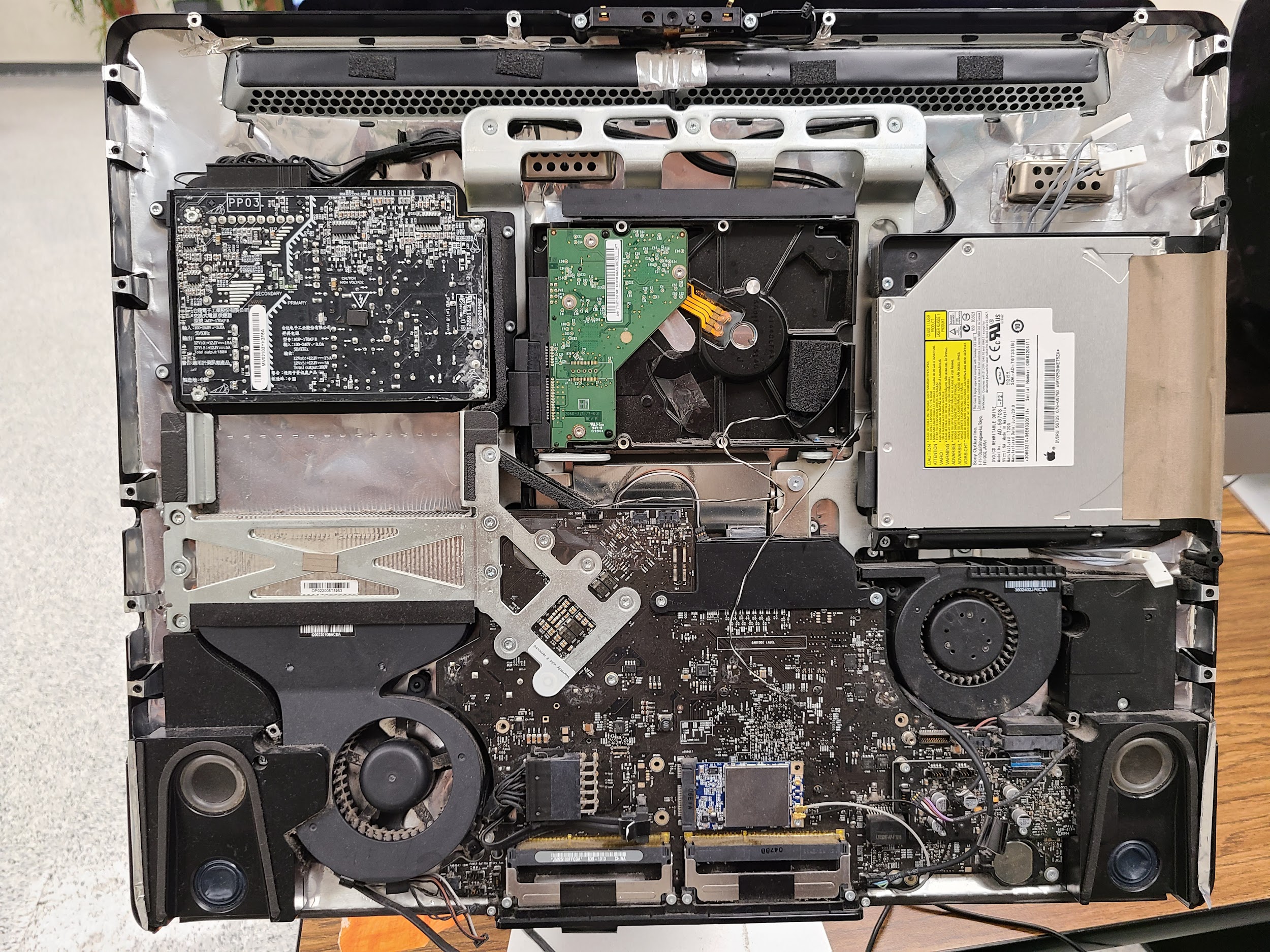 8.1.2
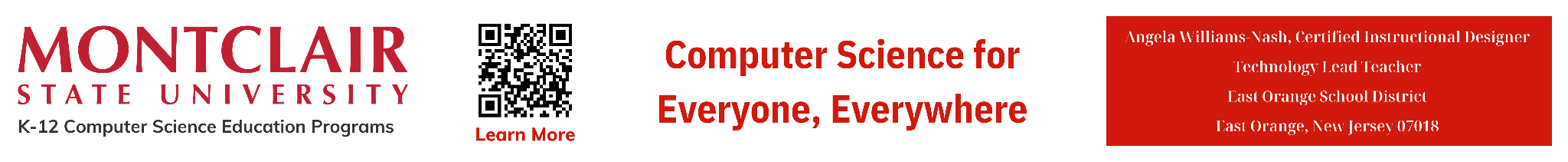 Page ‹#›
C
S
Computer Hardware
Computers have 
Internal (inside) and external (outside) components (parts).
8.1.2
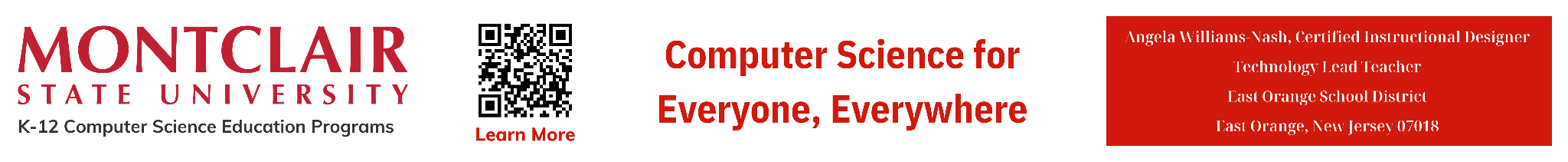 Page ‹#›
C
S
Computer Hardware
The internal hardware parts of a computer are often referred to as components, while external hardware devices are usually called peripherals.
8.1.2
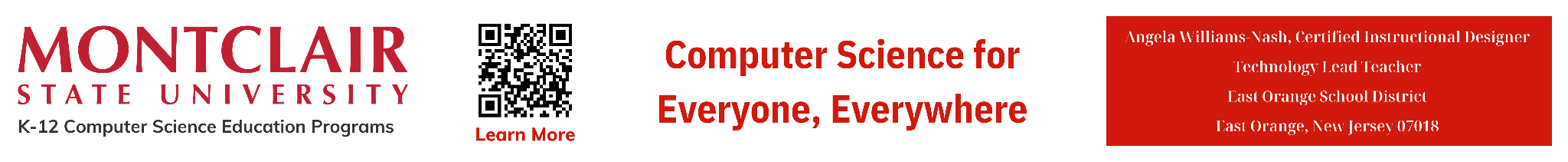 Page ‹#›
C
S
Internal Computer Hardware
8.1.2
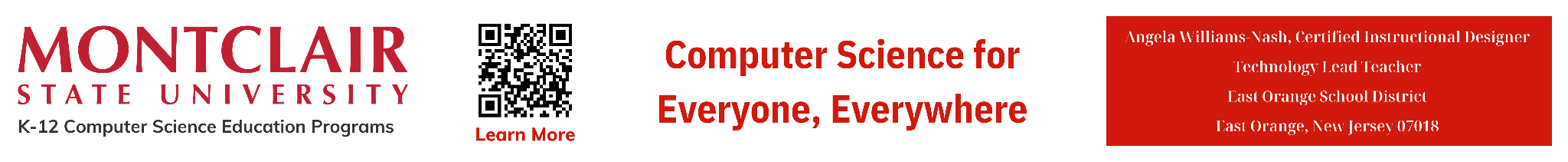 Page ‹#›
C
S
Internal Computer Hardware
Internal hardware refers to devices that are inside
 the computer.
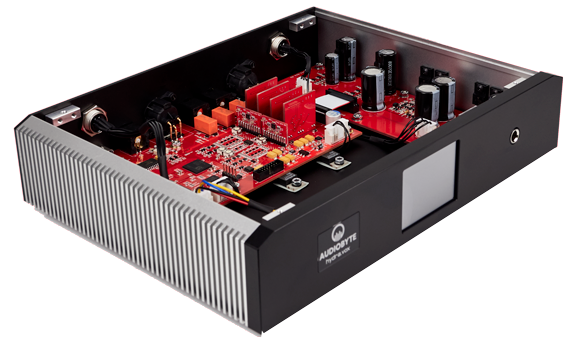 8.1.2
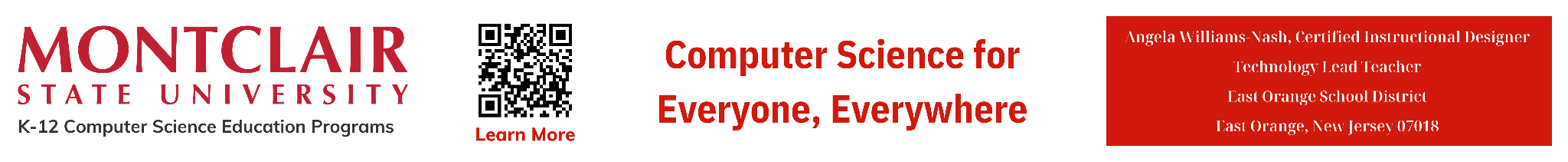 Page  ‹#›
C
S
Internal Computer Hardware
The motherboard is a computer's brain.
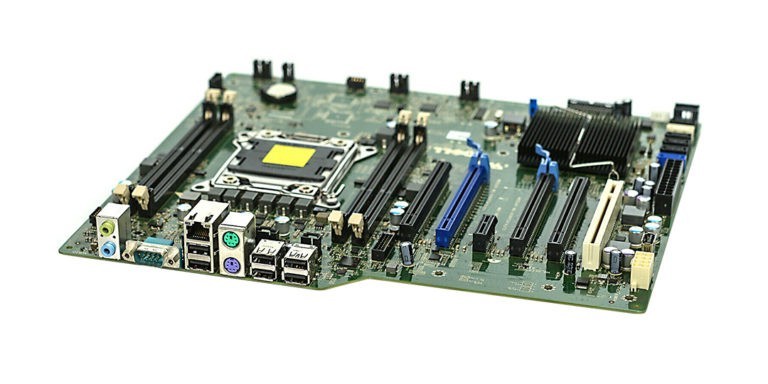 8.1.2
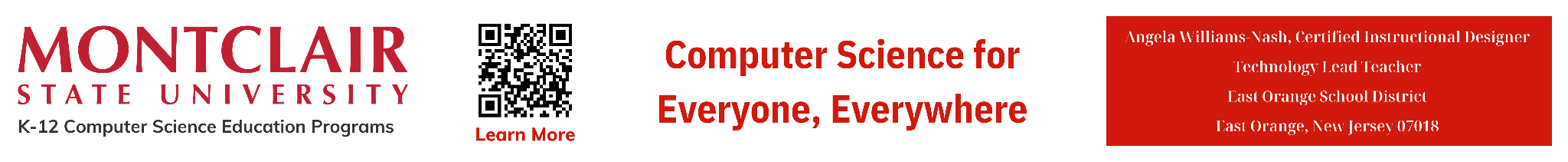 Page ‹#›
C
S
Internal Computer Hardware
The Central Processing Unit (CPU) acts like “control center”, it runs the machine's operating system and apps.
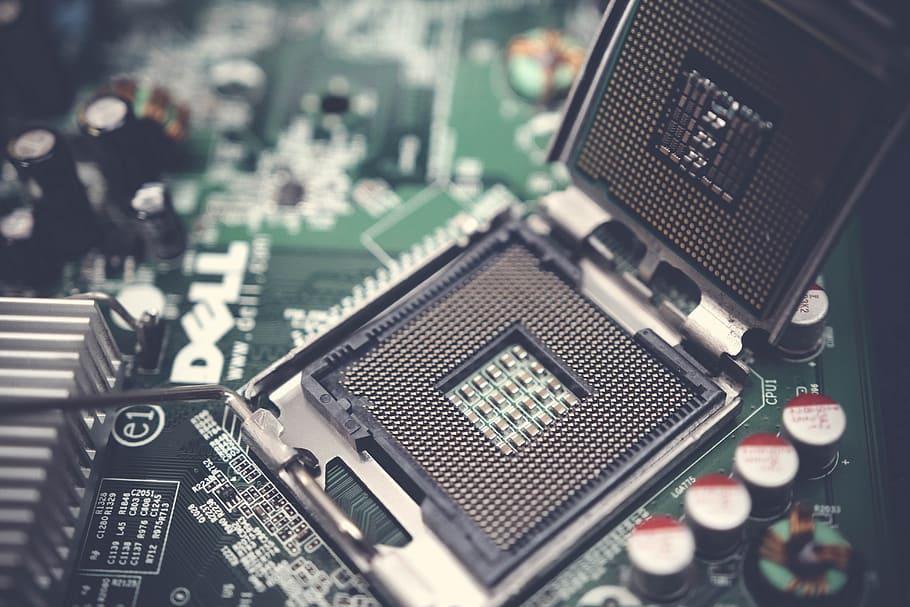 8.1.2
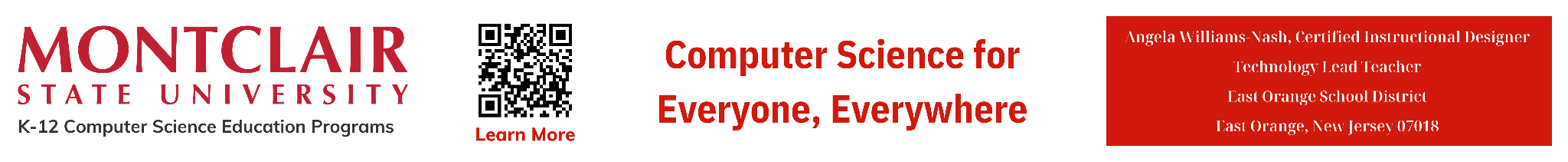 Page ‹#›
C
S
Internal Computer Hardware
A hard drive or hard disk drive (HDD) is a type of data storage device that stores data even when your device is off.
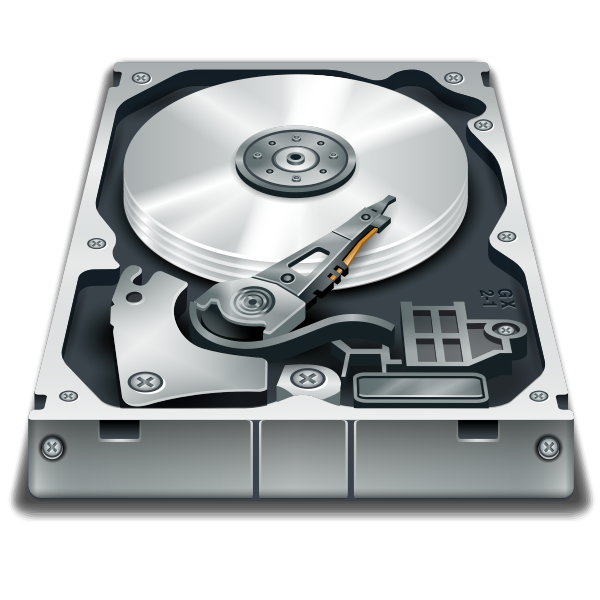 8.1.2
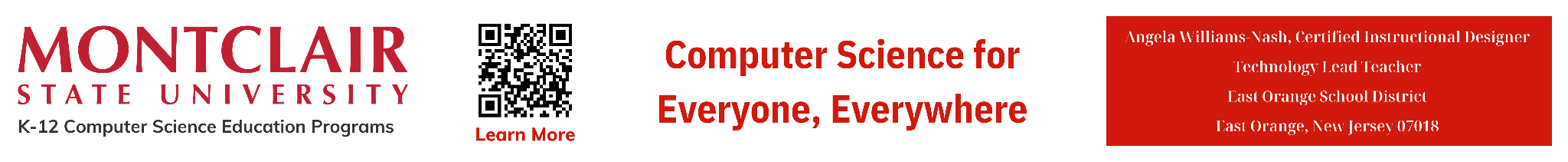 Page ‹#›
C
S
Internal Computer Hardware
Memory is the electronic holding place for the instructions and data or information the computer needs to reach quickly.
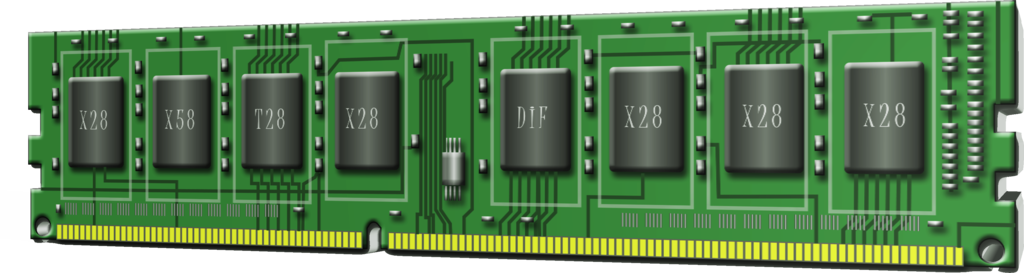 8.1.2
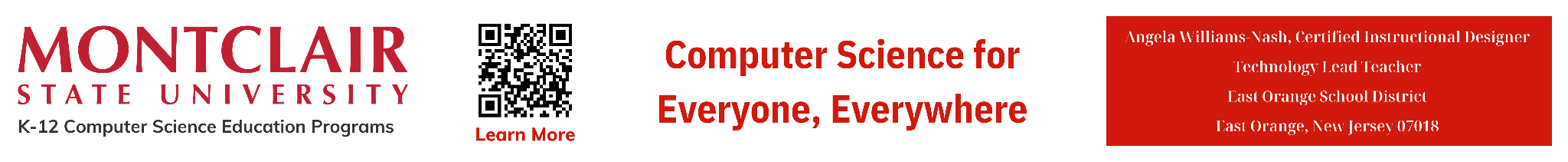 Page ‹#›
C
S
Internal Computer Hardware
A computer fan is used to cool the insides down.
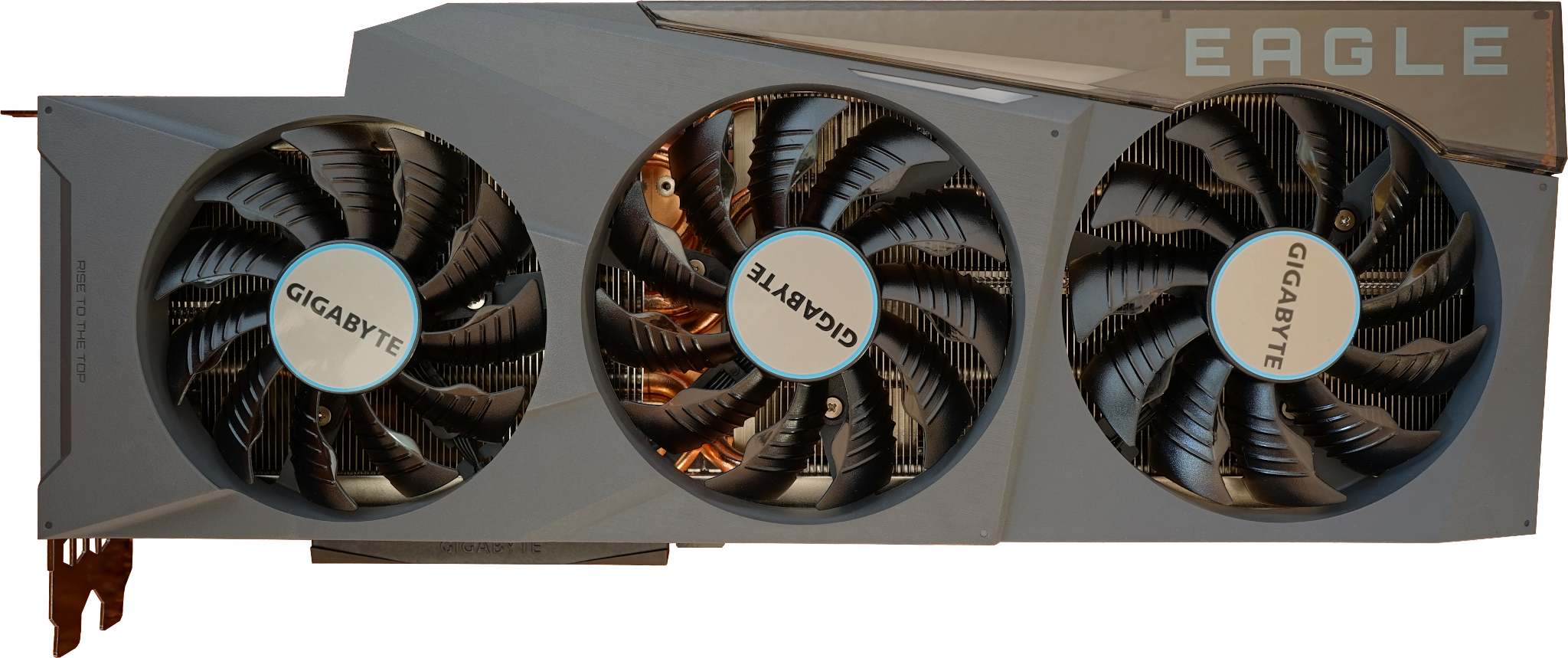 8.1.2
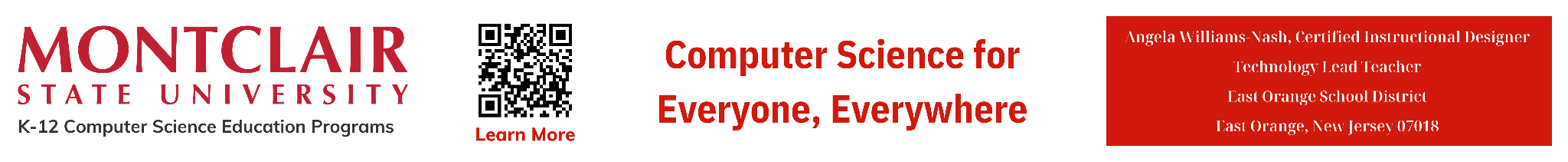 Page ‹#›
C
S
Internal Computer Hardware
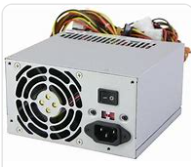 A power supply unit (PSU) provides electricity.
8.1.2
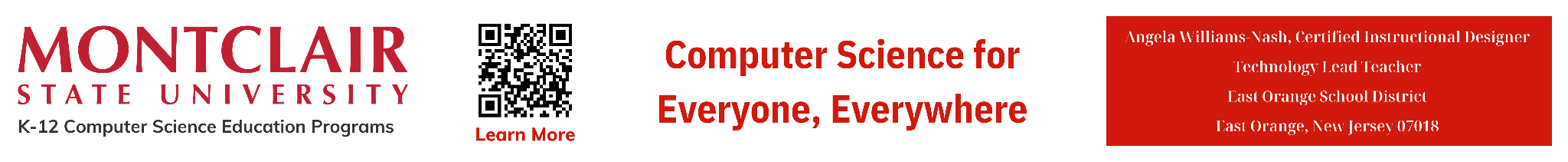 Page ‹#›
C
S
External Computer Hardware
8.1.2
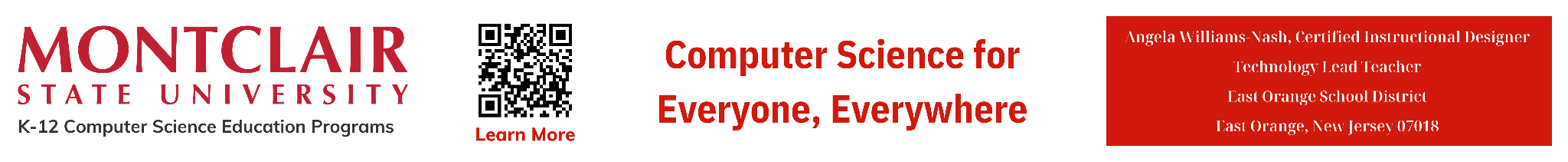 Page ‹#›
C
S
External Computer Hardware
External hardware refers to devices that are attached to a computer.
8.1.2
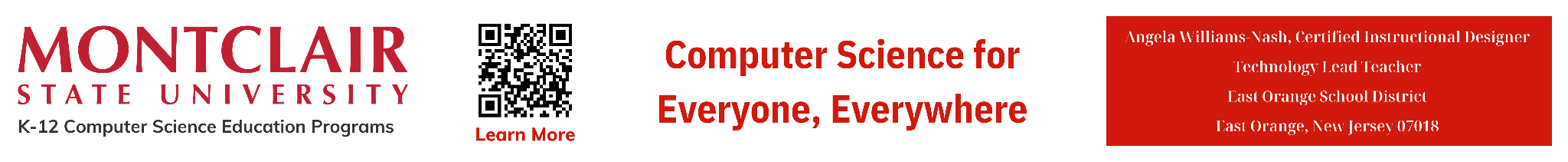 Page ‹#›
C
S
External Computer Hardware
Some external devices are also called peripheral or I/O (input/output) devices.
8.1.2
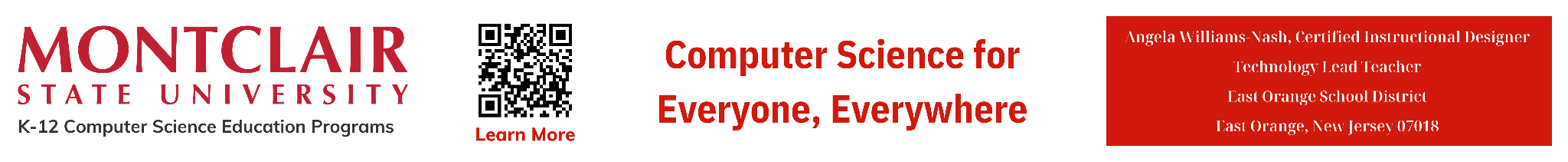 Page ‹#›
C
S
External Computer Hardware
I/O (Input/Output) Devices
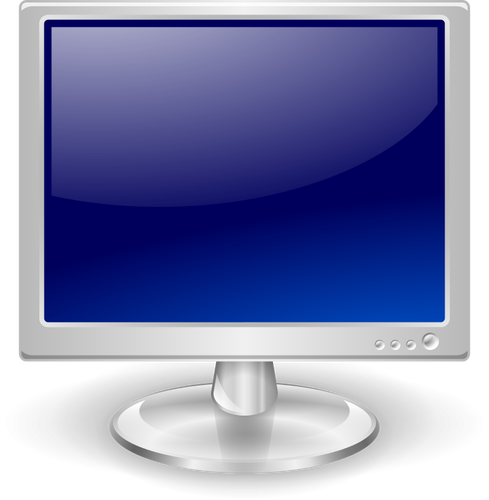 Output devices allow you to retrieve, see or hear results.
Input devices get data into the computer.
8.1.2
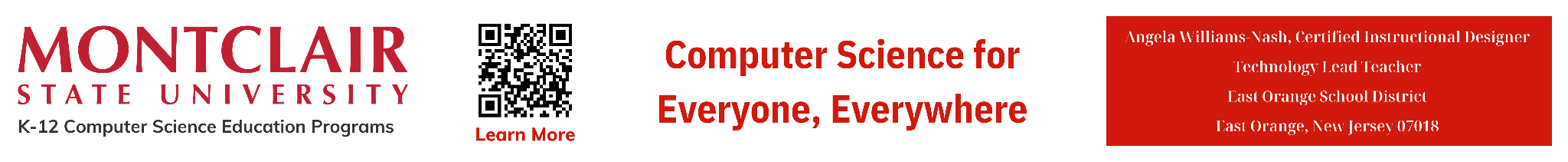 Page ‹#›
C
S
External Computer Hardware
Input Devices
8.1.2
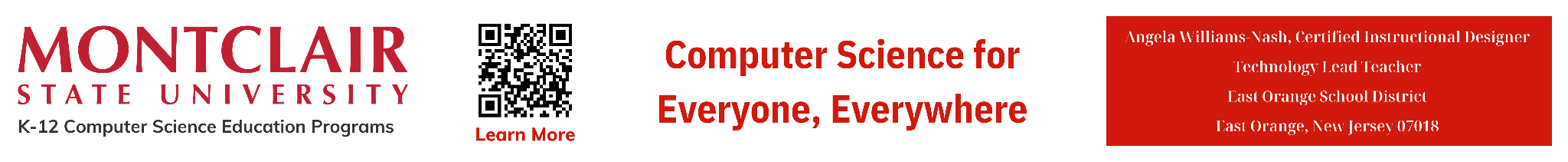 Page ‹#›
C
S
External Computer Hardware
An input device is any device that lets you get data into to a computer.
8.1.2
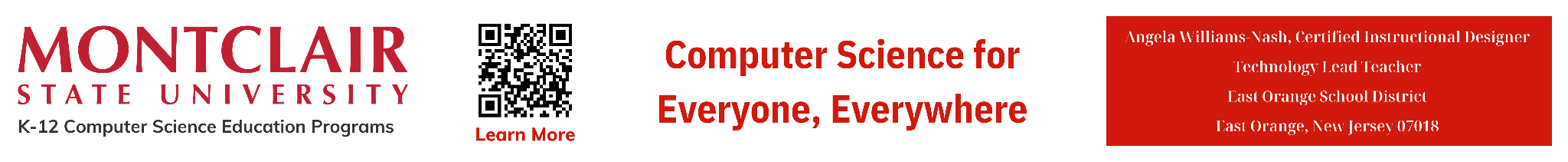 Page ‹#›
C
S
External Computer Hardware
Some input devices are wired. They connect to a device with a cord.  


Some input devices are wireless. They connect to a device by transmitting a signal.
8.1.2
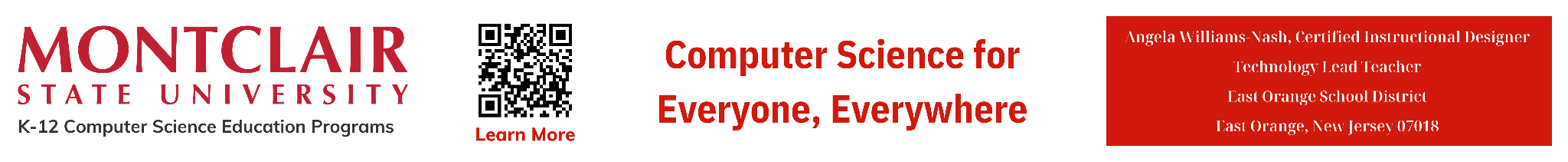 Page ‹#›
C
S
External Computer Hardware
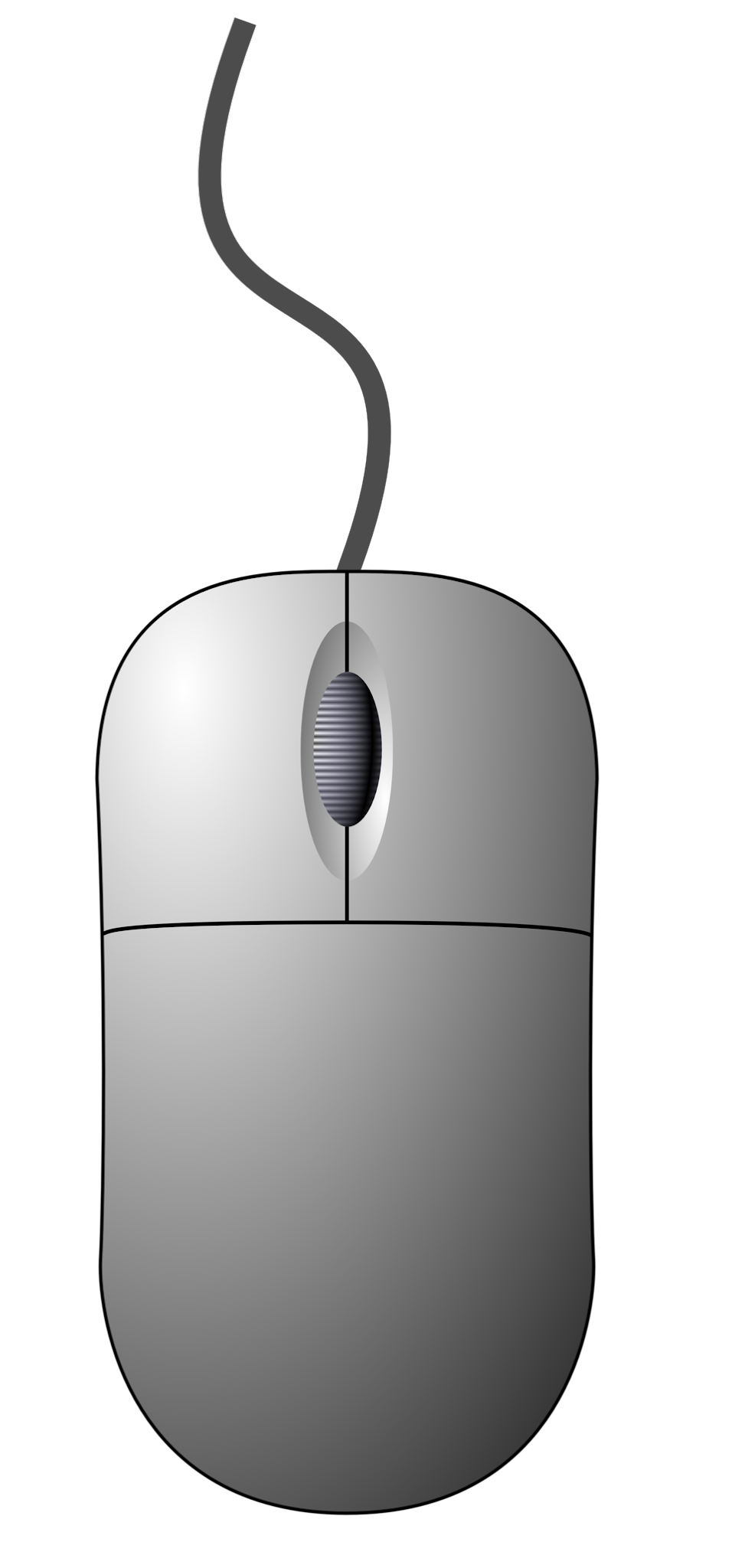 A mouse is an  input device that let’s navigate (or move) around the screen and provide instructions. Some mouse are connected with a wire to your computer and some are wireless.
Wired mouse
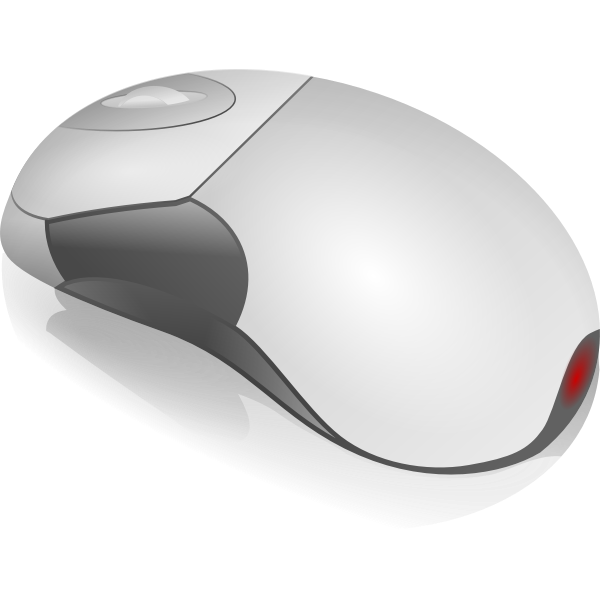 8.1.2
Wireless mouse
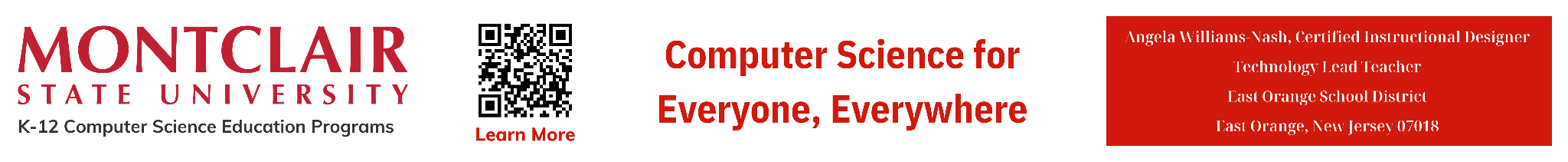 Page ‹#›
C
S
External Computer Hardware
A keyboard is an input device that lets you insert text, numbers, symbols, and commands. Some keyboards are built into your device and some keyboards are connected with a wire or without a wire, wireless.
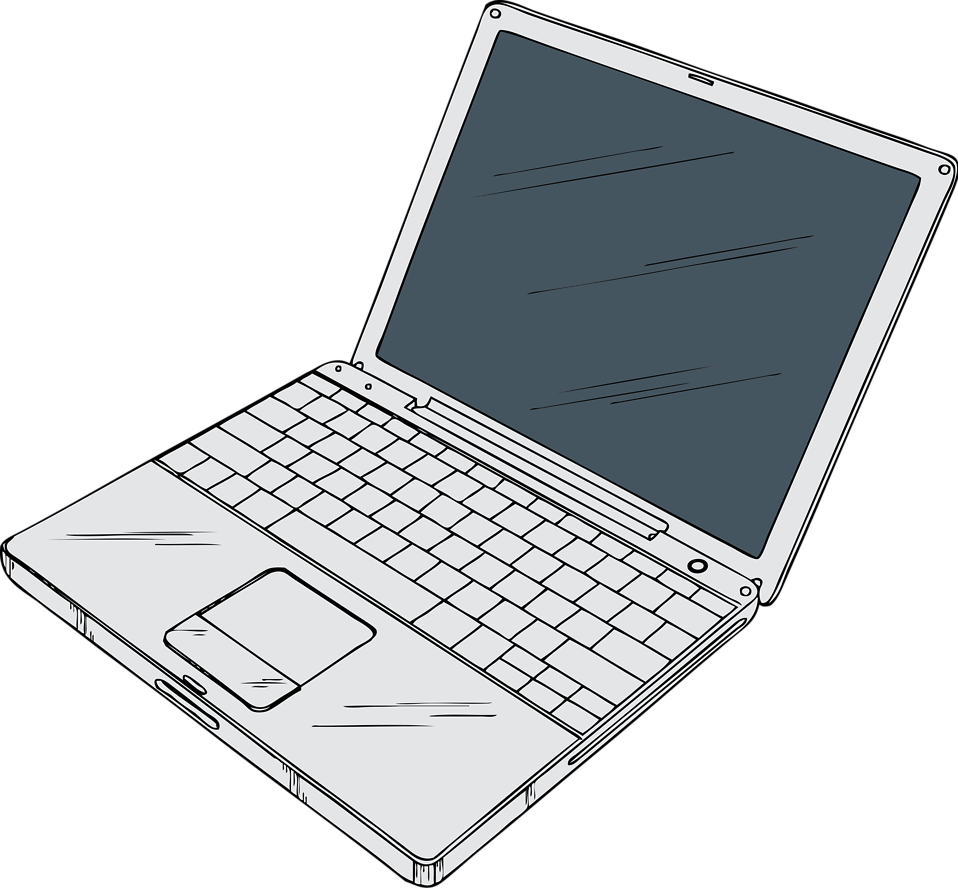 keyboard
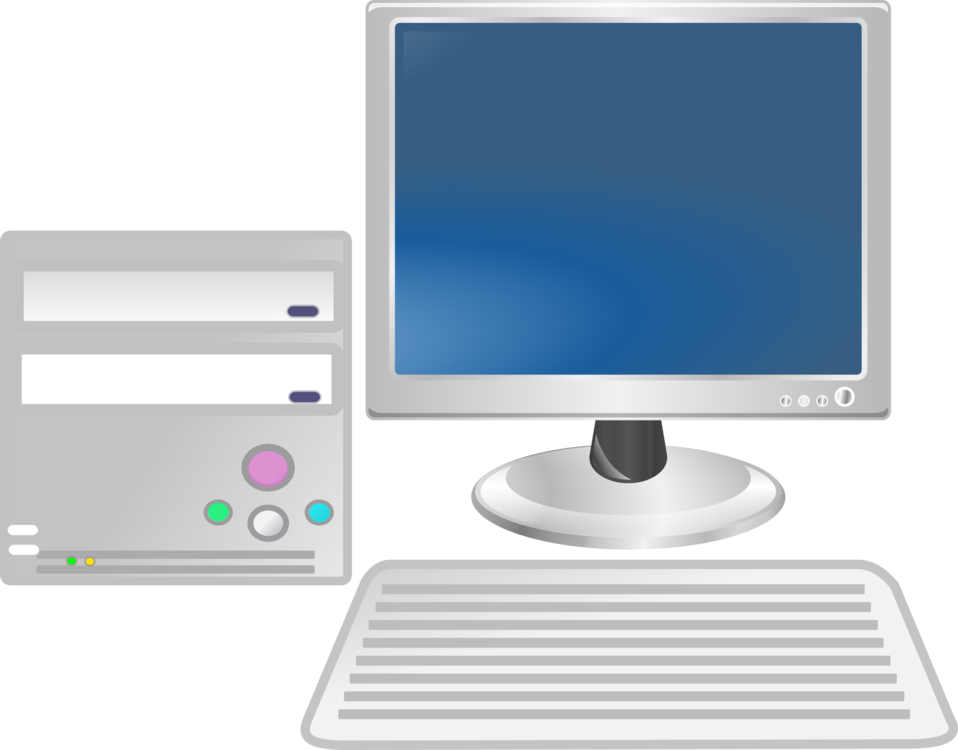 8.1.2
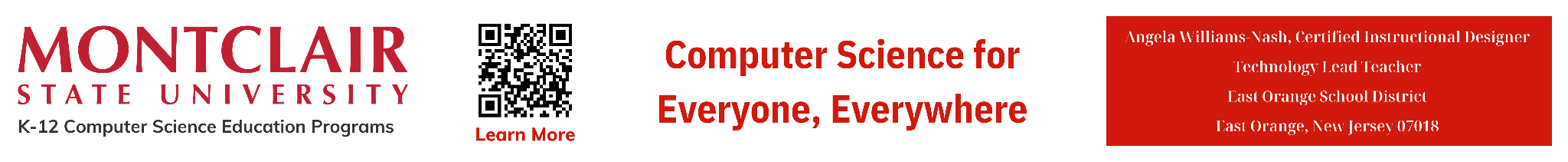 Page ‹#›
C
S
External Computer Hardware
A joystick is an input device that lets you navigate (move around) a screen while playing online games.
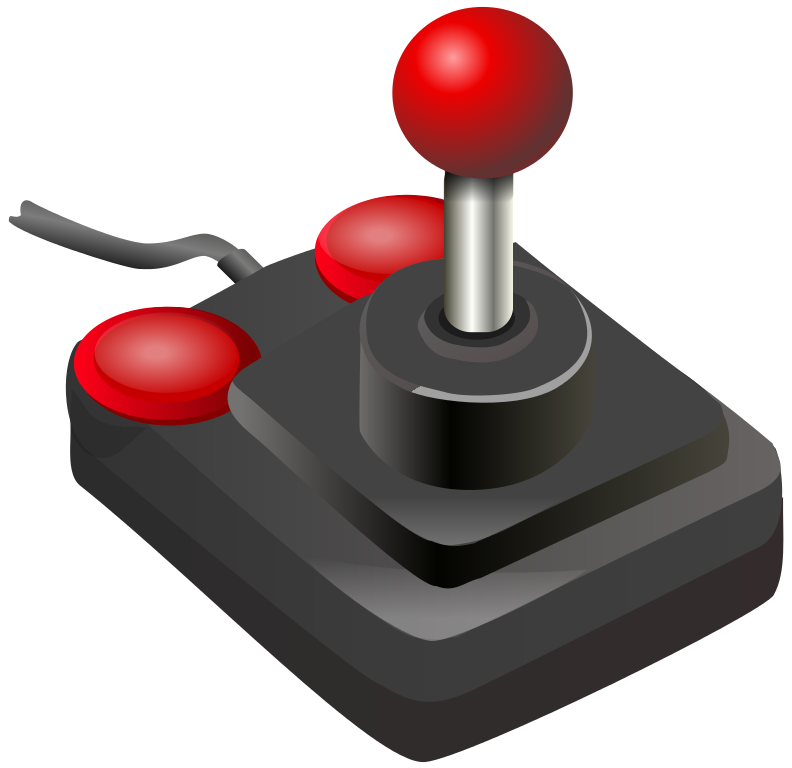 8.1.2
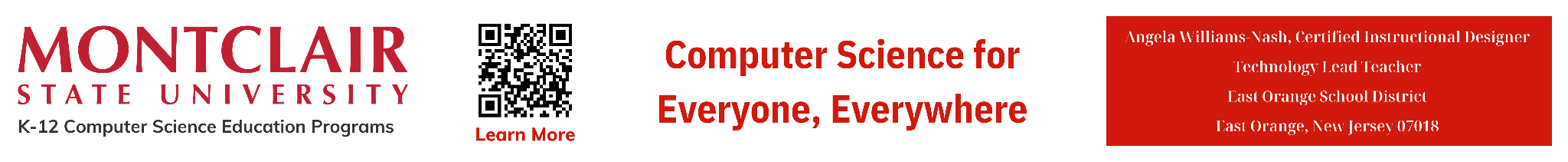 Page ‹#›
C
S
External Computer Hardware
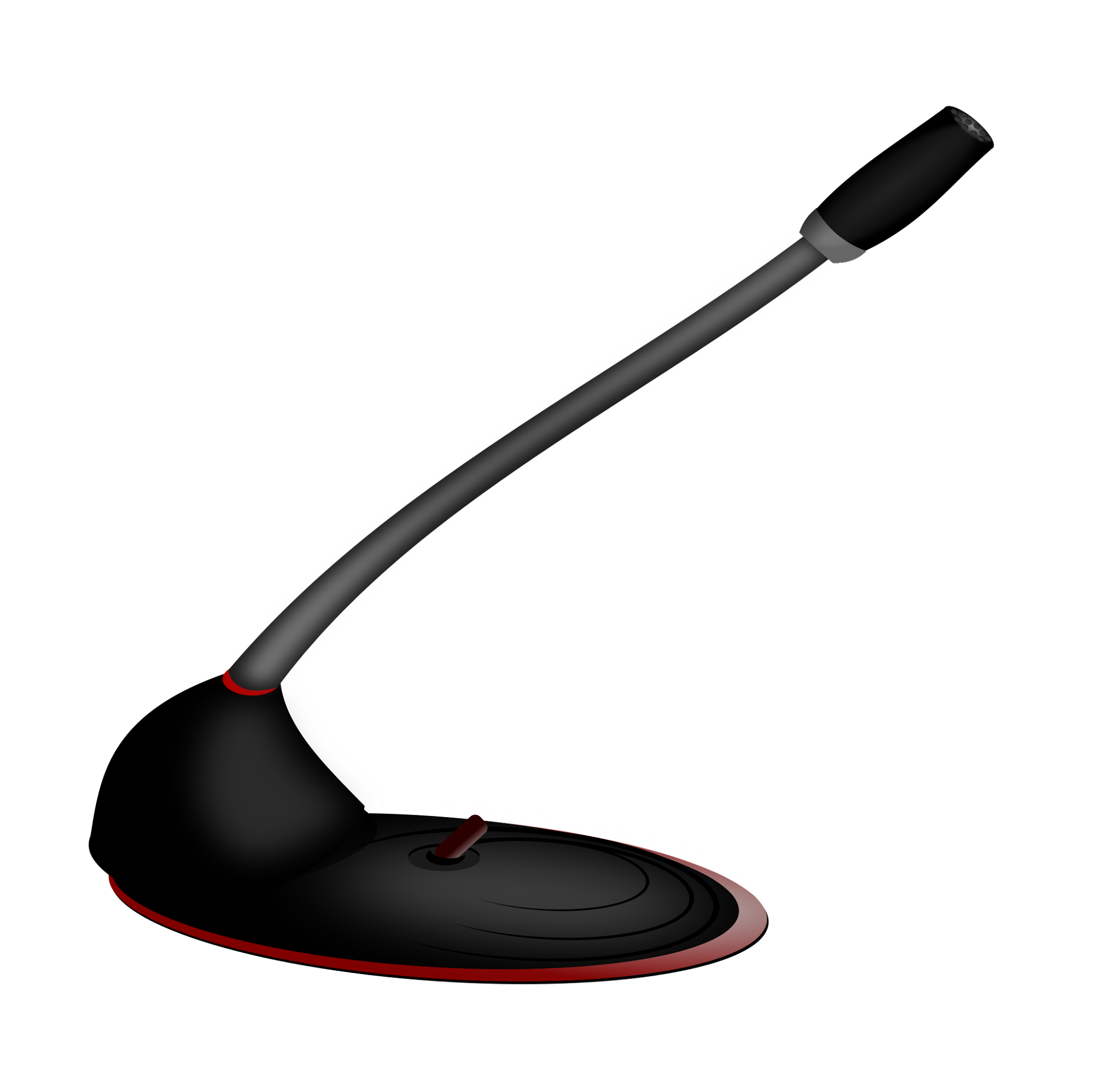 A microphone is an input device that lets you record sounds like your voice. Some microphones are built into the device, some are wired and some are wireless.
8.1.2
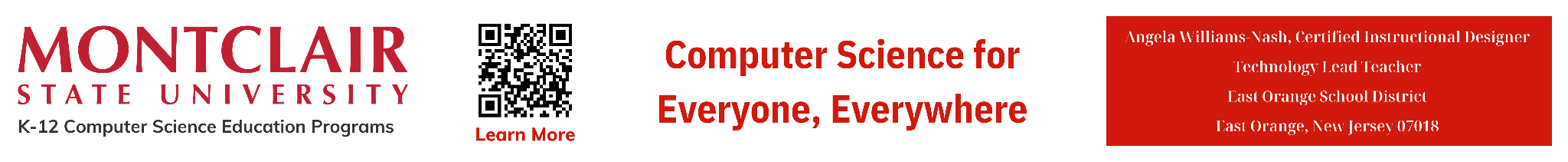 Page ‹#›
C
S
External Computer Hardware
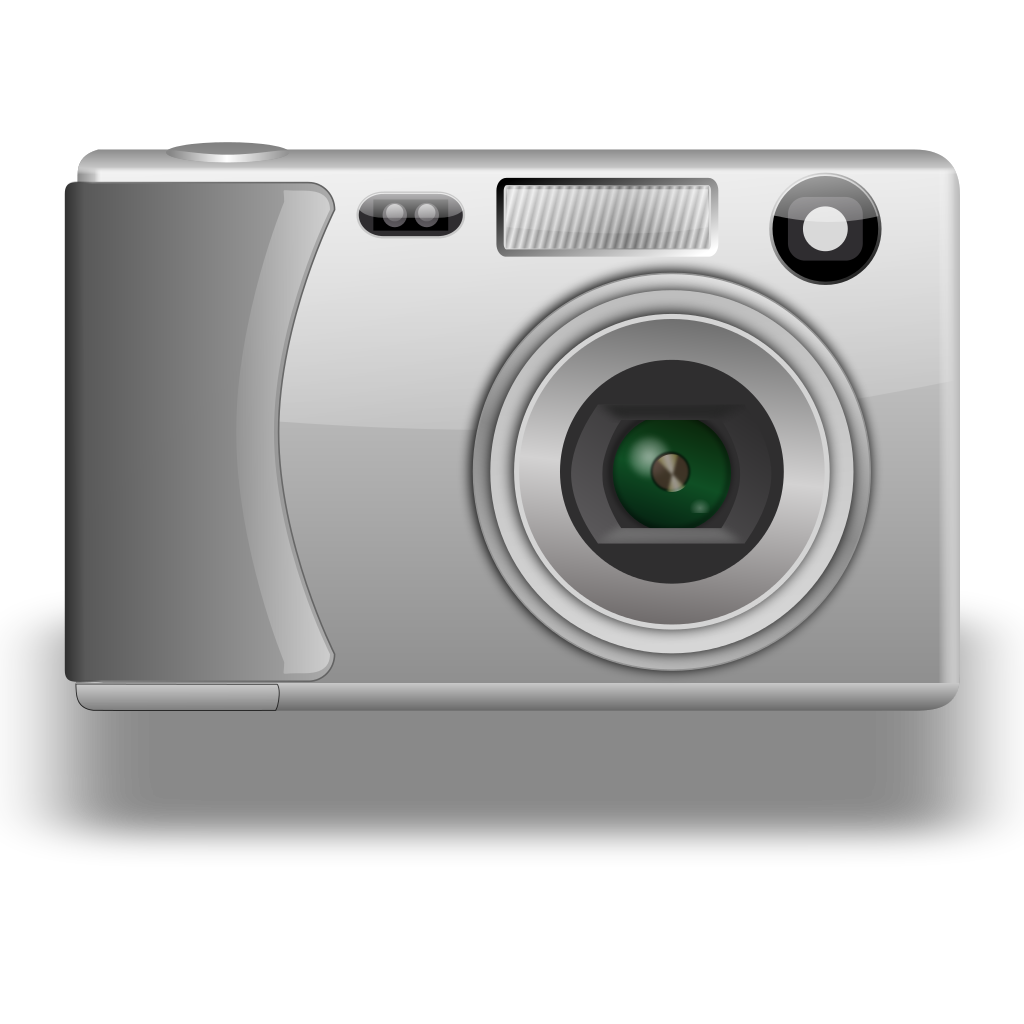 A camera is an input device that lets you take pictures that can be stored on your computer. 

Some cameras are built into the computing device and some are attached to it.
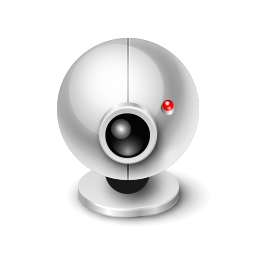 8.1.2
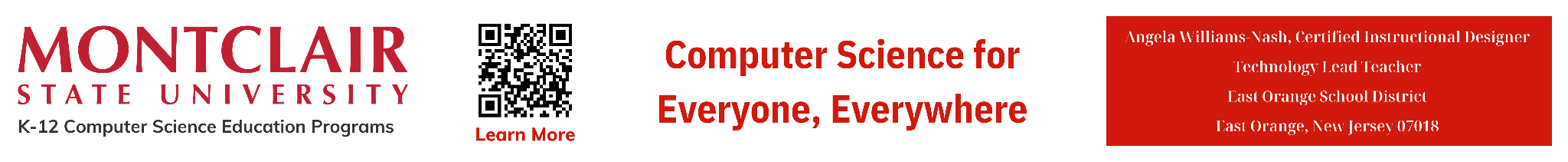 Page ‹#›
C
S
External Computer Hardware
Output Devices
8.1.2
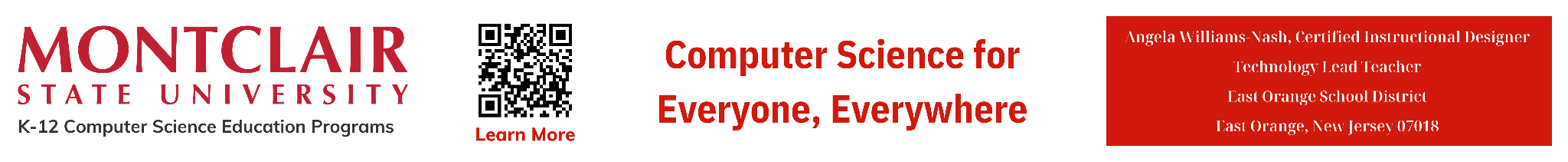 Page ‹#›
C
S
External Computer Hardware
An outputs device allows you to retrieve (or get) information from the computer. Some output devices are wired and some are wireless (without wires).
8.1.2
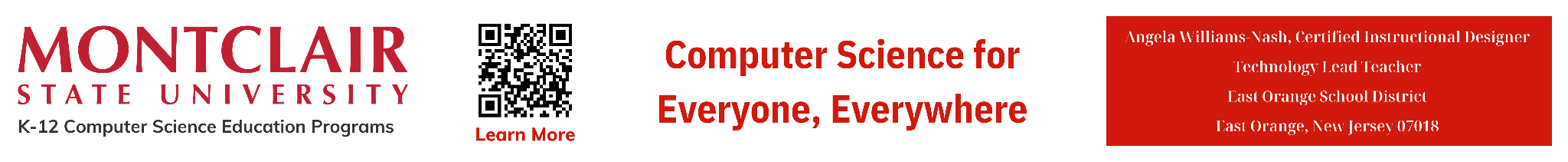 Page ‹#›
C
S
External Computer Hardware
An output device like a monitor allows you to see information on a monitor or screen.
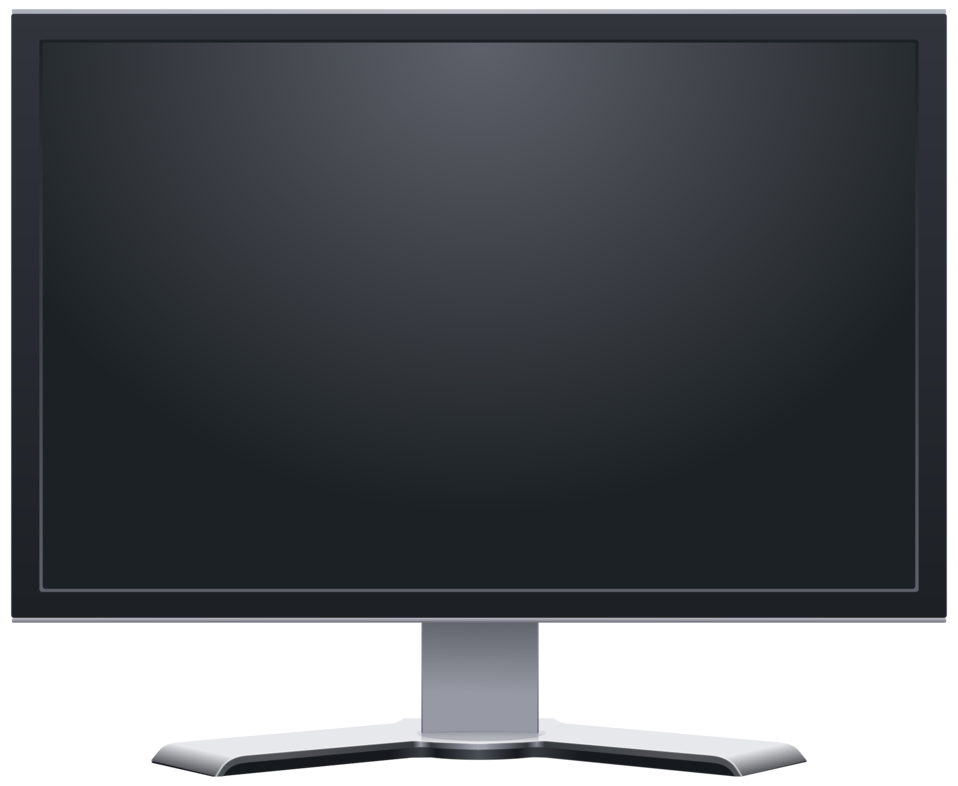 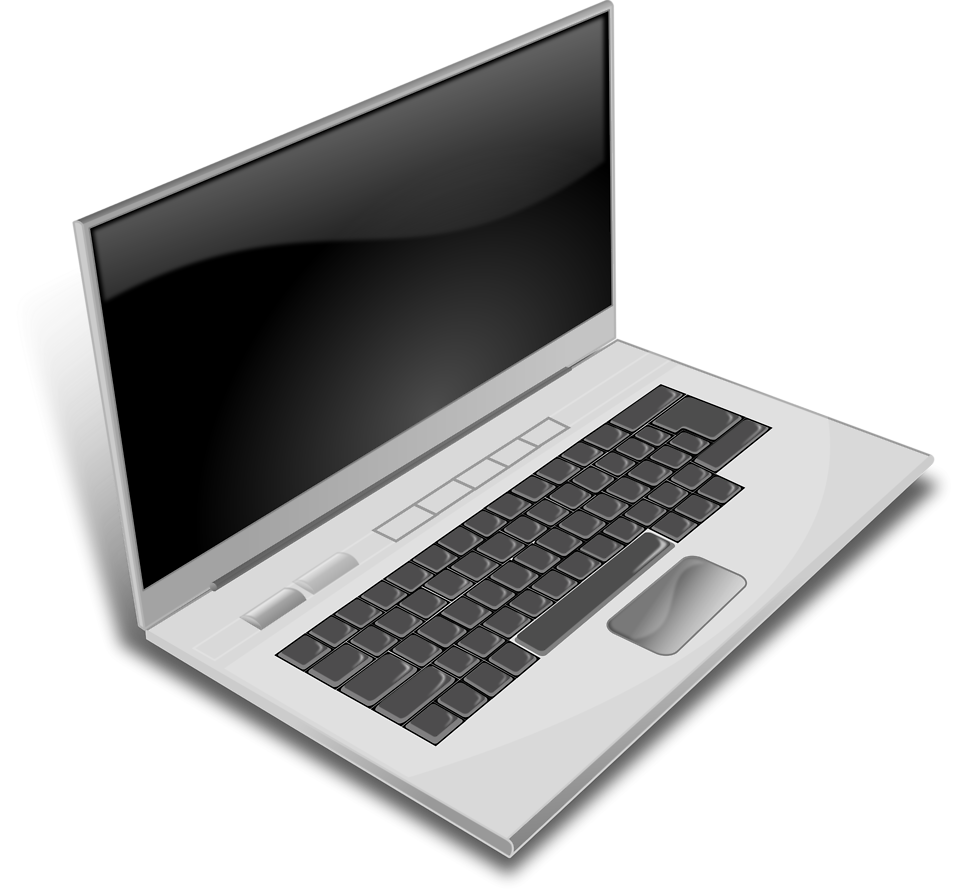 8.1.2
screen  or monitor
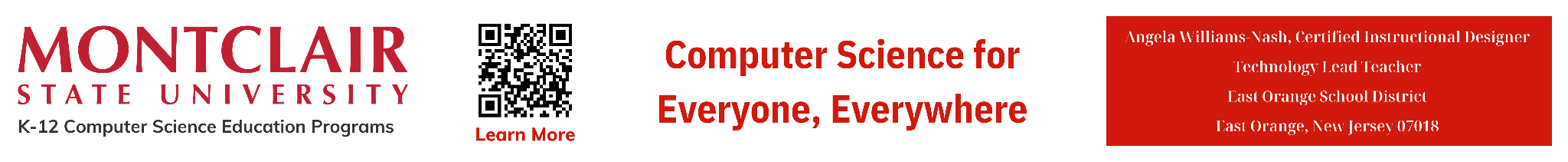 Page ‹#›
C
S
External Computer Hardware
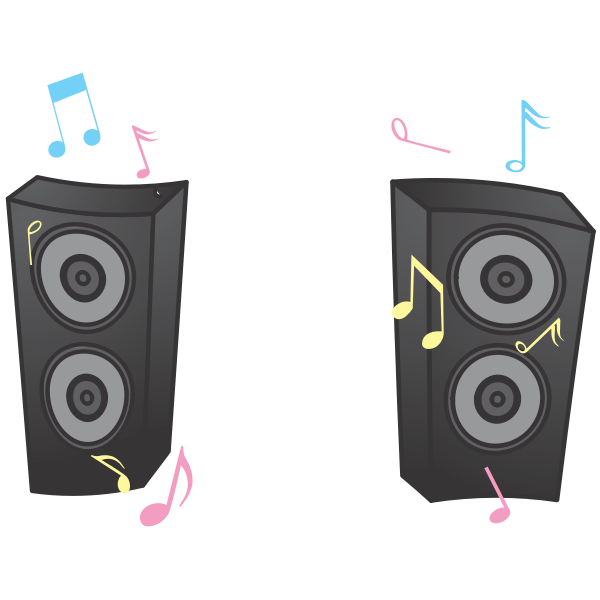 An output device like speakers allows you to hear sound.  Some speakers are built into the device and some are attached.
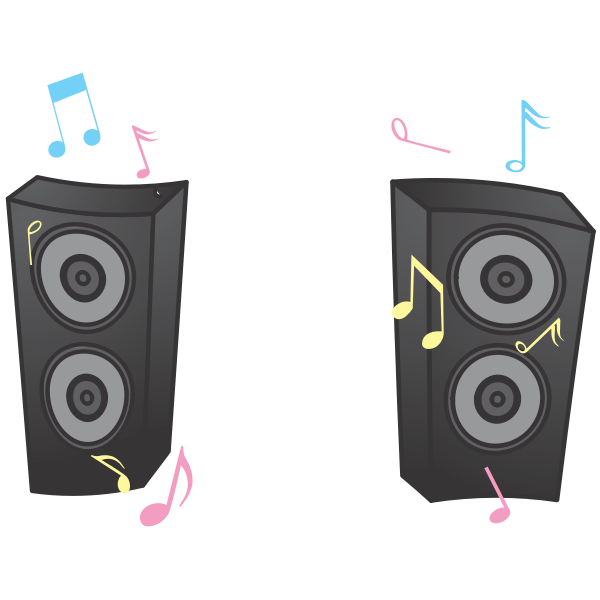 8.1.2
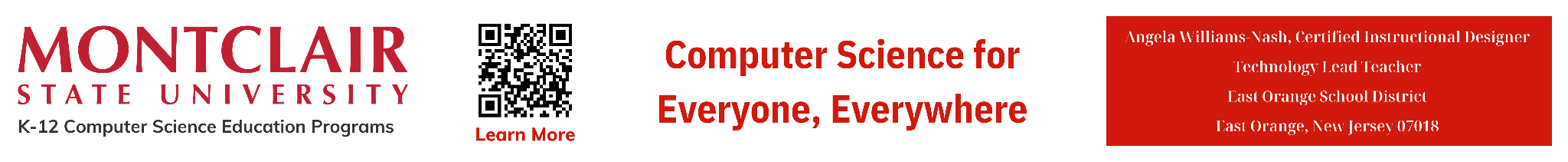 Page ‹#›
C
S
External Computer Hardware
An output device like headphones also allow you to hear sound. This device is placed over your ears. Some headphones are wired and some are wireless.
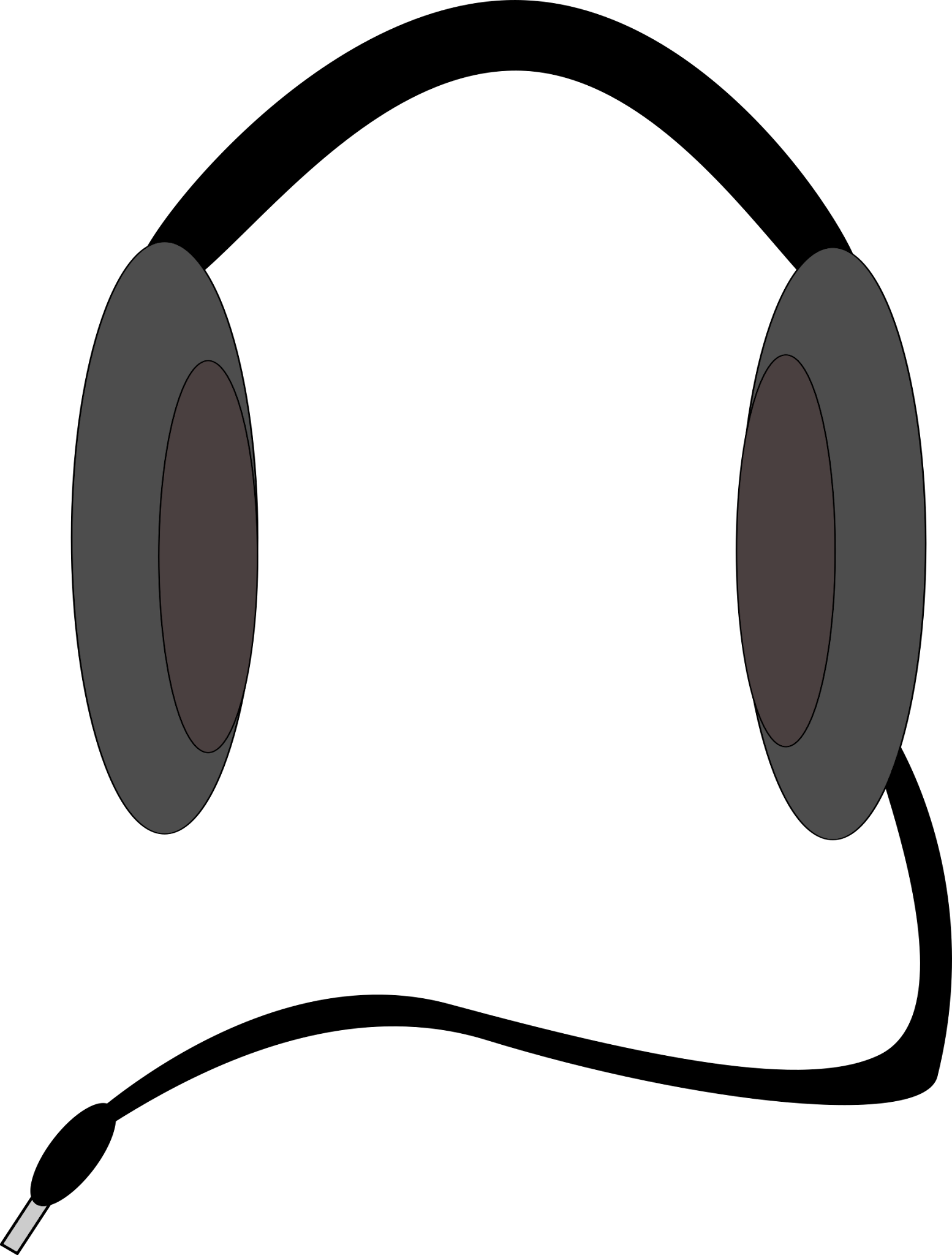 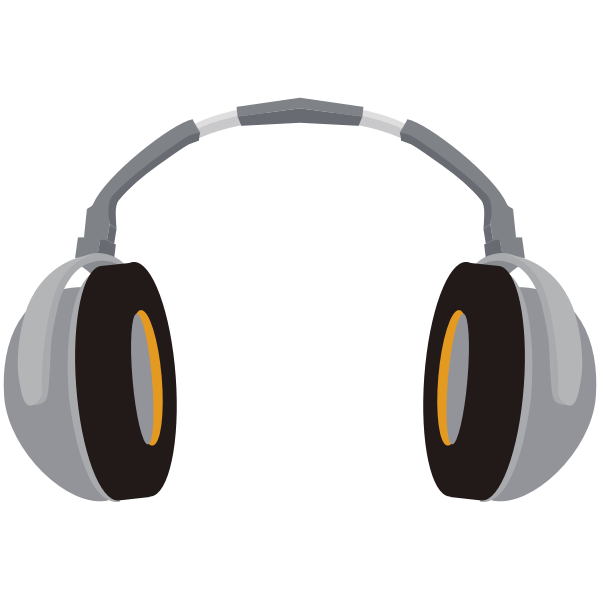 8.1.2
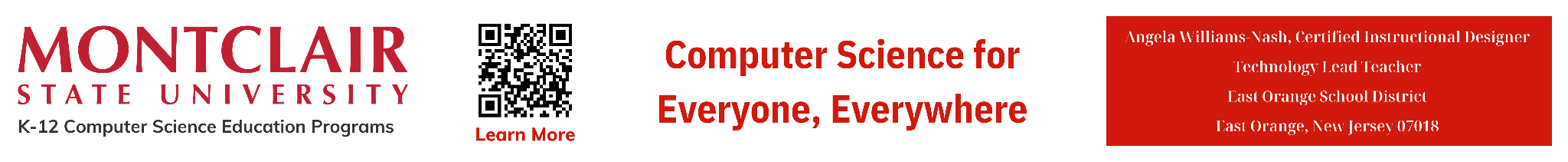 Page ‹#›
C
S
External Computer Hardware
An output device like a printer allows you to get a hardcopy or printout of your information. Some printers are wired to the computer and some are wireless.
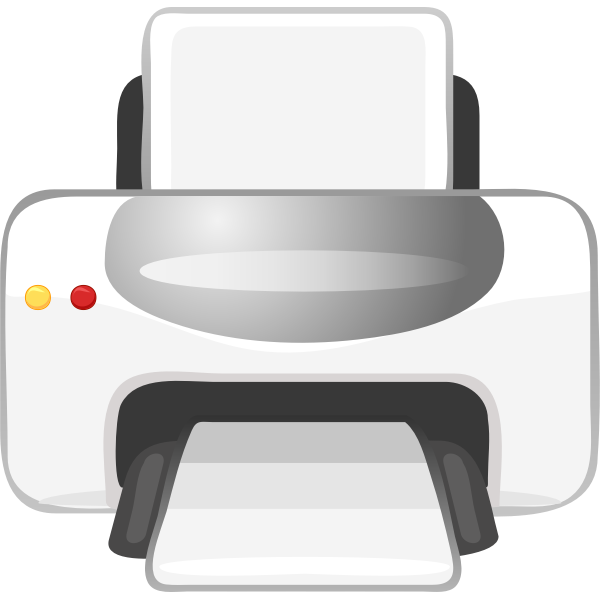 Guide dogs serves humans in many ways. In addition to being a companion animal, they can alert people to the presence of danger.
8.1.2
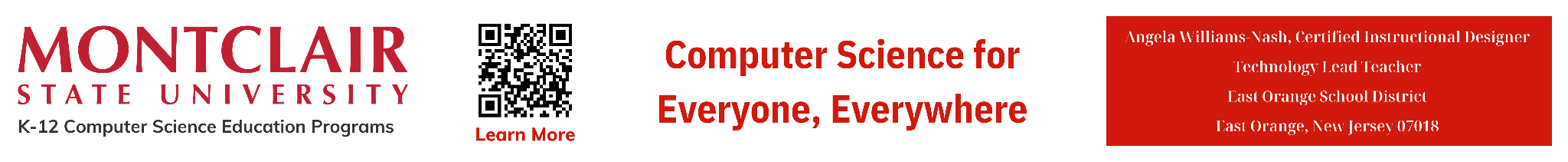 Page ‹#›
C
S
External Computer Hardware
An output device like a projector allows you to display images or video to a much larger screen.
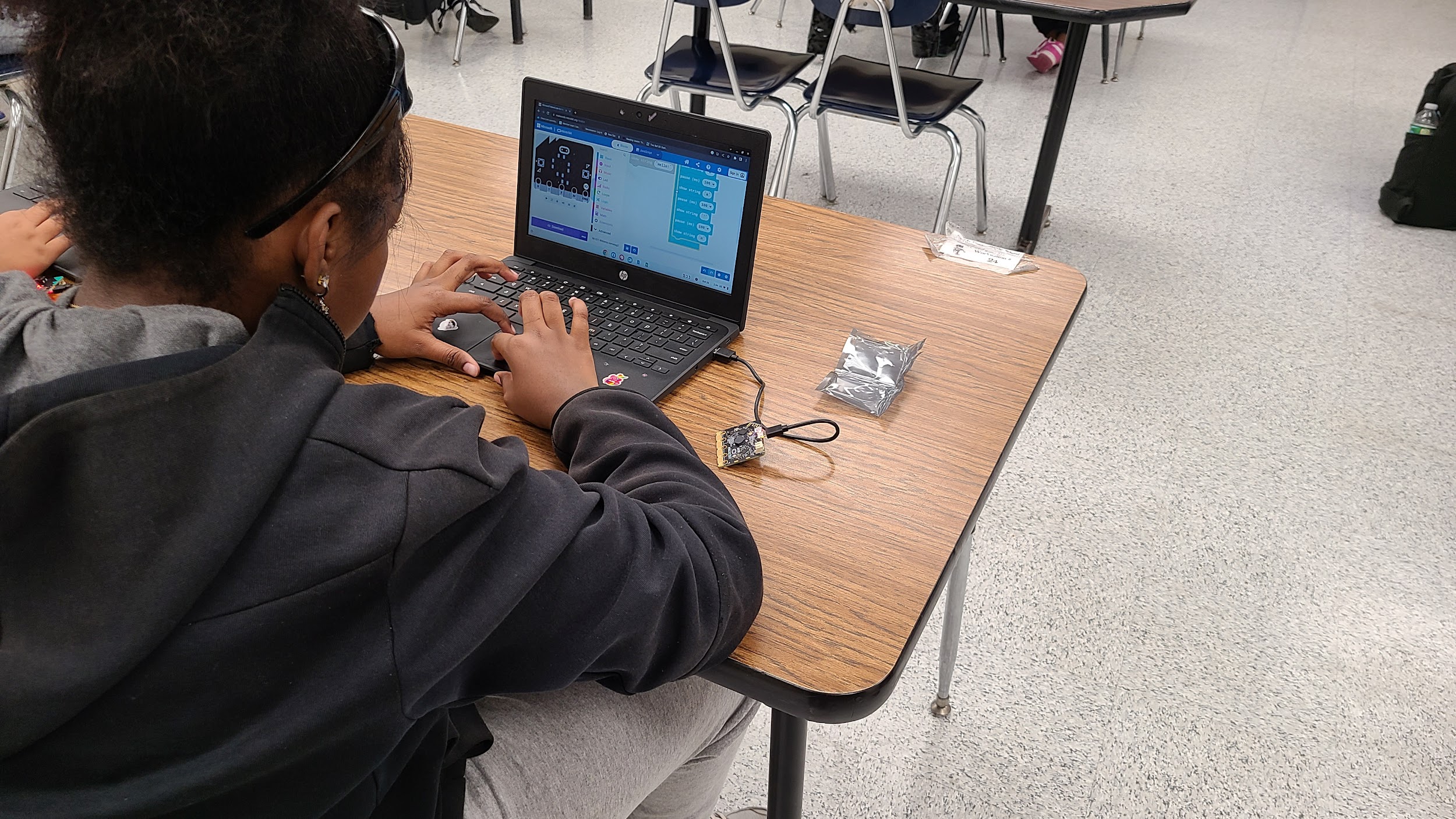 8.1.2
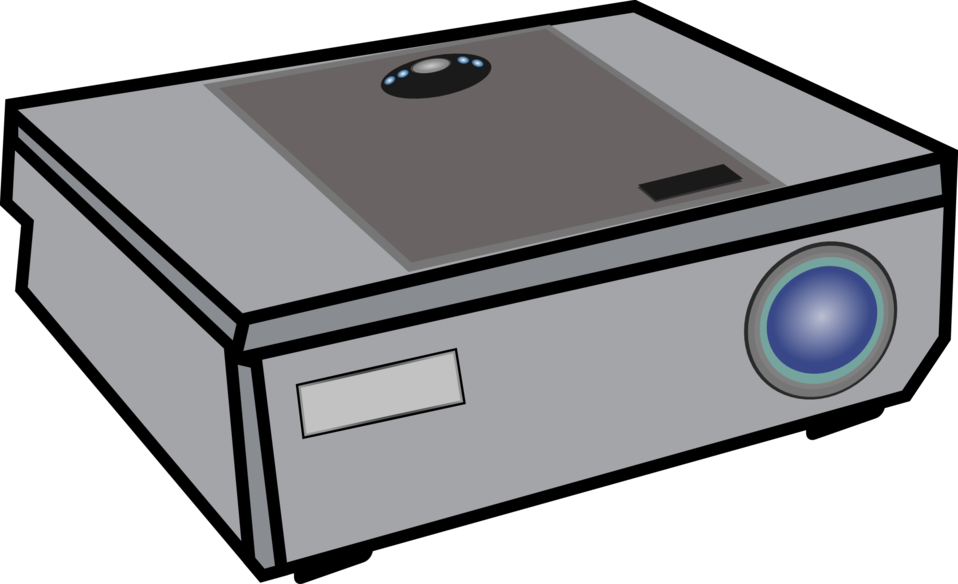 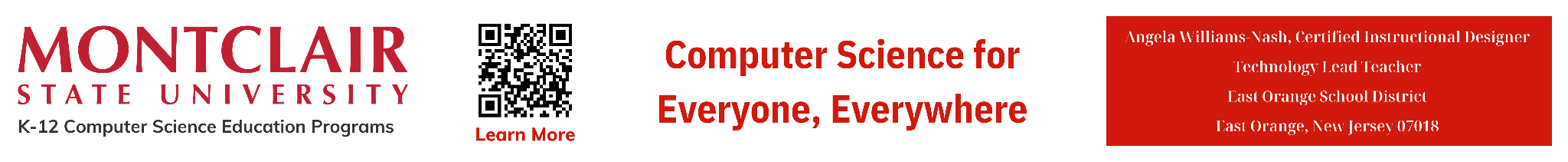 Page ‹#›
C
S
Computer Software
8.1.2
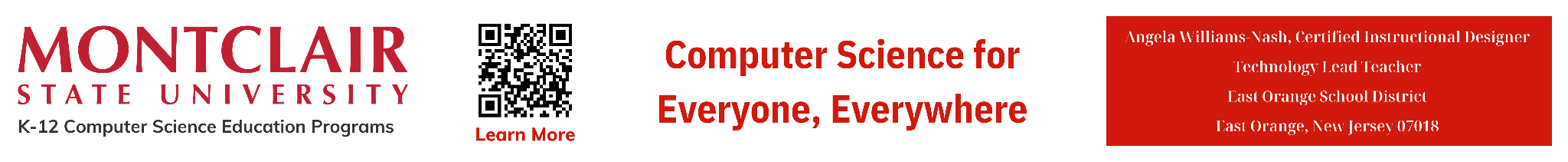 Page ‹#›
C
S
Computer Software Programs
What are software programs?
software programs;
software;
software application; or 
apps
8.1.2
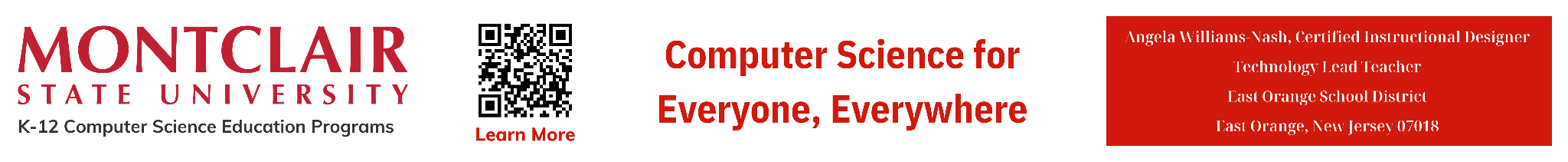 Page ‹#›
C
S
Computer Software Programs
Software program or app, is a set of instructions that allow the computer to perform an operation or task.
8.1.2
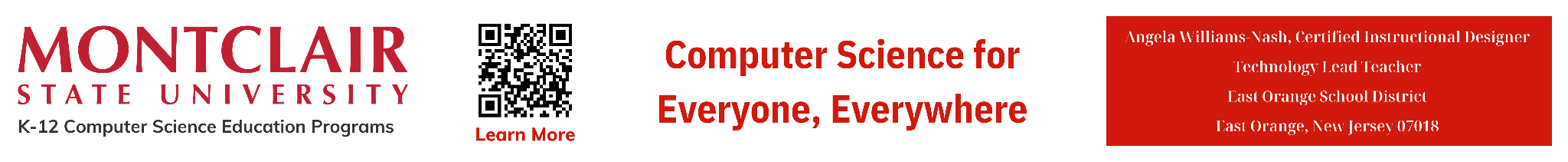 Page ‹#›
C
S
Computer Software Programs
Software program are categorized or grouped according to the tasks they perform. The three main ones we use are:
System software 
Operating Software
Applications Software
8.1.2
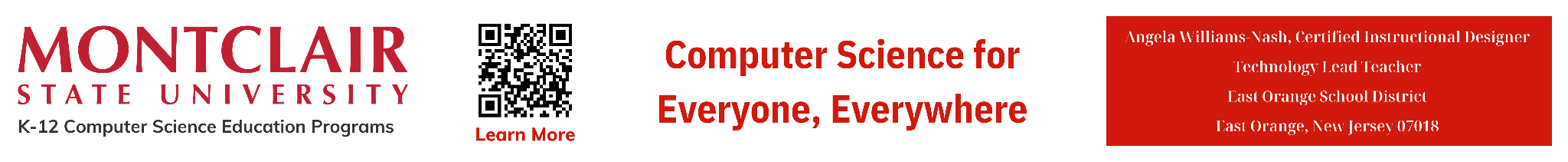 Page ‹#›
C
S
System Software
Control and coordinate the procedures and functions of computer hardware.
8.1.2
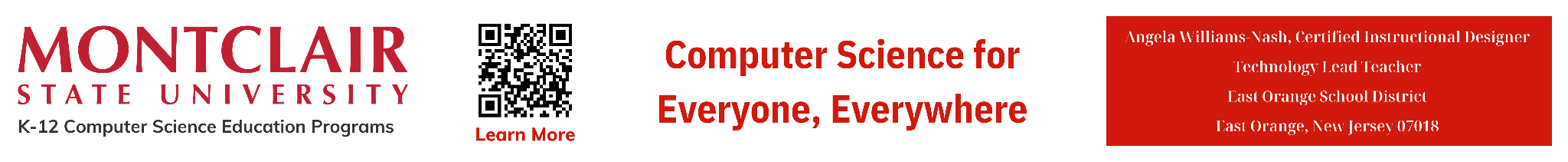 Page ‹#›
C
S
Operating Software
Converts user instructions into code that the computer can understand and vice versa.
8.1.2
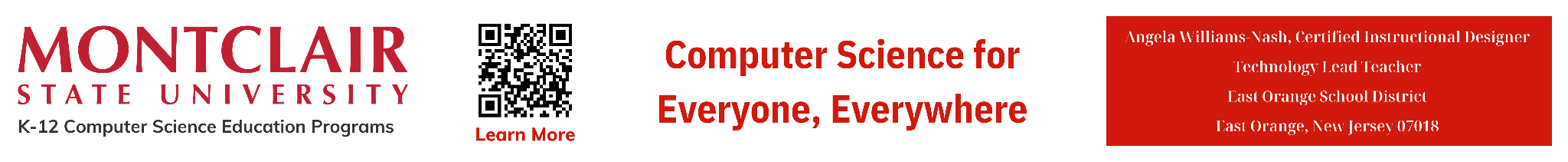 Page ‹#›
C
S
Applications Software
Programs created to complete specific tasks.
8.1.2
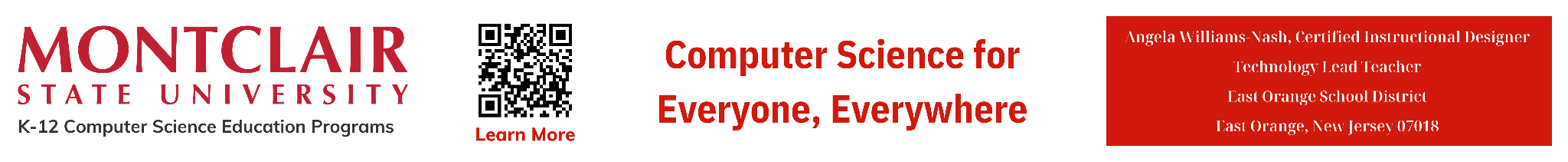 Page ‹#›
C
S
Computer Software
Applications Software Programs
8.1.2
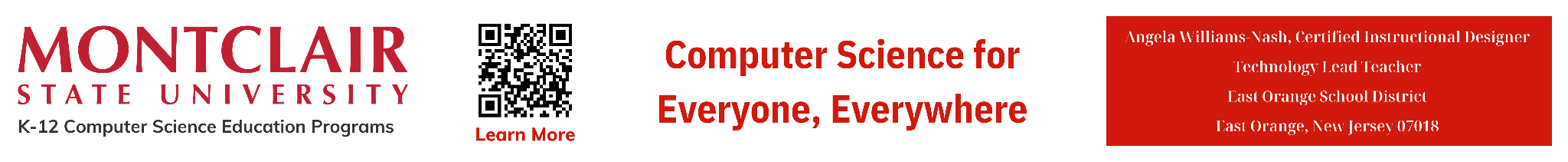 Page ‹#›
C
S
Applications Software Programs
There are many categories of of applications programs. The four main types of programs you use in school are:
Web Browser 
Document Production
Presentation
Educational
8.1.2
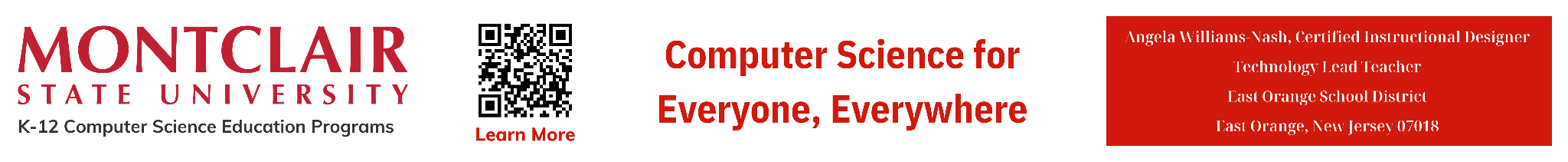 Page ‹#›
C
S
Applications Software often used in school.
‹#›
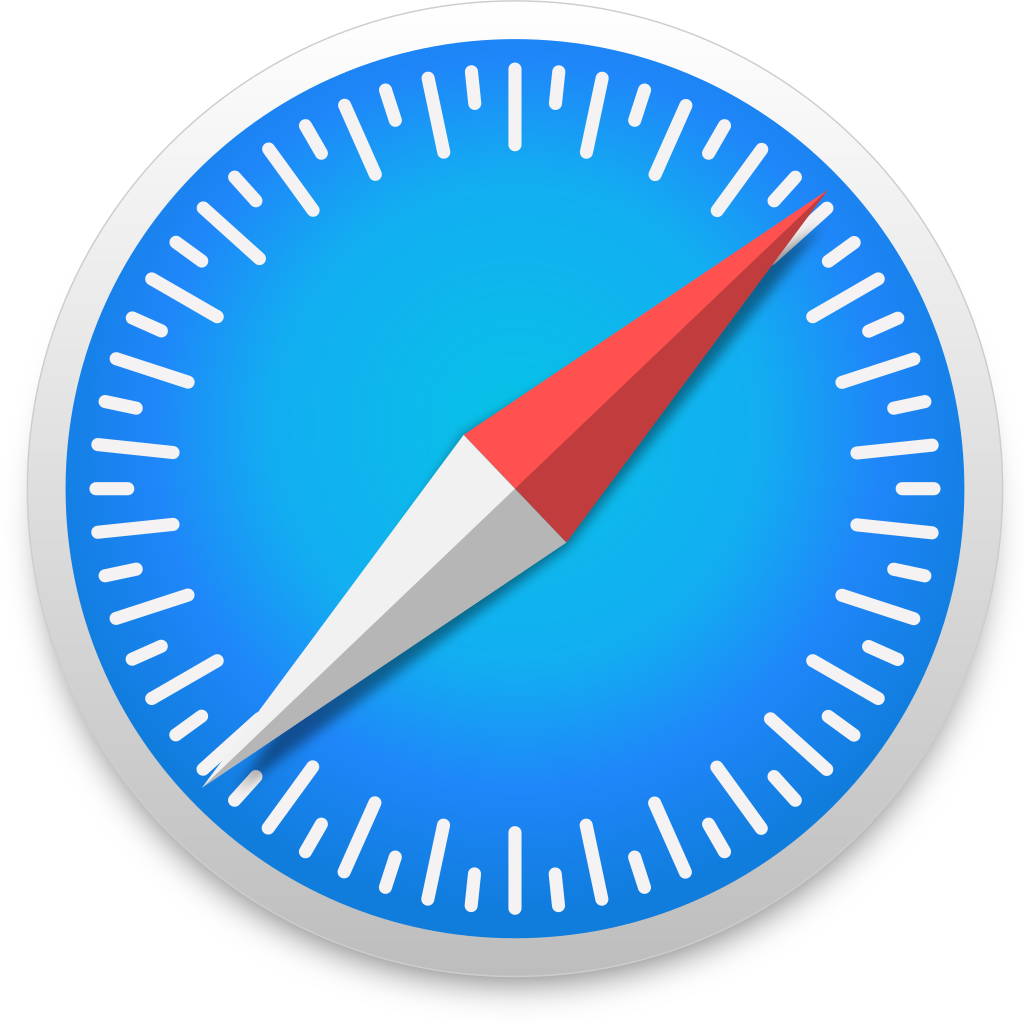 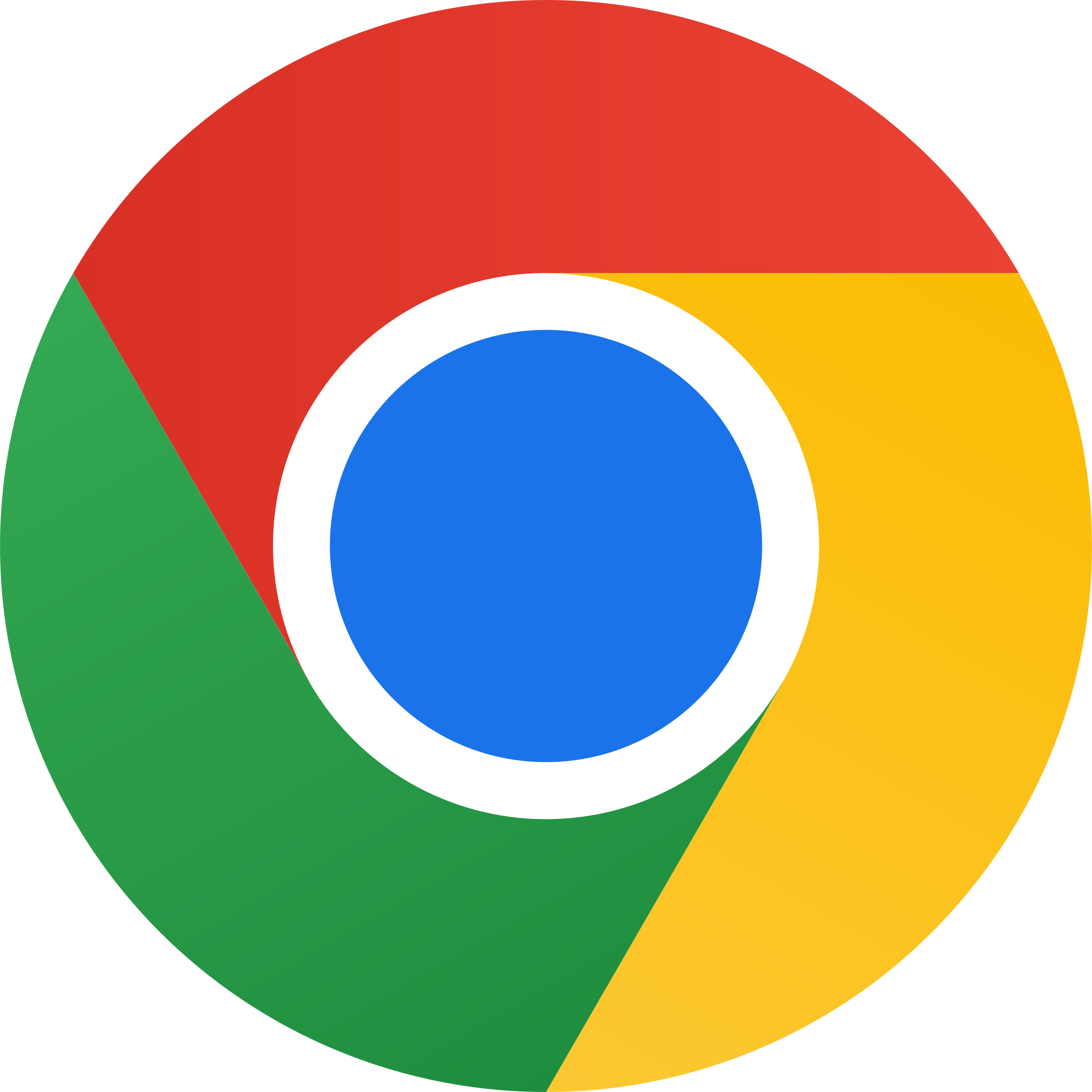 Web browsers
Safari
Chrome
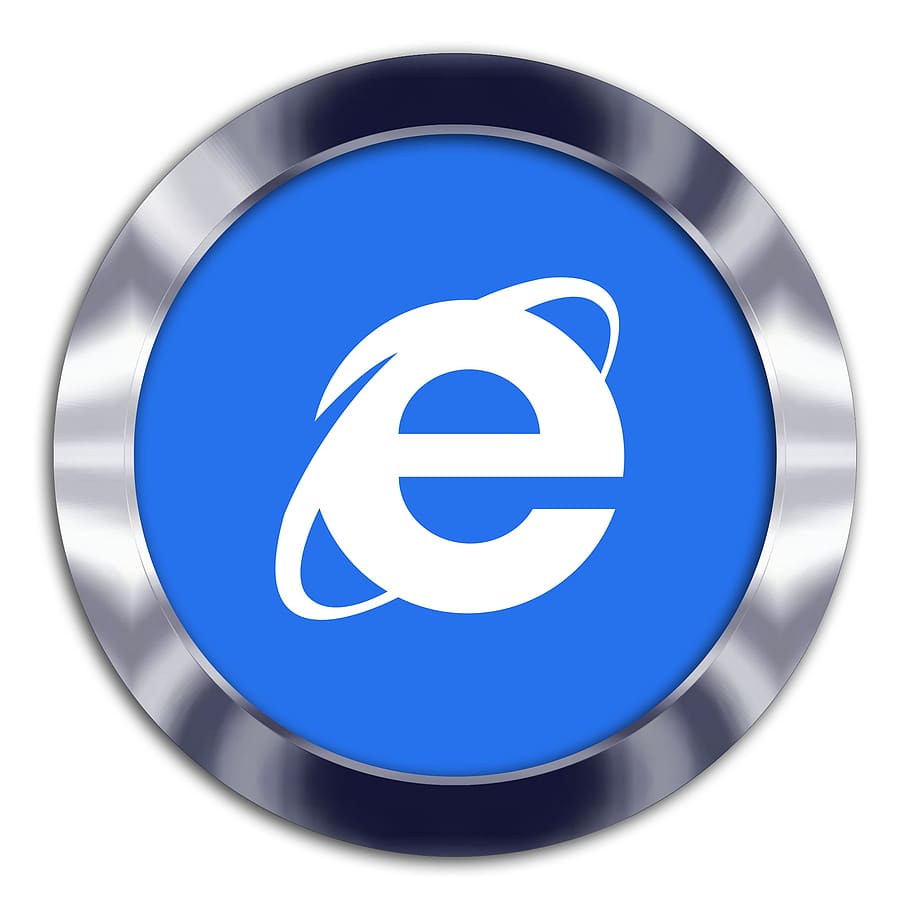 Apps that facilitate easy surfing of the internet.
8.1.2
Internet Explorer
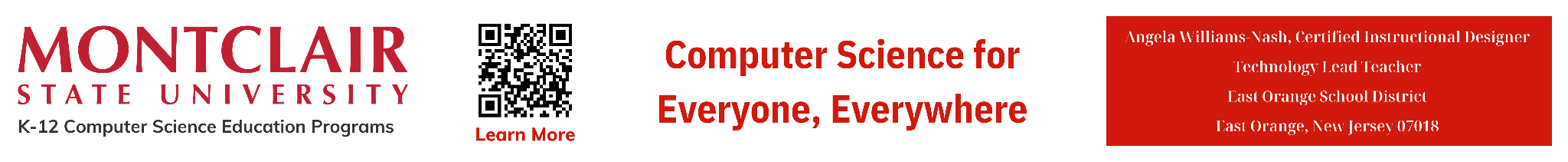 Page ‹#›
C
S
Applications Software often used in school.
‹#›
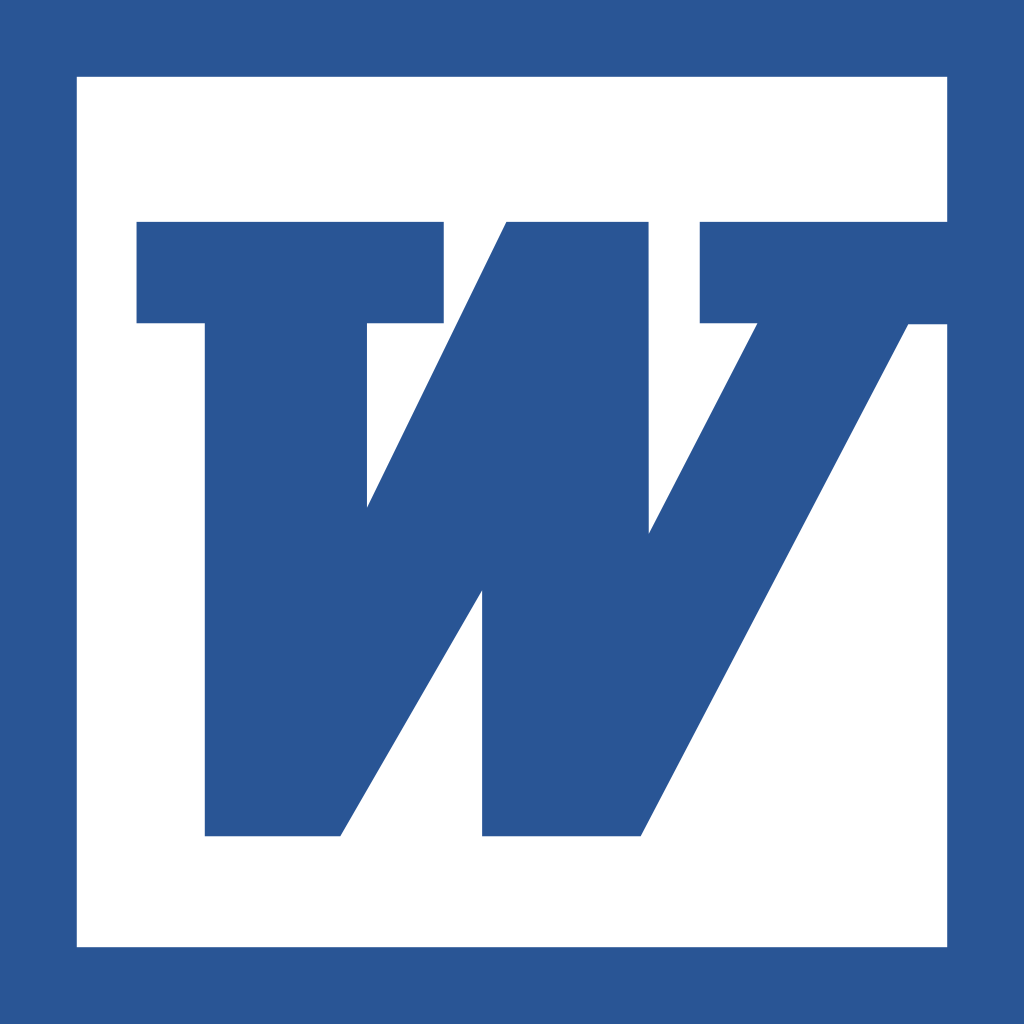 Document Production
Apps like MS Word and Google Docs that enable document production like book reports and essays.
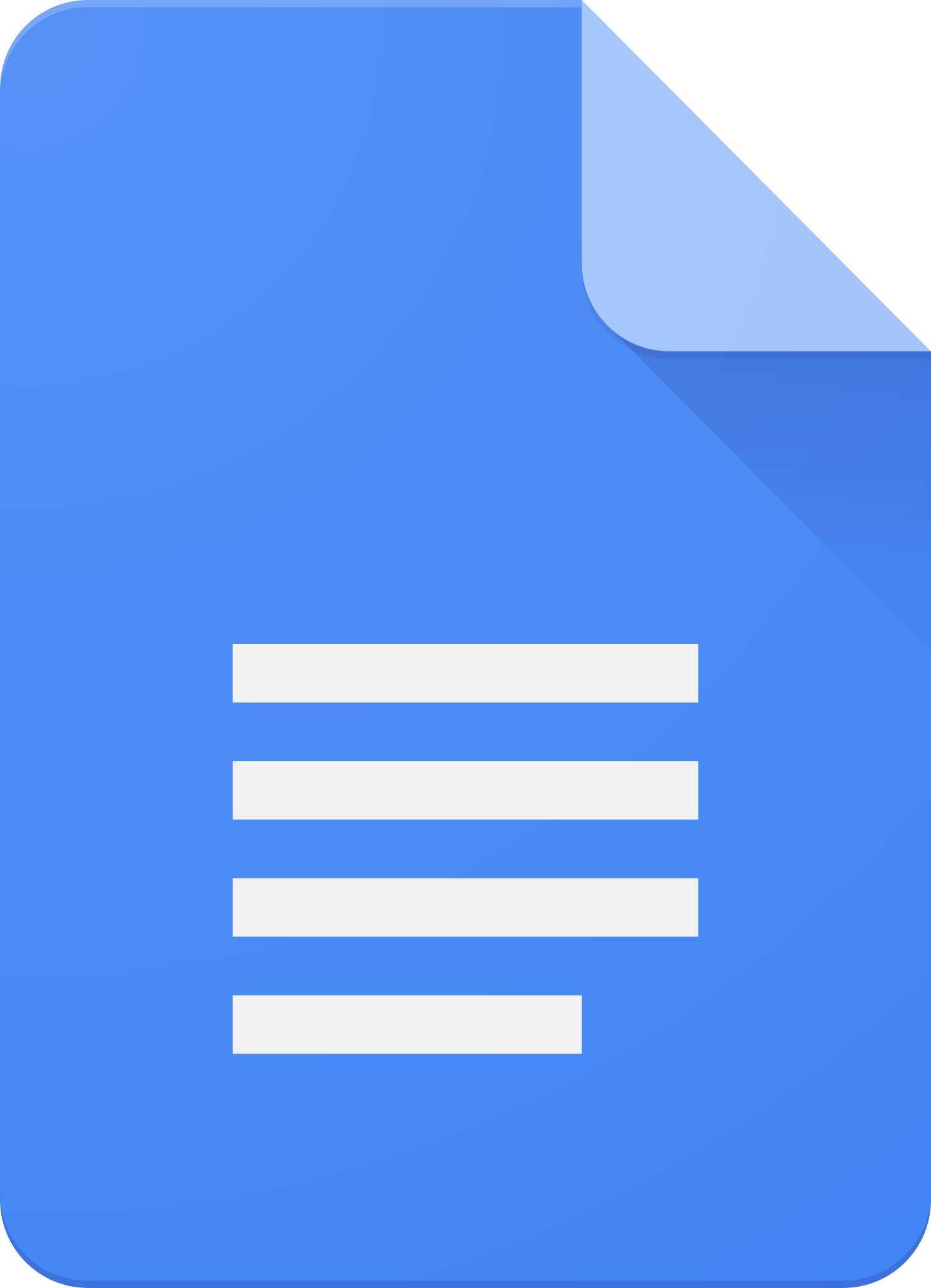 8.1.2
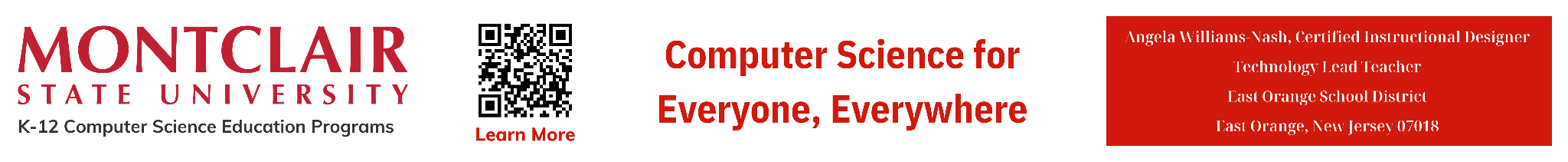 Page ‹#›
C
S
Applications Software often used in school.
‹#›
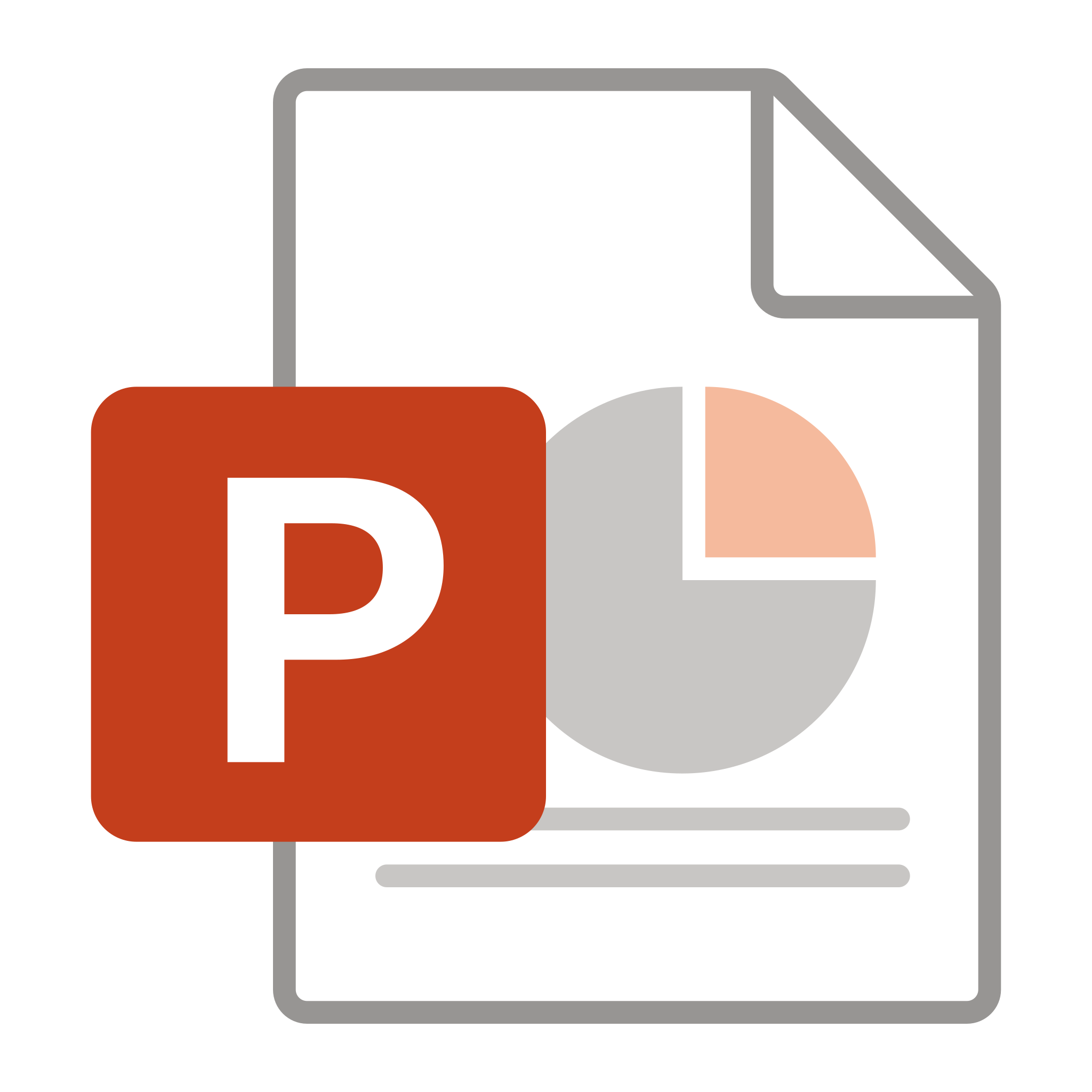 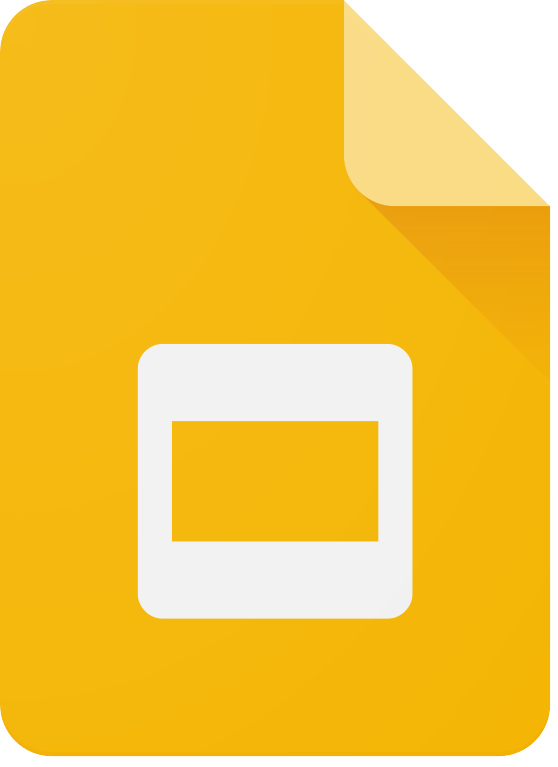 Presentation
Apps like MS Powerpoint and Google Slides allow the visual presentation of information in the form of slides that can contain text, charts, tables, audio, video, and animation.
8.1.2
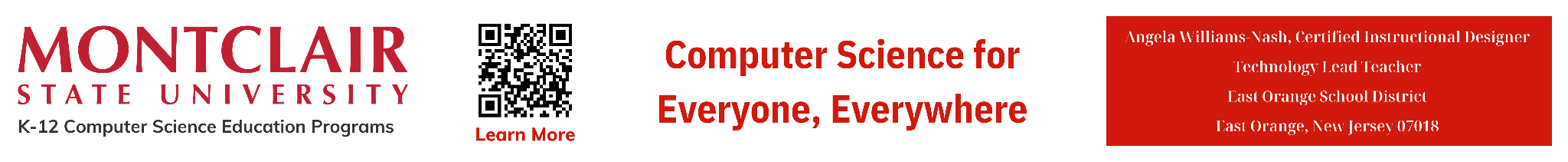 Page ‹#›
C
S
Applications Software often used in school.
‹#›
Education Software
flocabulary.com
Educational software apps are designed for learning and  practice!
ixl.com
8.1.2
typing.com
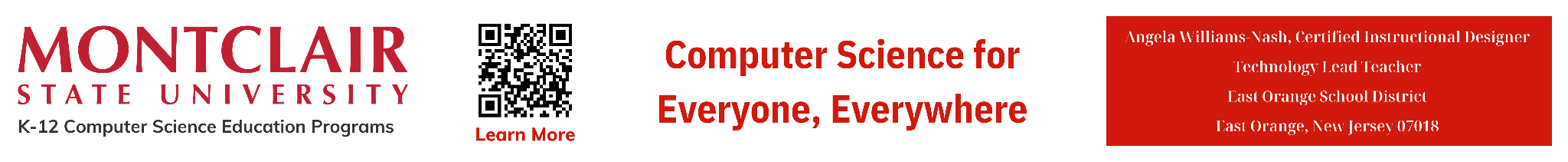 Page ‹#›
C
S
‹#›
Apps that facilitate easy surfing of the internet like Internet Explorer and Chrome.
Web browsers
Apps like MS Word and Google Docs that enable document production like letters, essays, book reports, and research papers.
Applications Software
often used in school.
Document Production
Apps Like MS Powerpoint and Google Slides that allow visual presentations of information  in the form of slides that incorporate text, charts, tables, audio, video, and animation.
Presentation
8.1.2
Apps like Typing.com and Flocabulary that are designed for learning and tutorials.
Education software
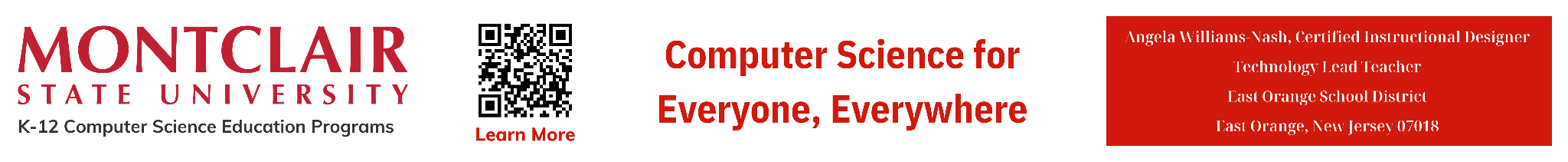 Page ‹#›
C
S
Troubleshooting
Sometimes things go wrong with a computing device. The key is not to worry! Find  a trusted adult to help you! Here are some things you and a trusted adult can do.
8.1.2
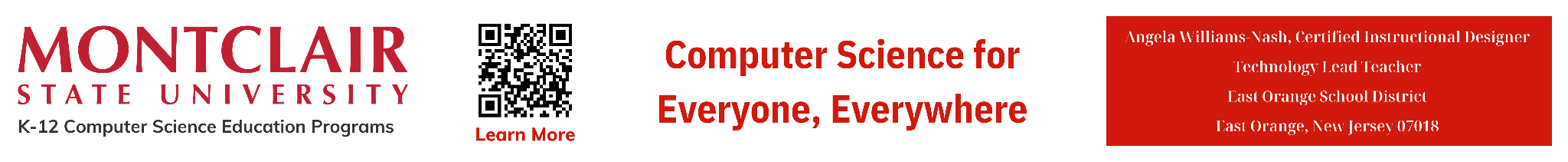 Page ‹#›
C
S
Troubleshooting
8.1.2
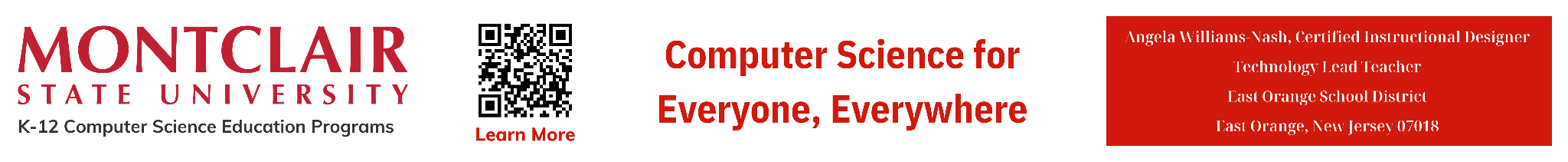 Page ‹#›
C
S
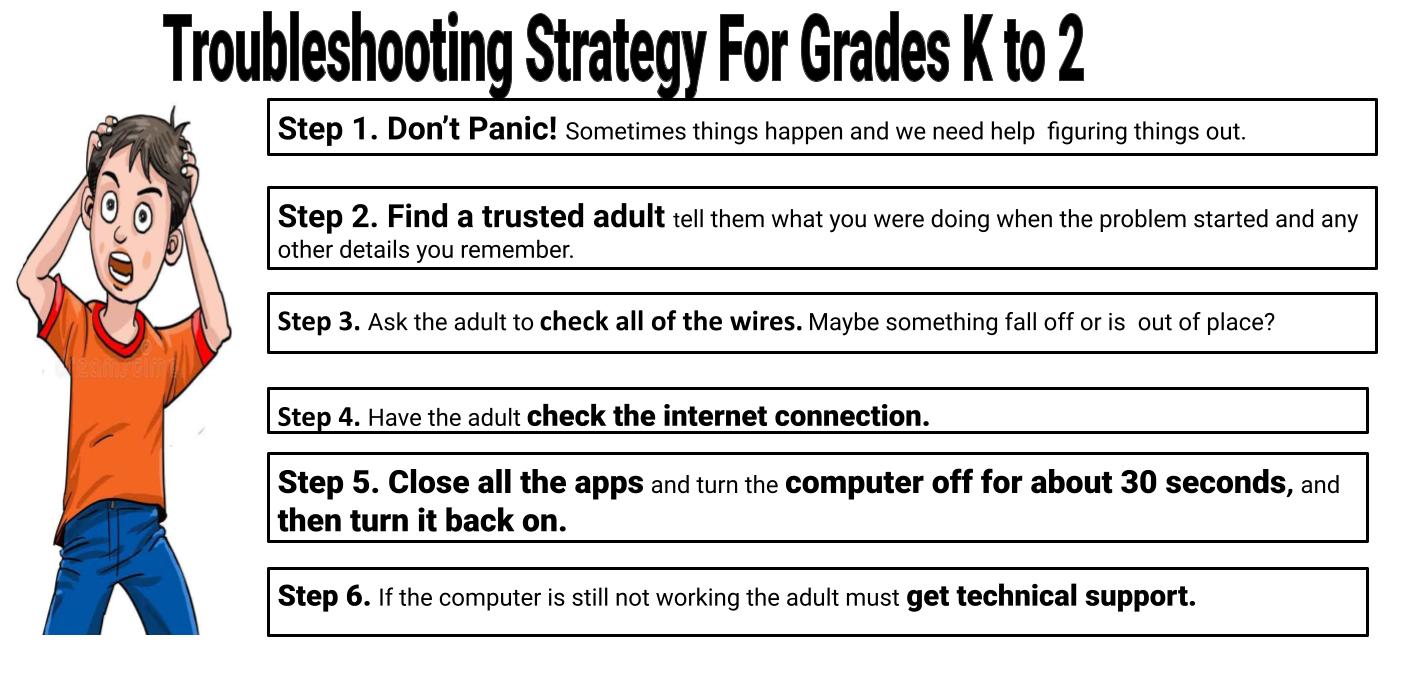 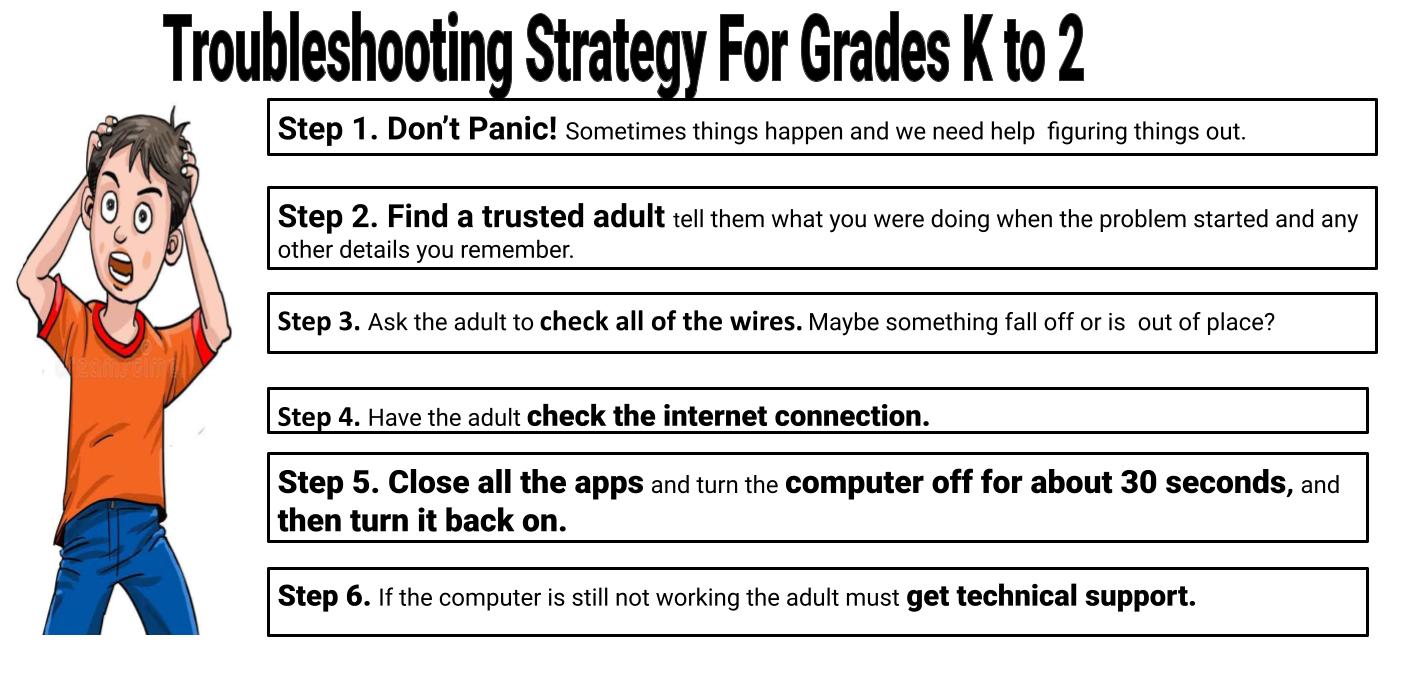 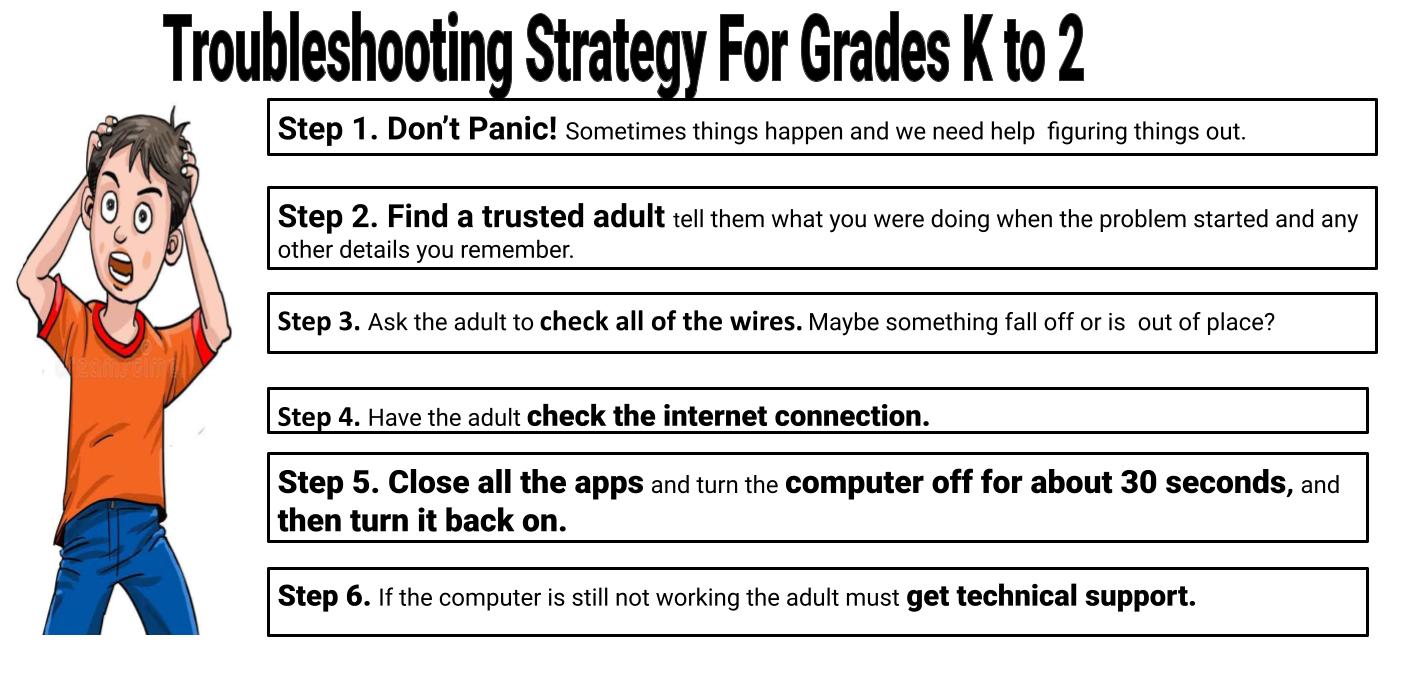 8.1.2
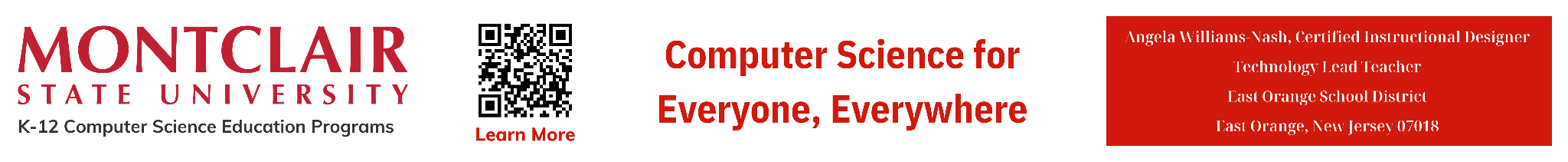 Page ‹#›
C
S
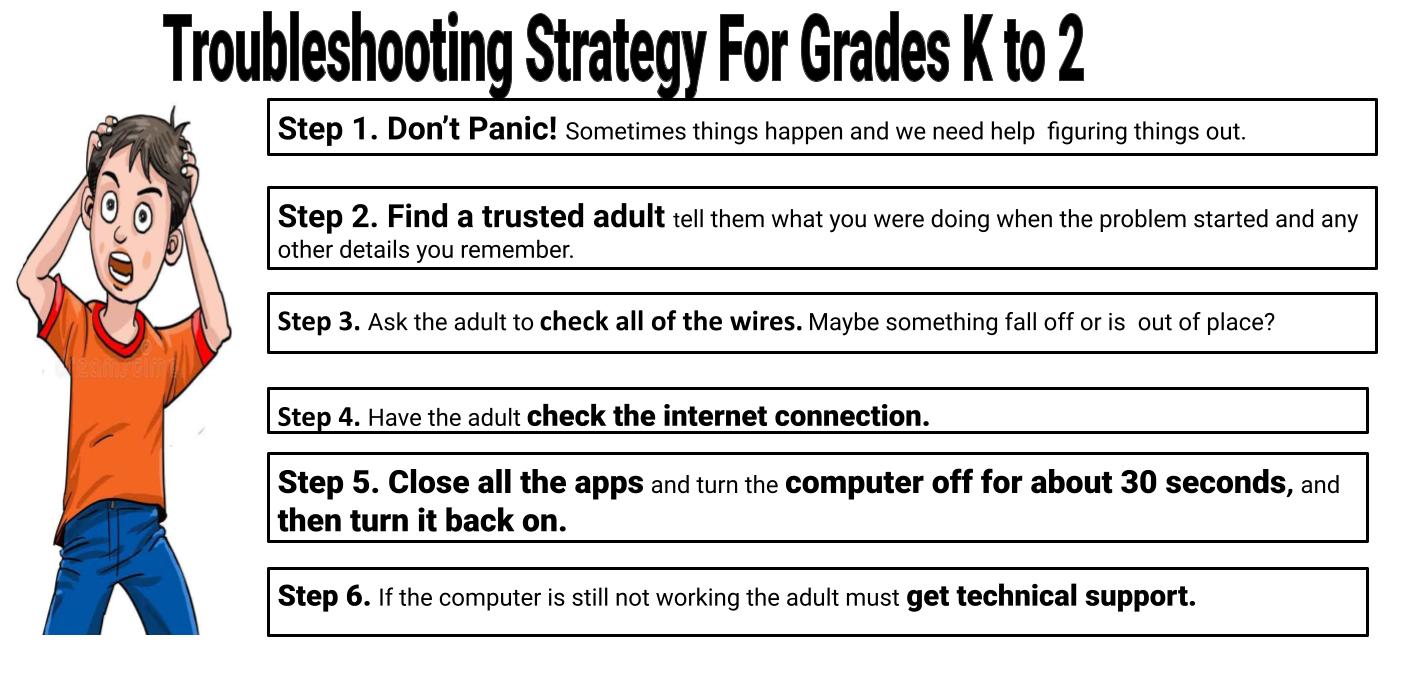 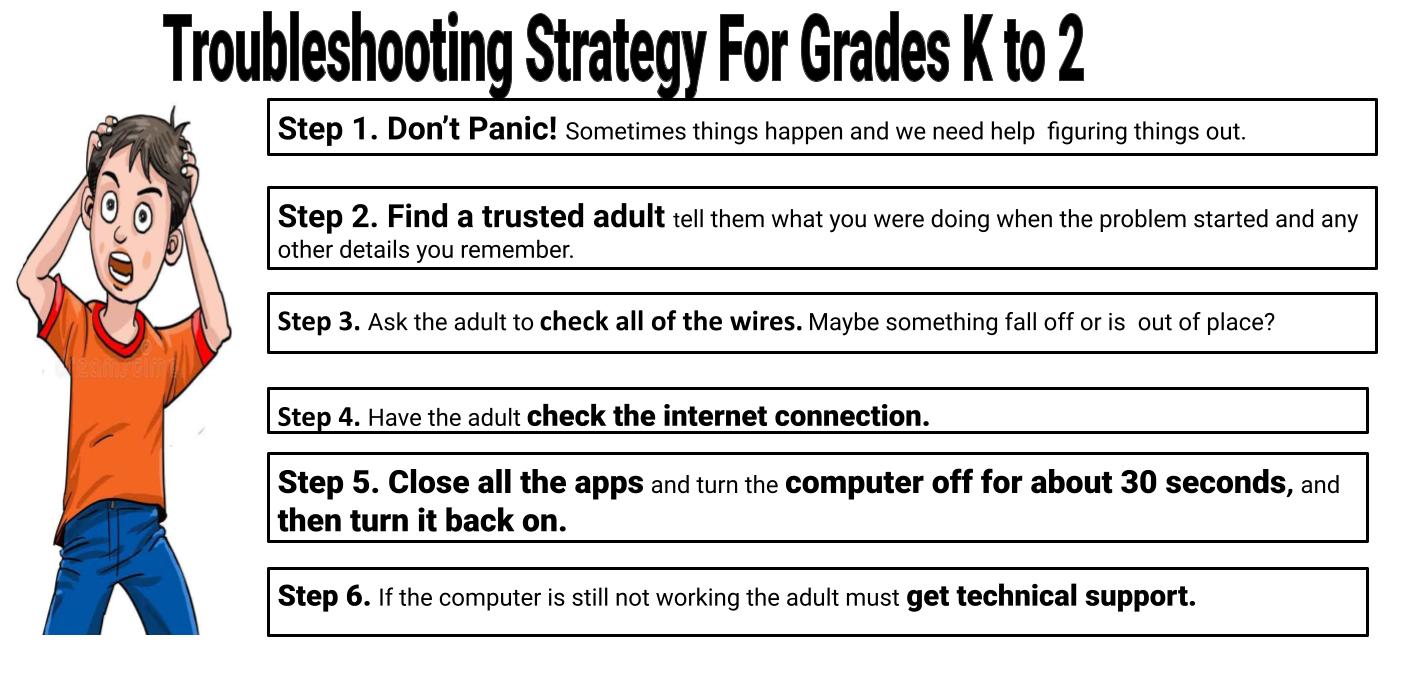 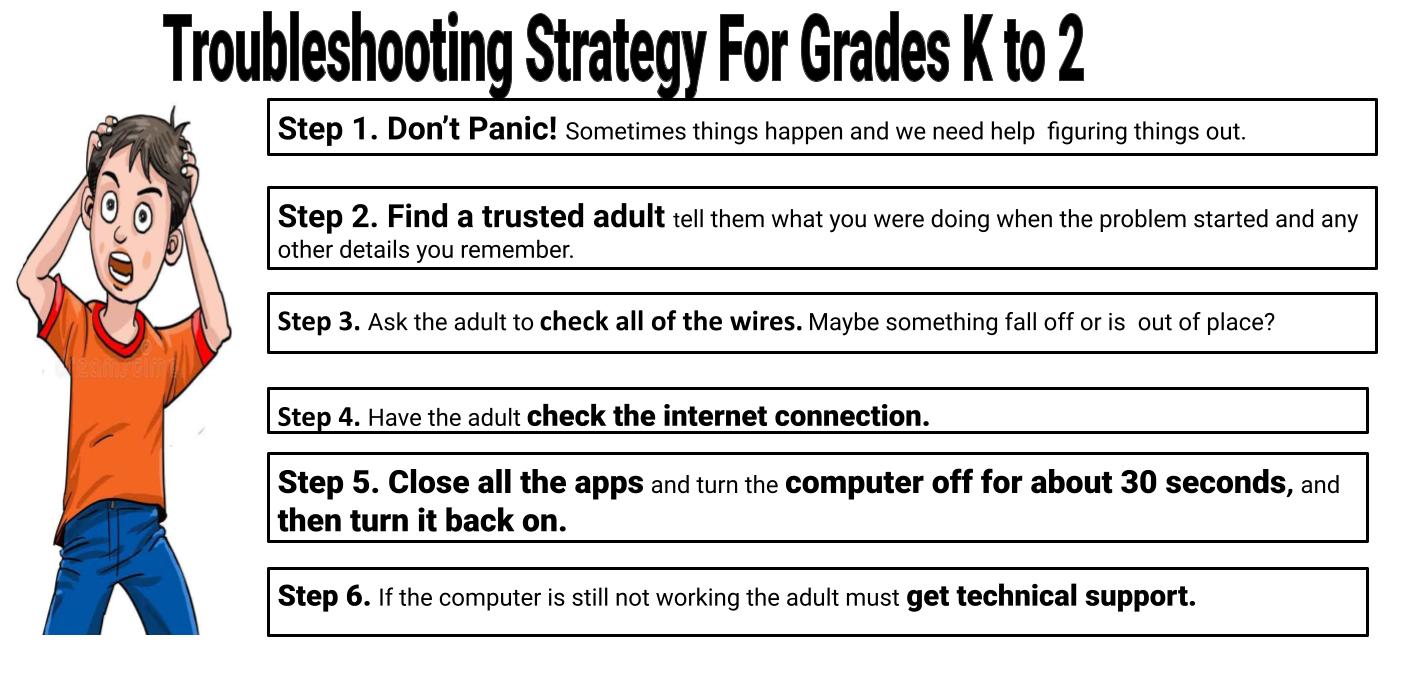 8.1.2
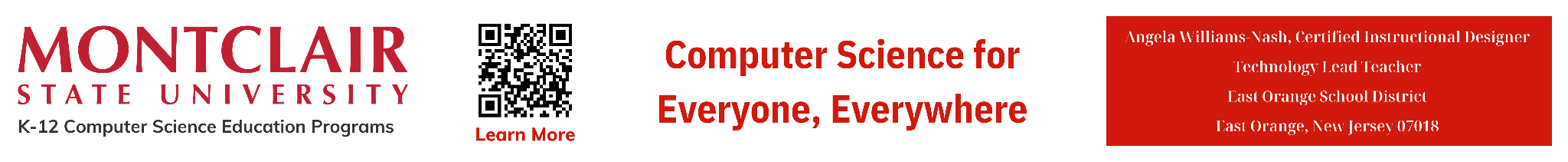 Page ‹#›
C
S
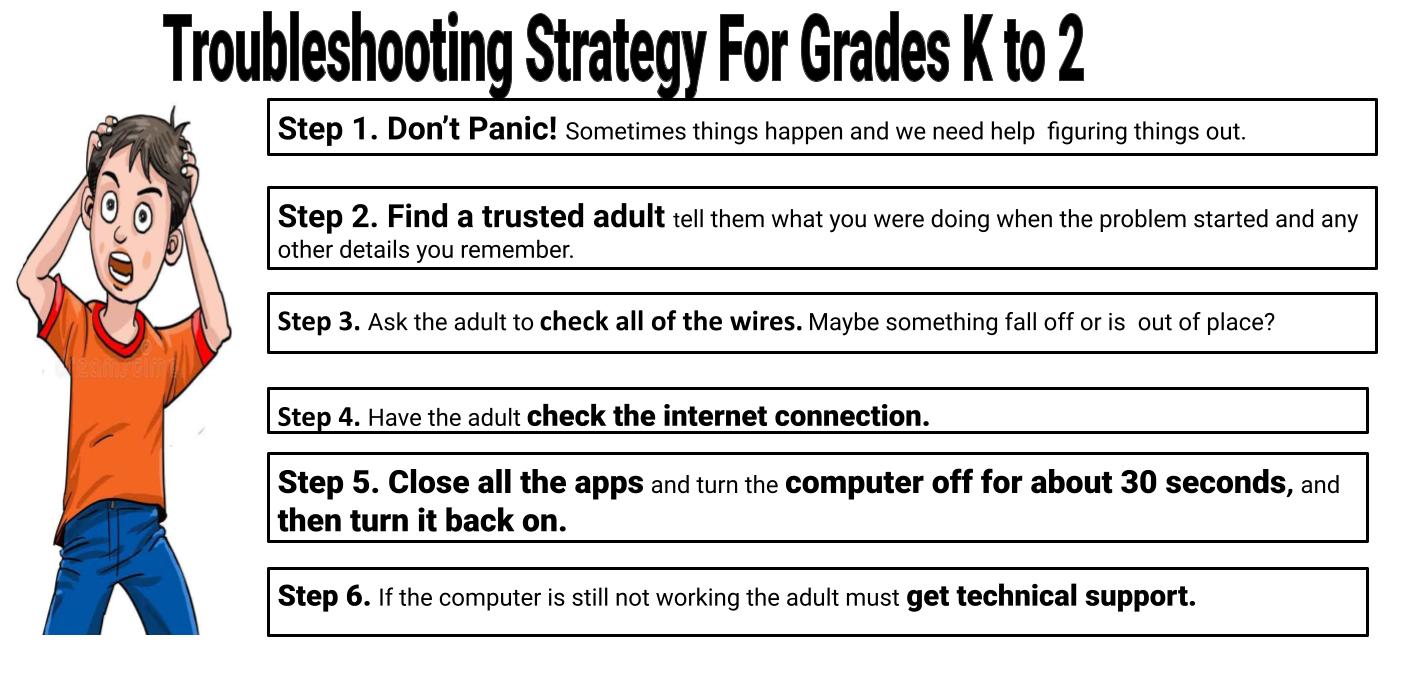 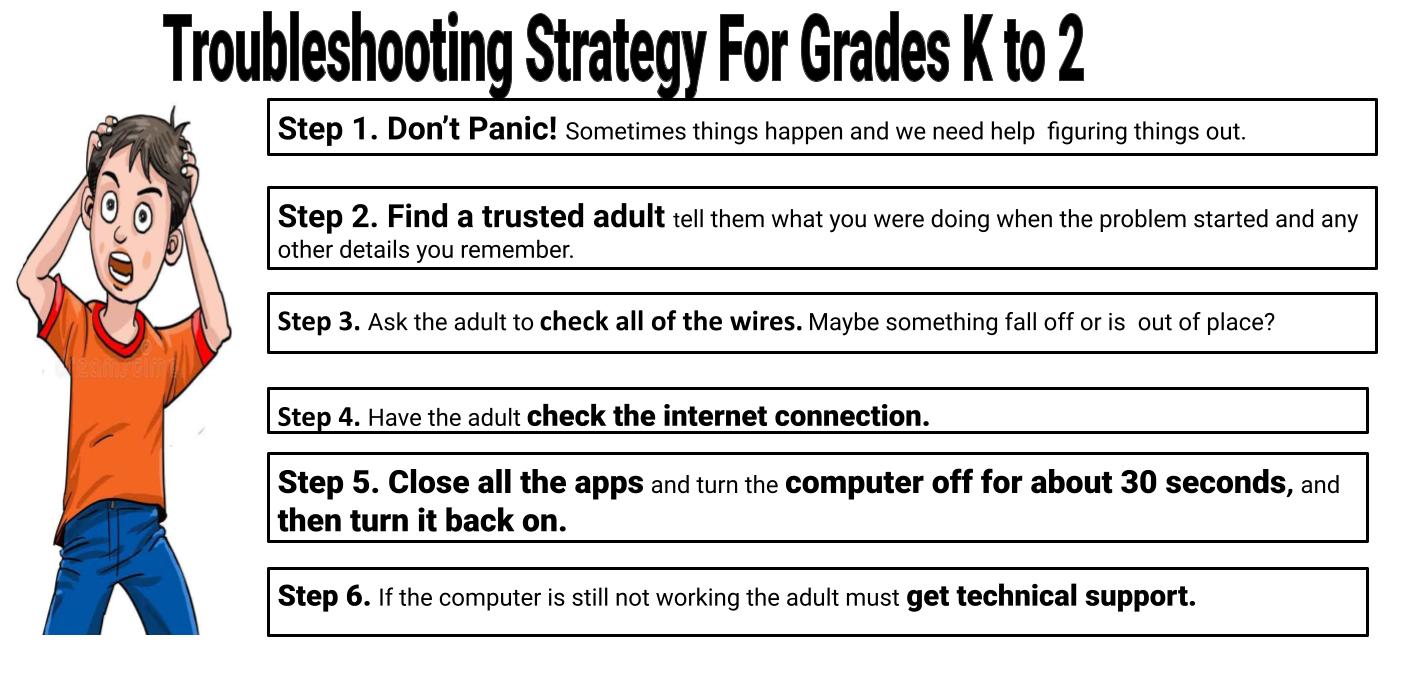 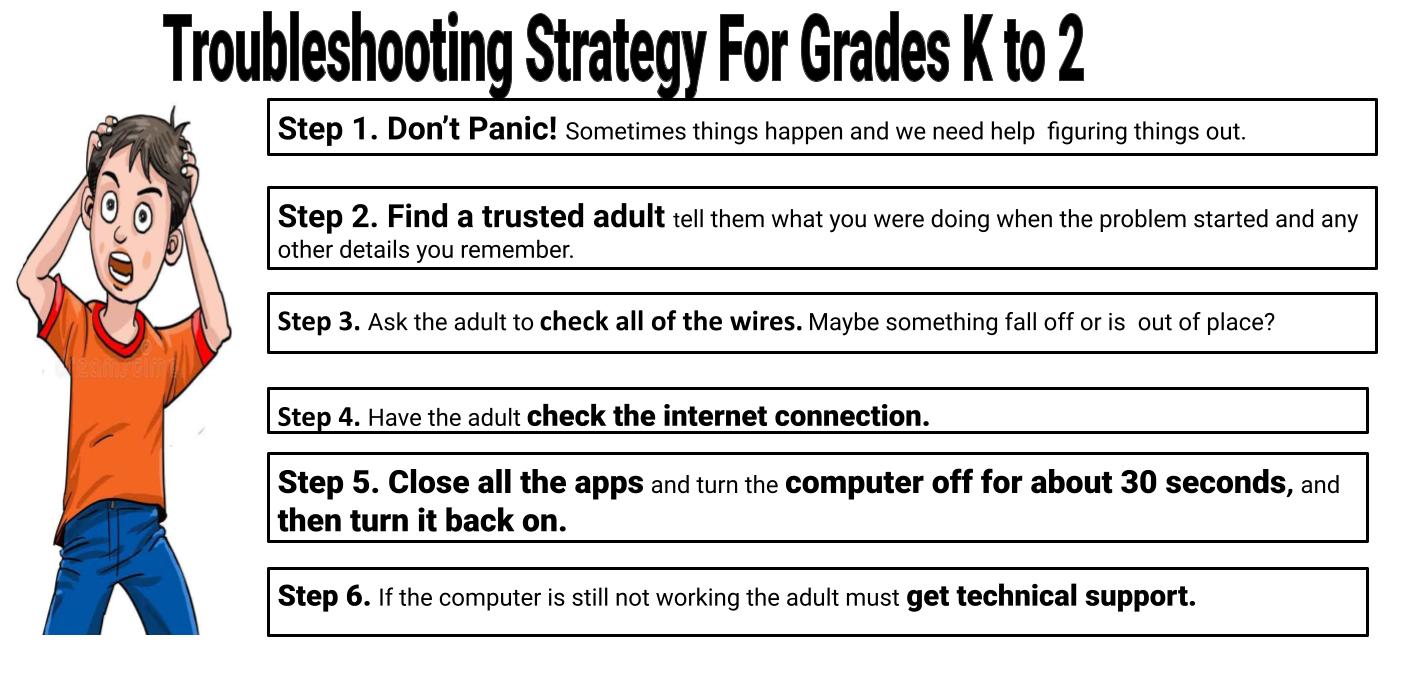 8.1.2
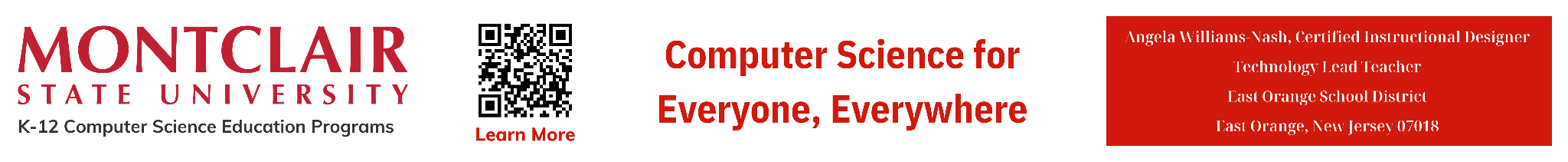 Page ‹#›
C
S
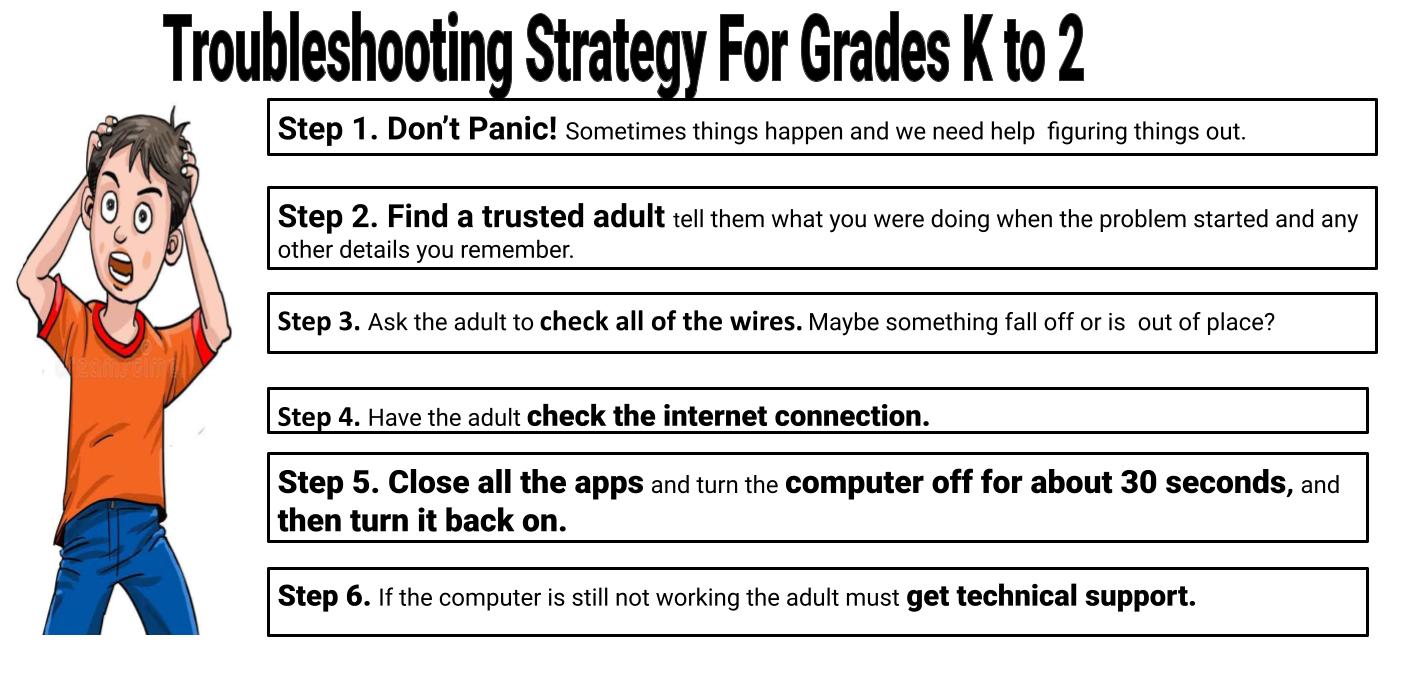 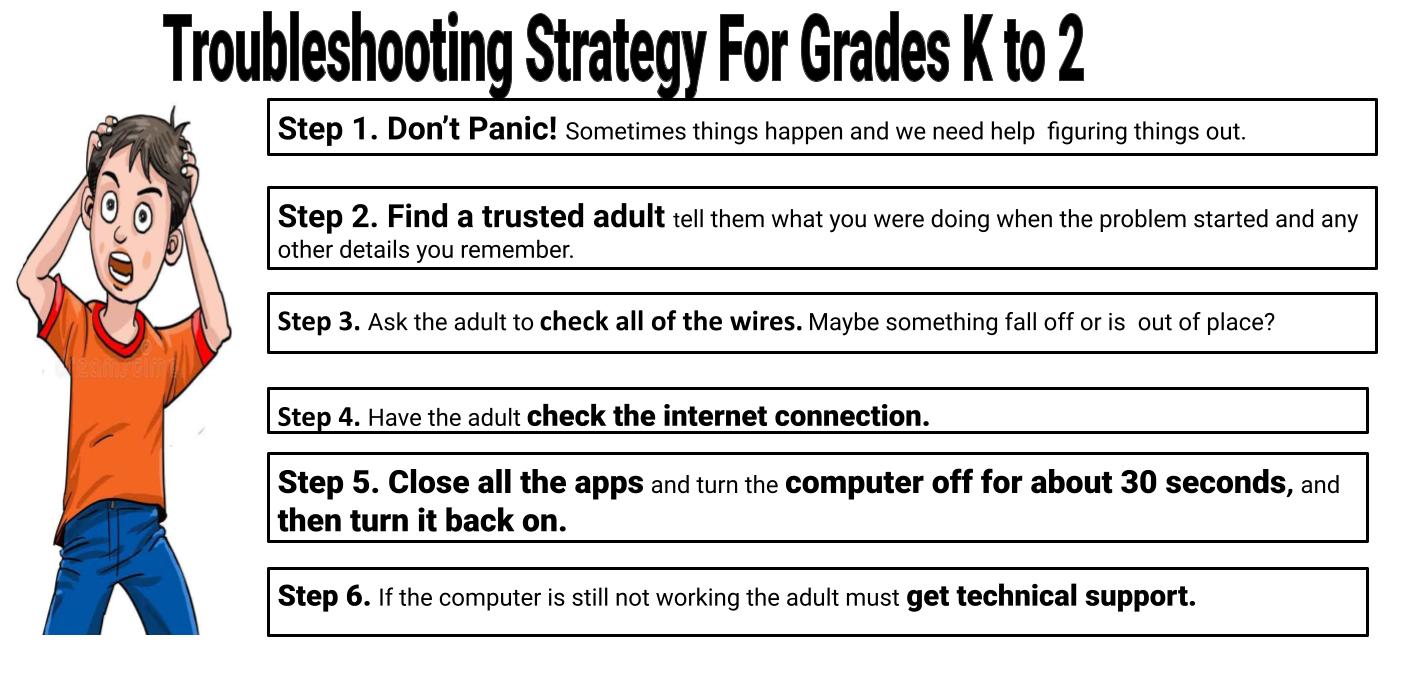 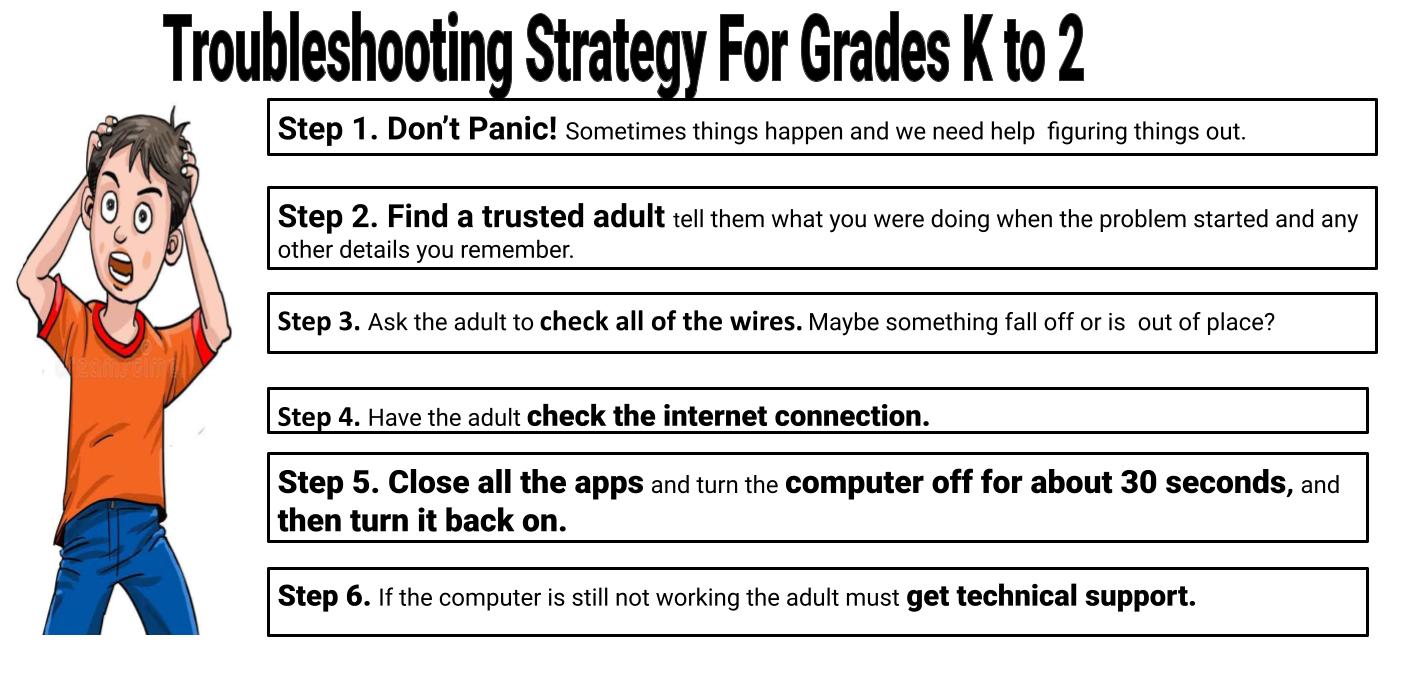 8.1.2
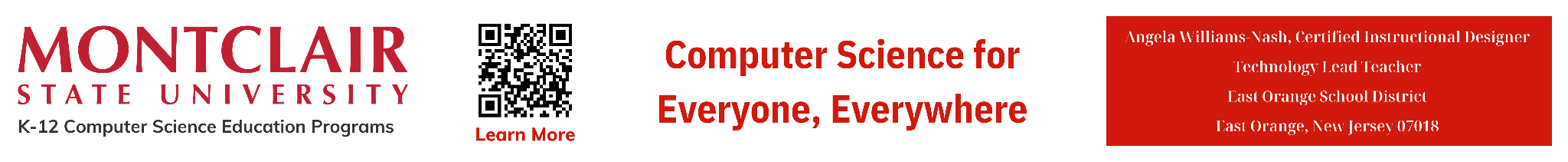 Page ‹#›
C
S
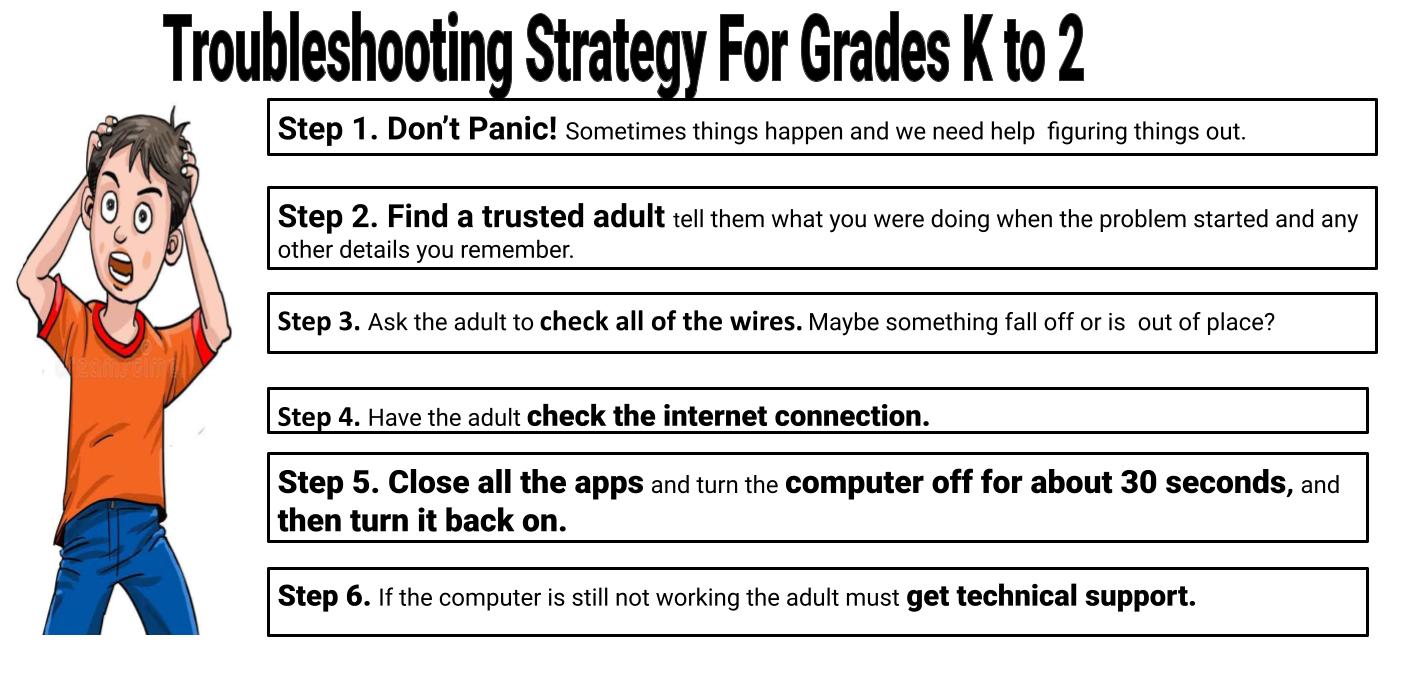 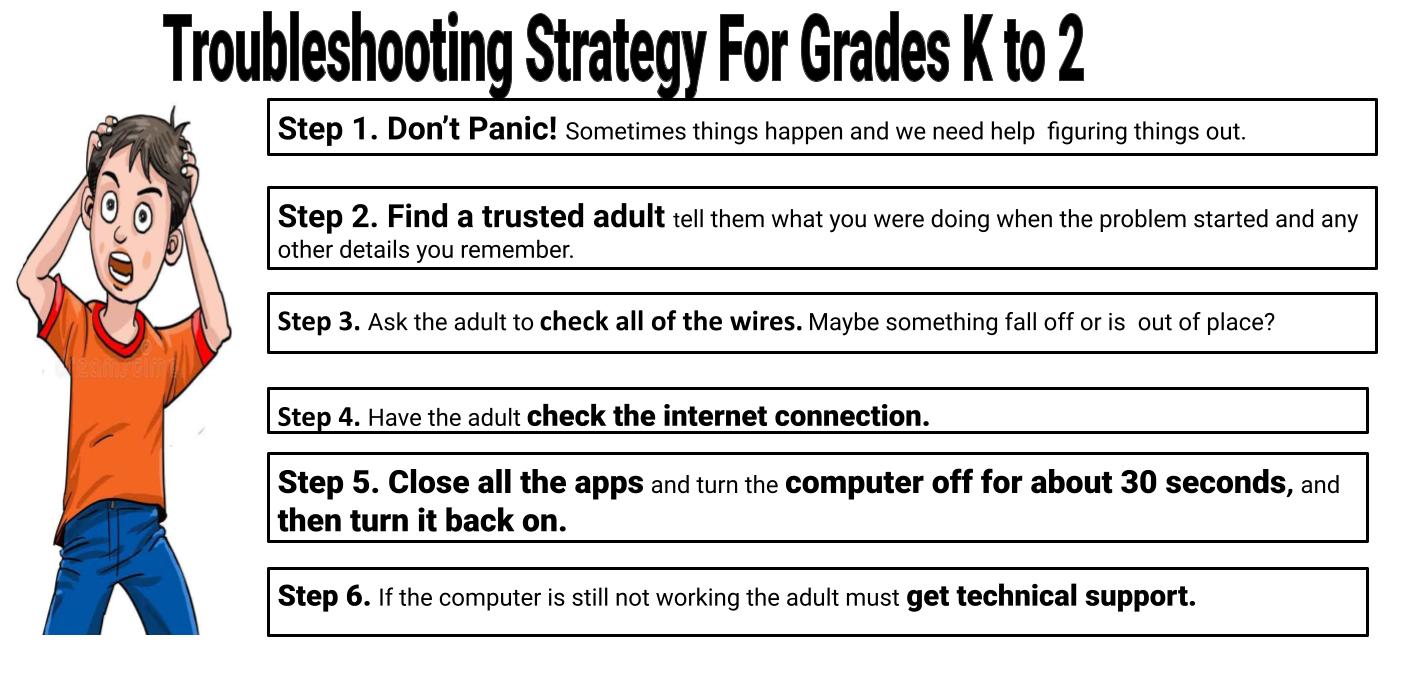 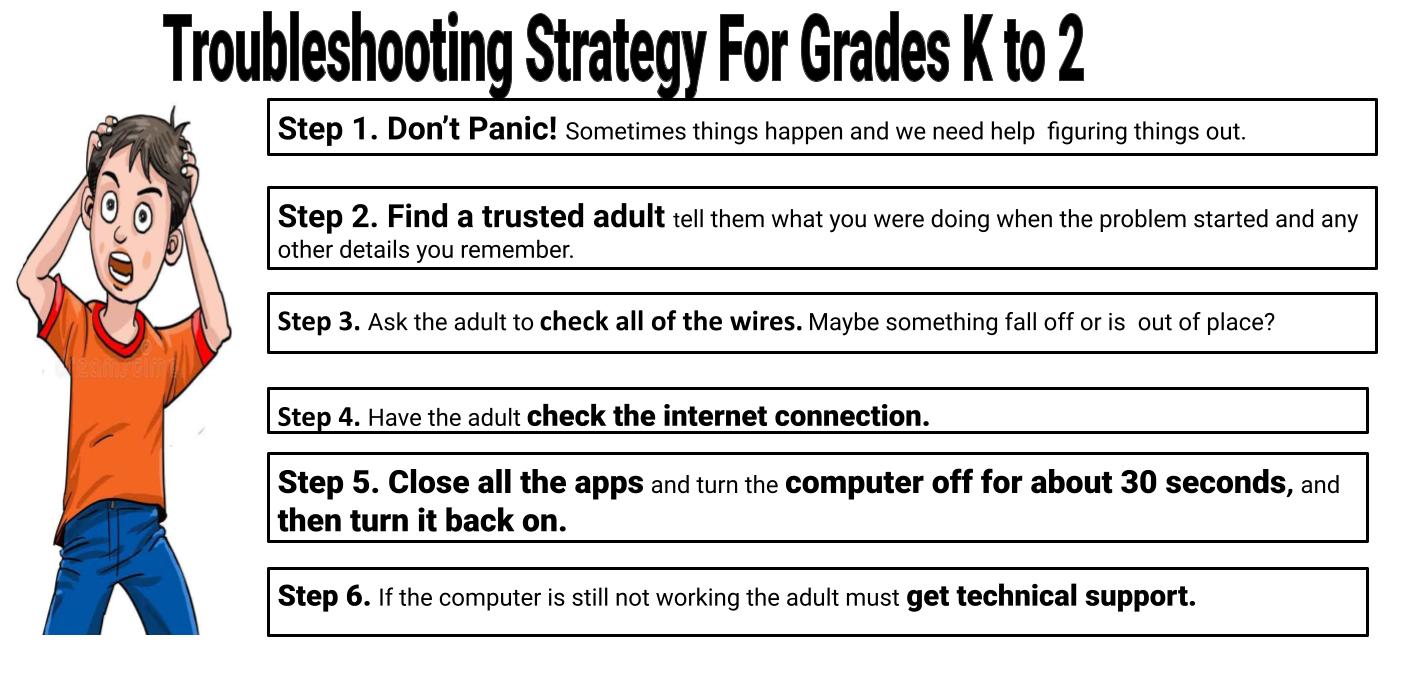 8.1.2
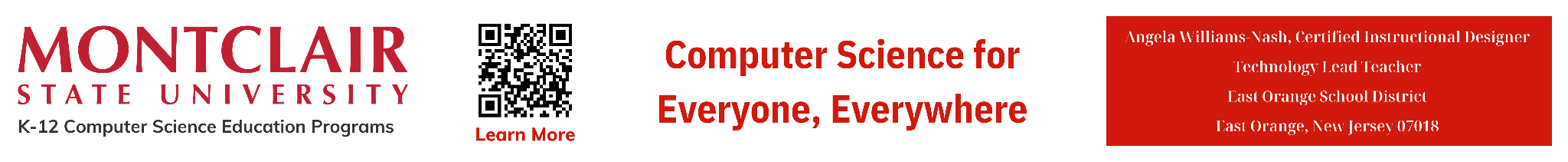 Page ‹#›
C
S
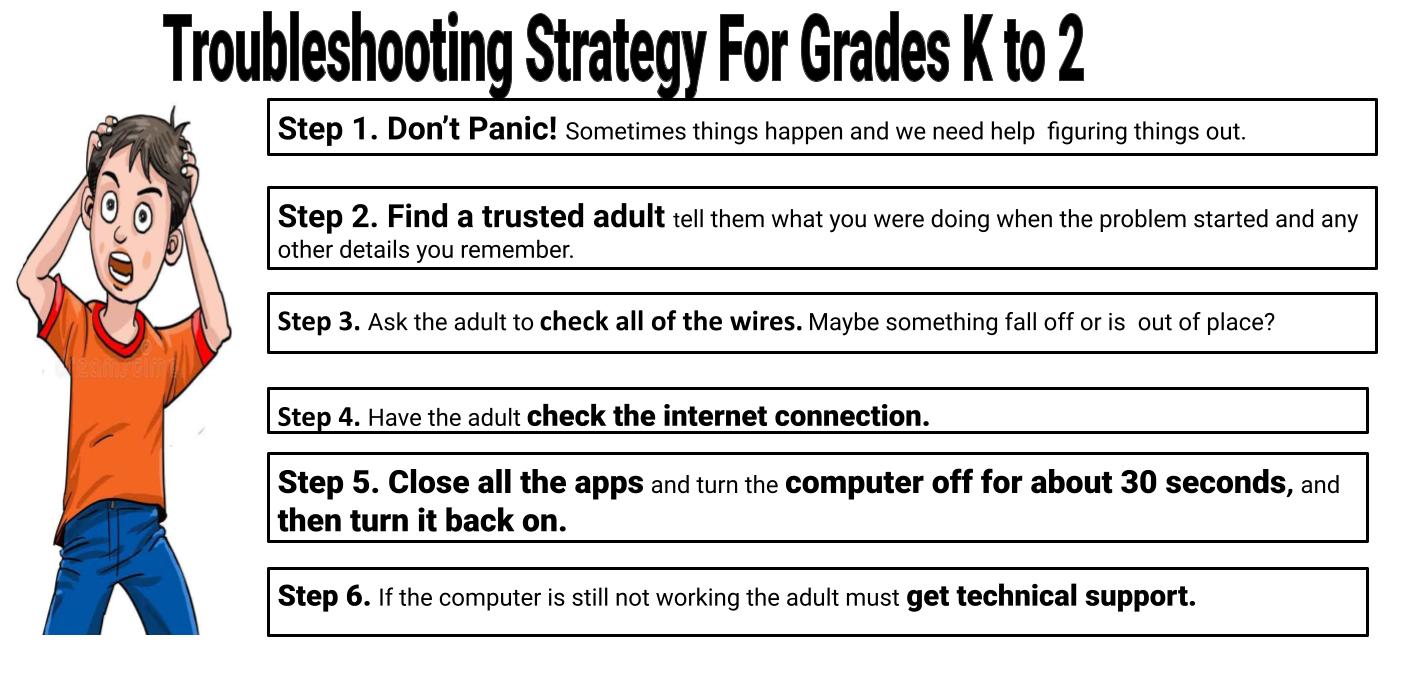 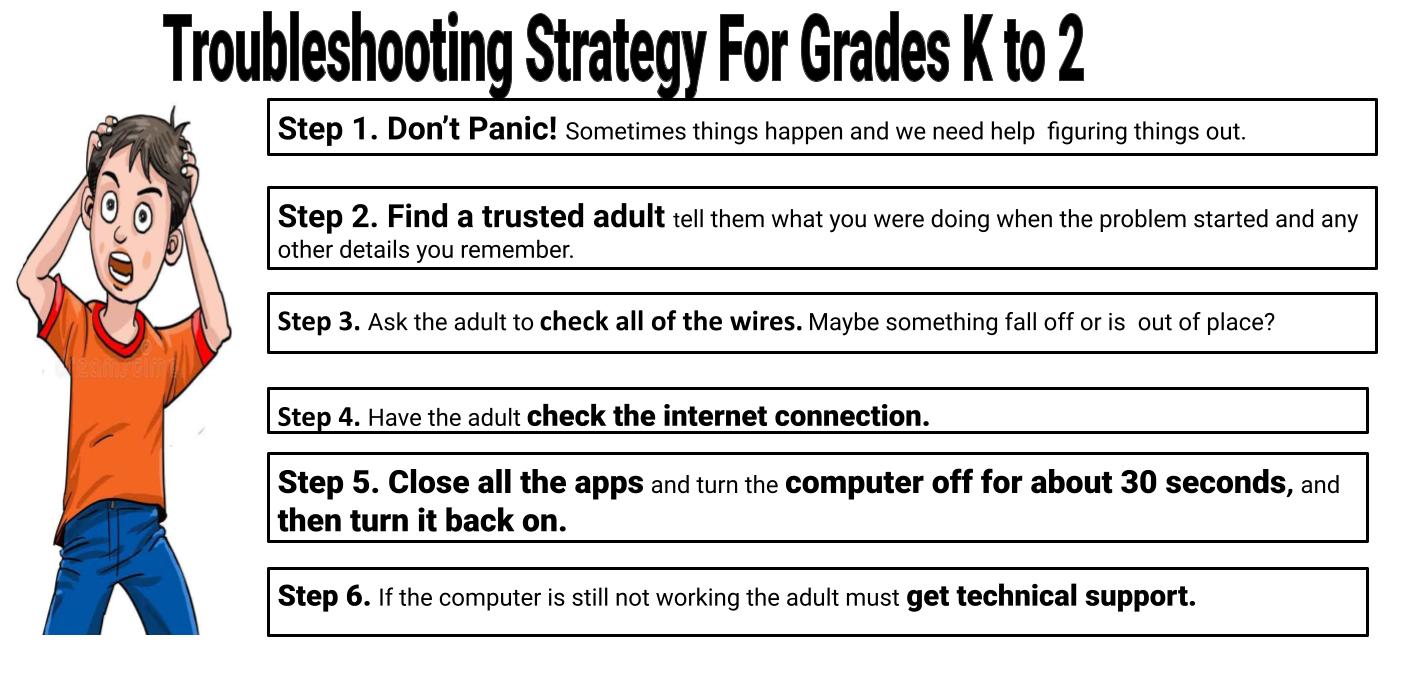 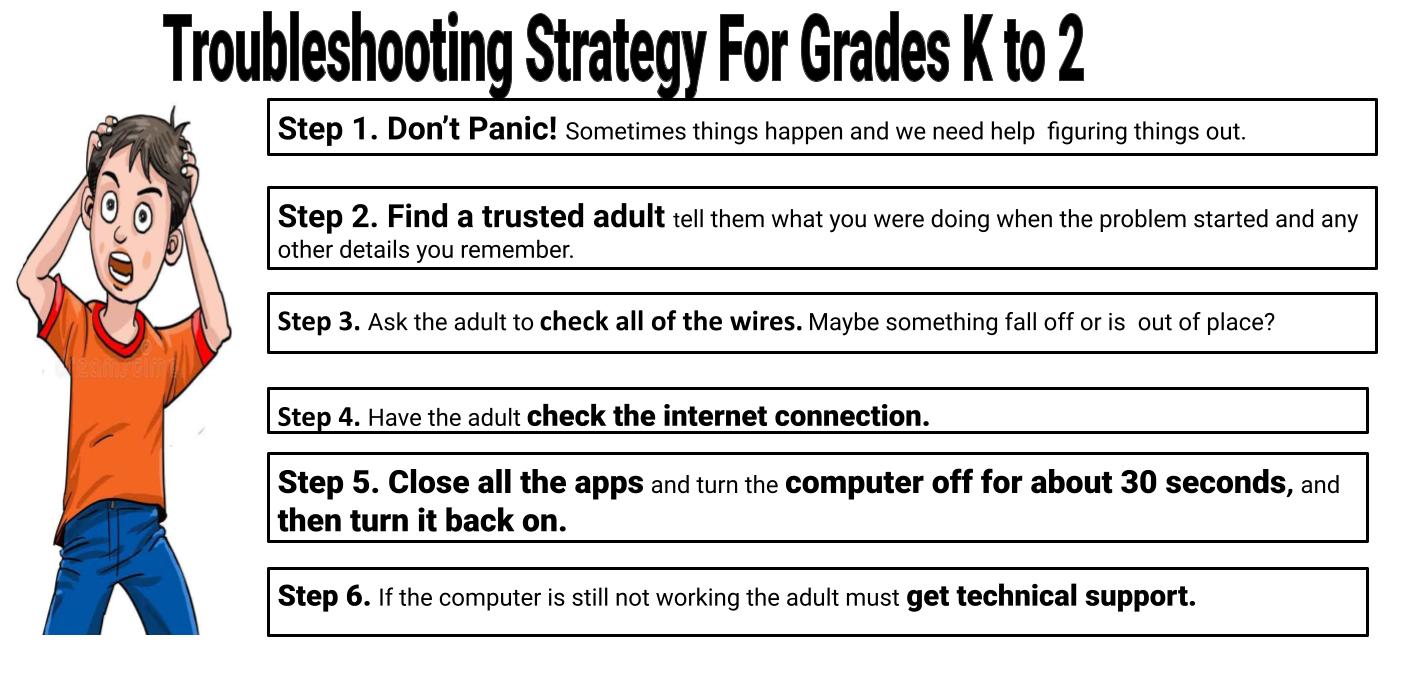 8.1.2
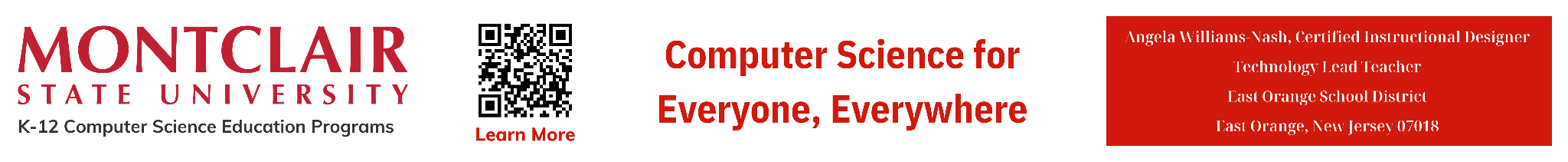 Page ‹#›
C
S
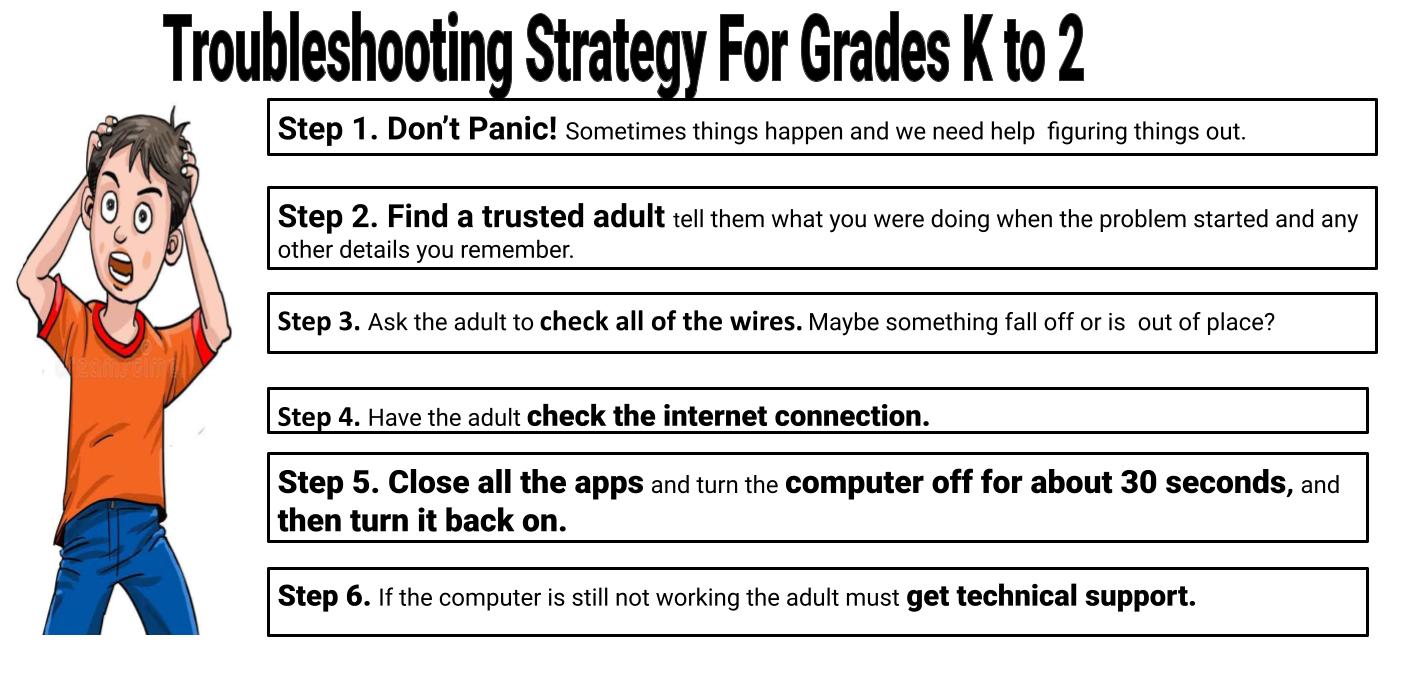 8.1.2
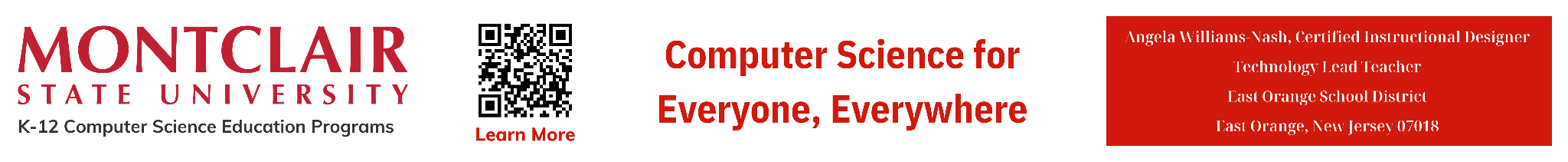 Page ‹#›
Resources
C
S
Computer Hardware
Types of Software Programs
Different Types of Applications Software
I/O Devices
OpenAI. (2023-2024). ChatGPT (3.5) Retrieved from https://www.openai.com/
TechTerms.com
8.1.2
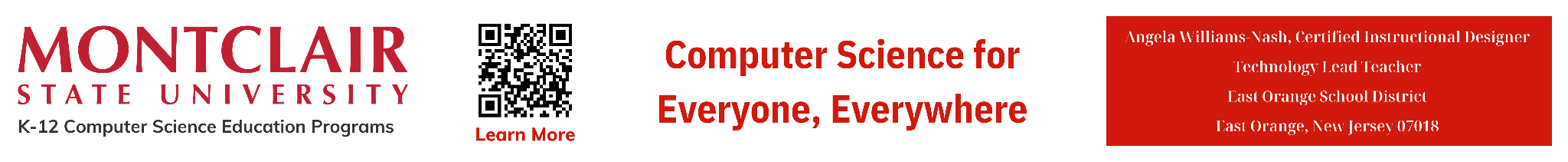 Page ‹#›